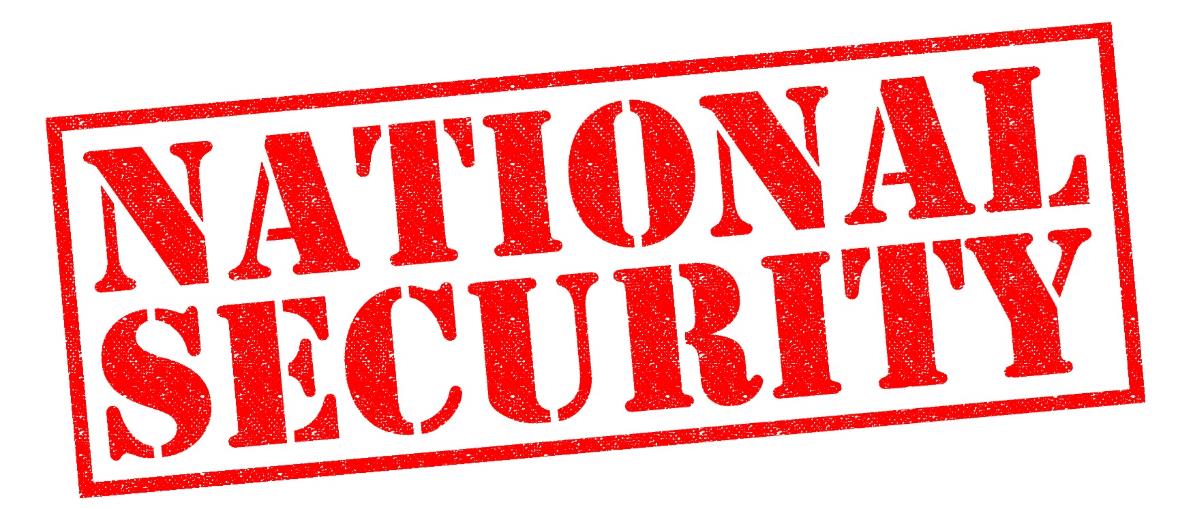 National Security in an Era of Transformations
 and Changes
Lesson No.2 [The Global System]
September 2020
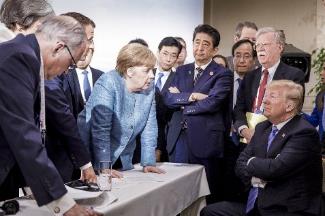 4
3
2
1
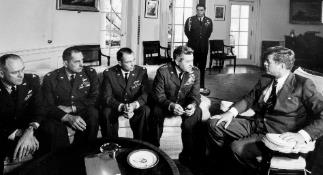 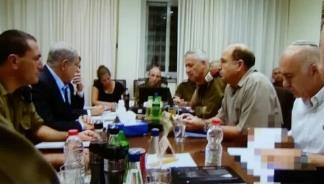 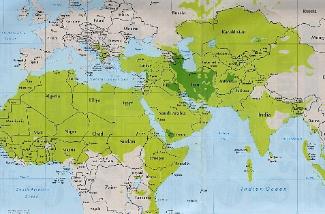 Thinking & Making Decisions
Introduction and Basic Concepts
The Regional System
The Global System
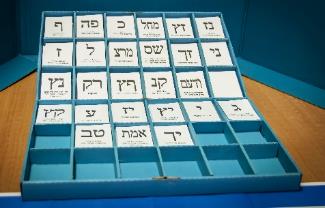 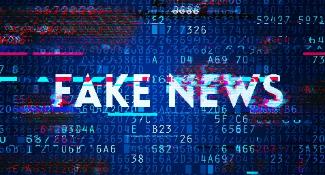 8
7
6
5
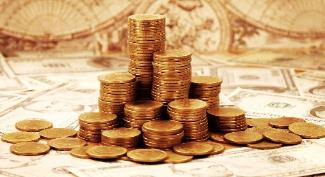 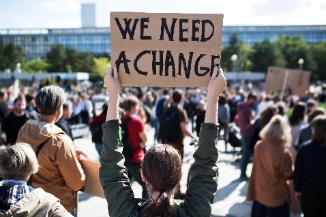 Contemporary Societies
National Security in the Post-truth era
Regime
Political Economy
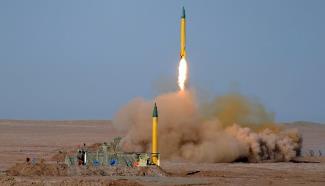 12
11
10
9
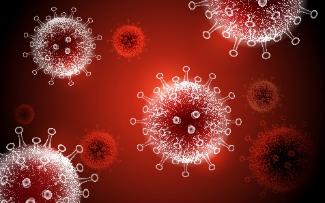 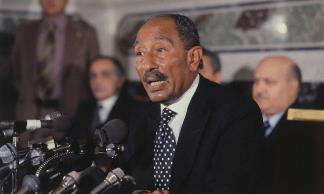 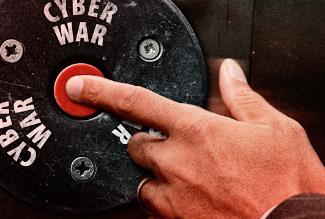 National Defense  (2)
National Defense (1)
Corona Crisis
Politics & Diplomacy
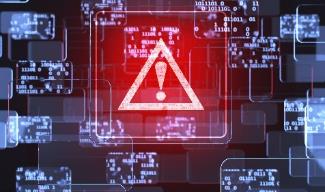 13
National Security on the 21st century
2
1
The Regional System
The Global System
National Security
Threats and Opportunities
Thinking Patterns
The National System
4
3
The Global System - 30 Years to the End of History I Disciplines and Theories
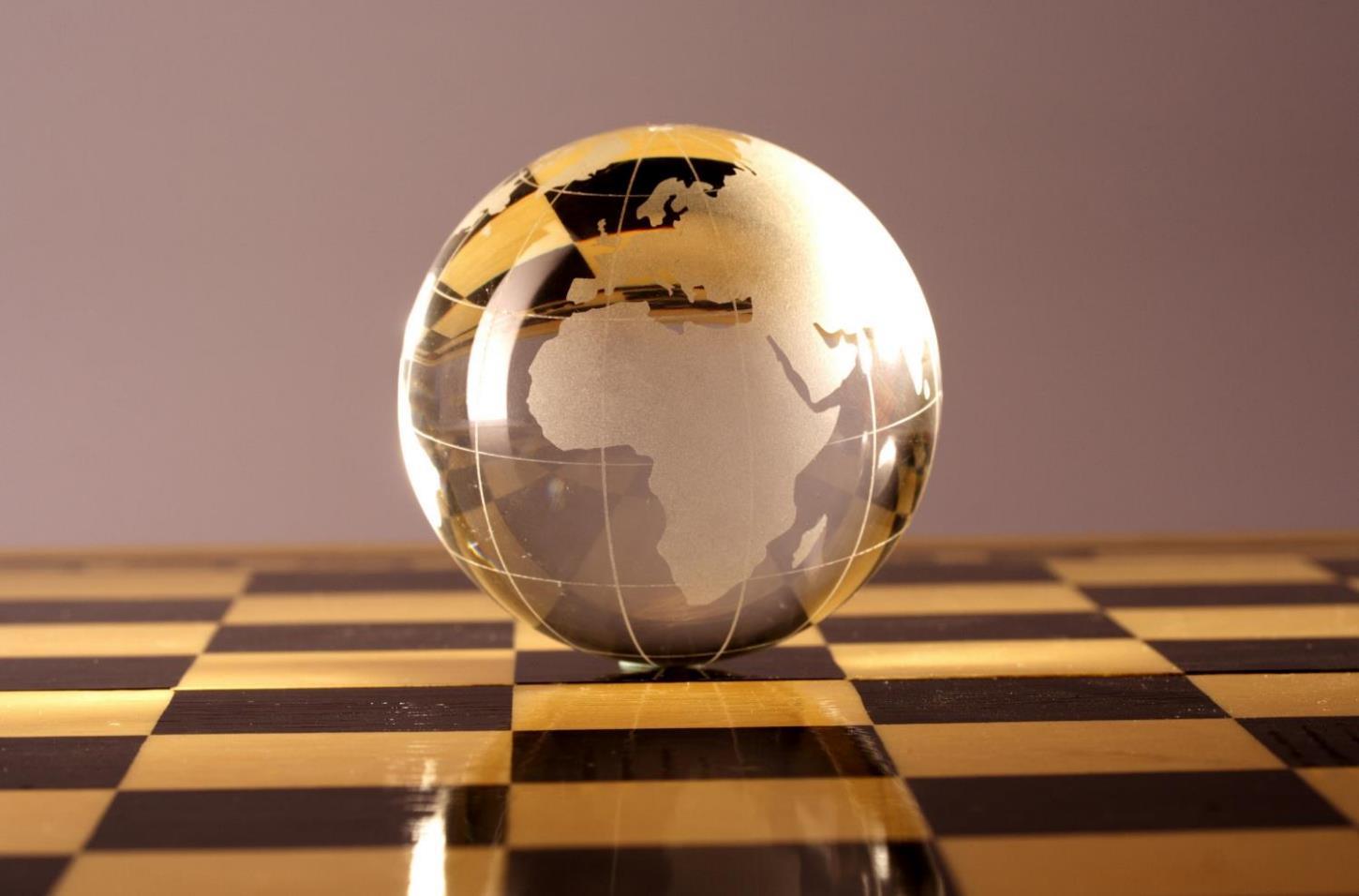 The Global System - Consequences of the Coronavirus Crisis
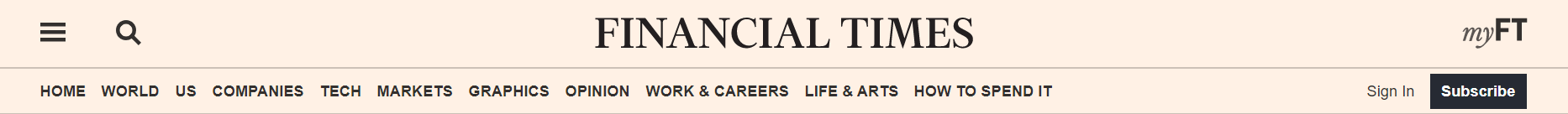 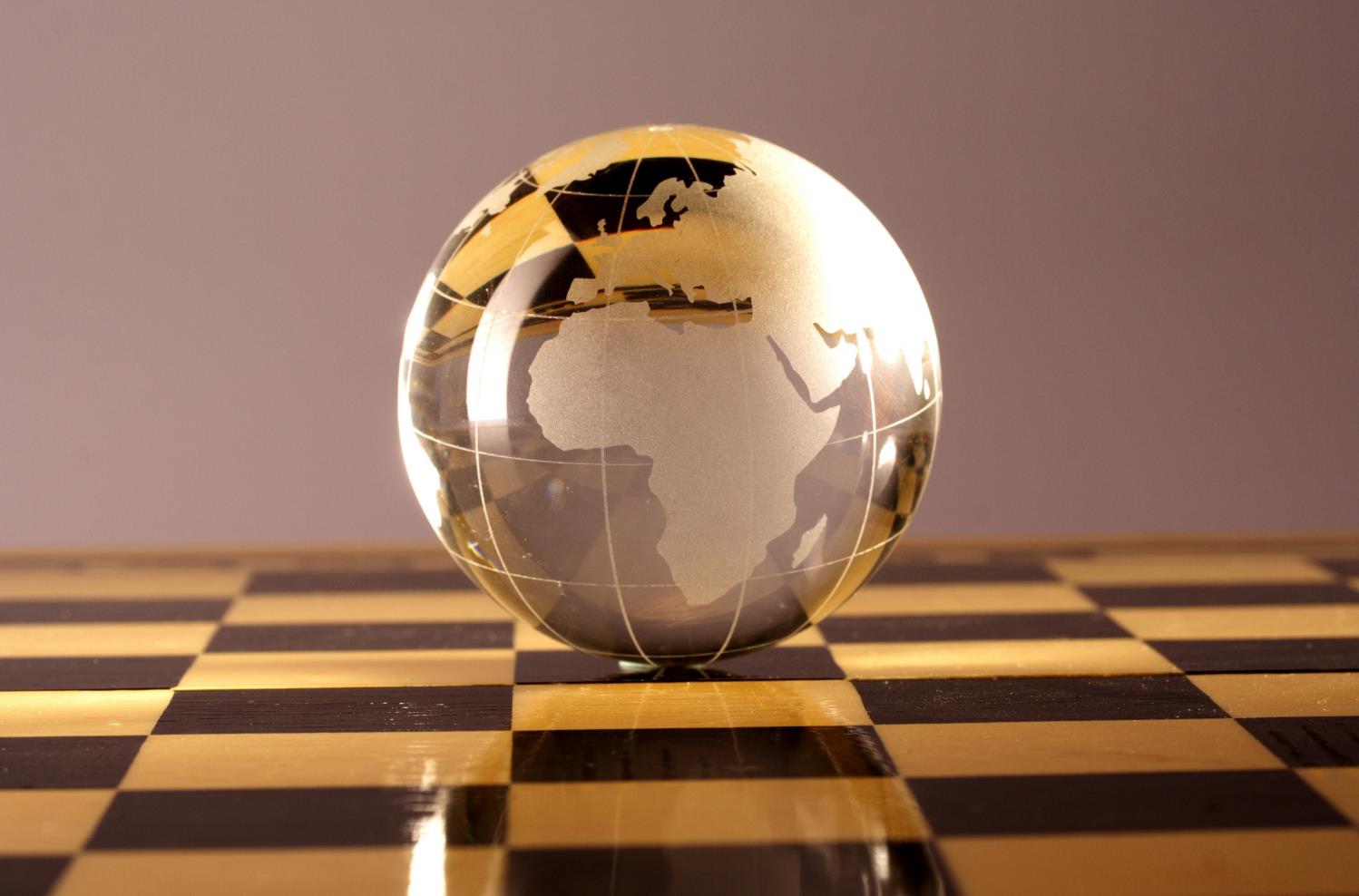 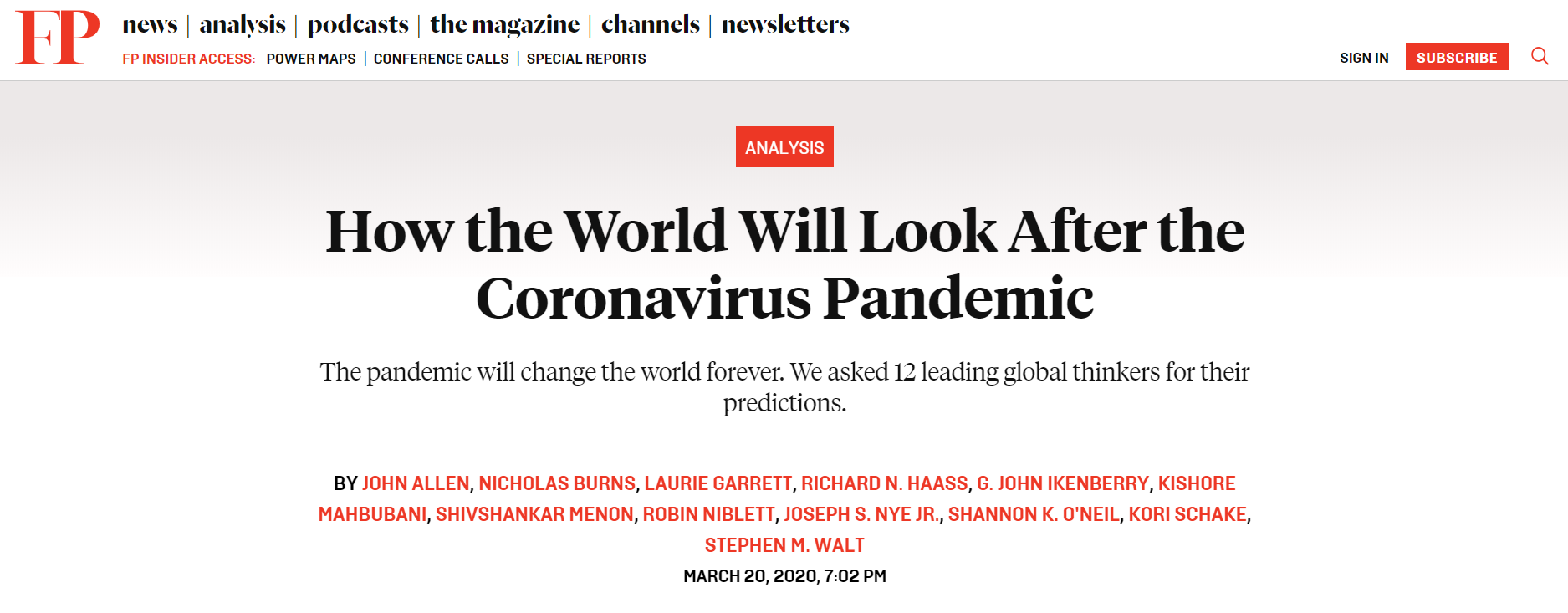 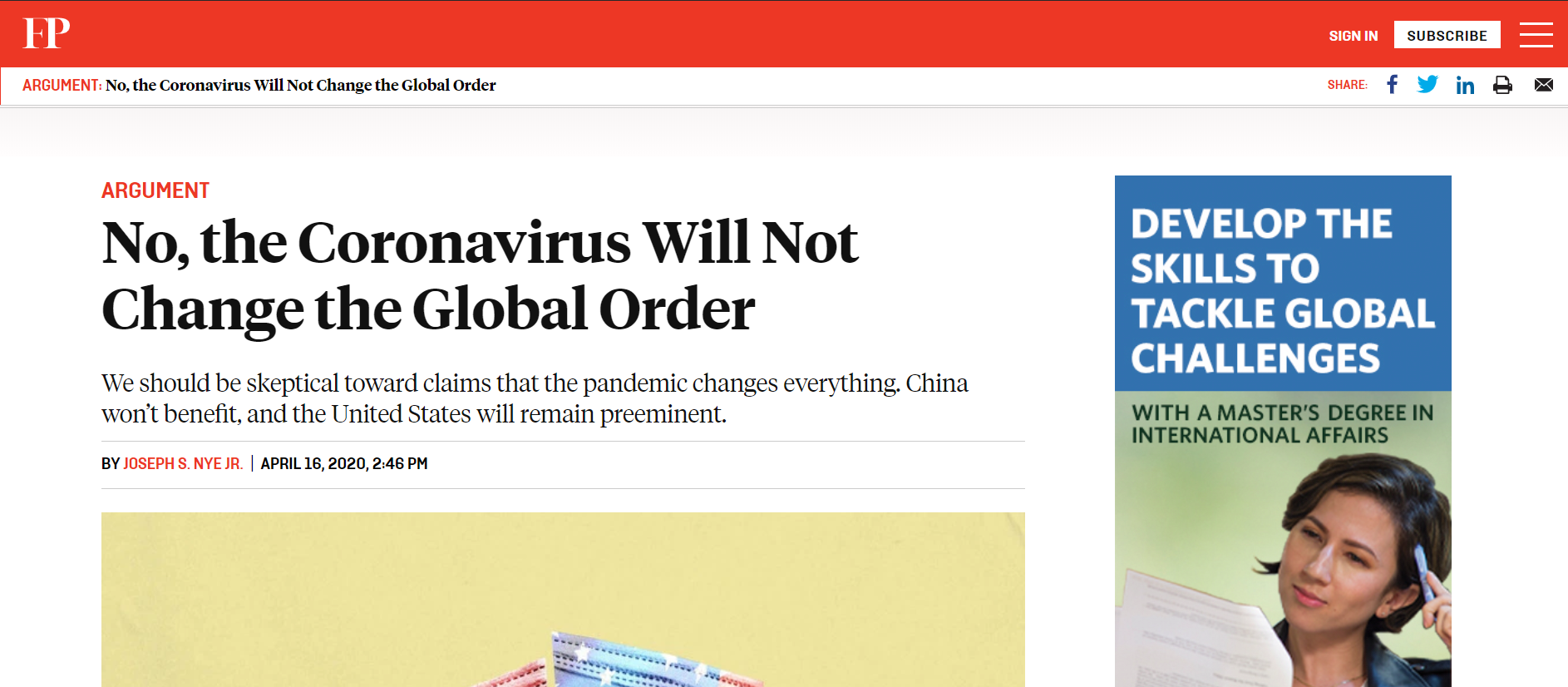 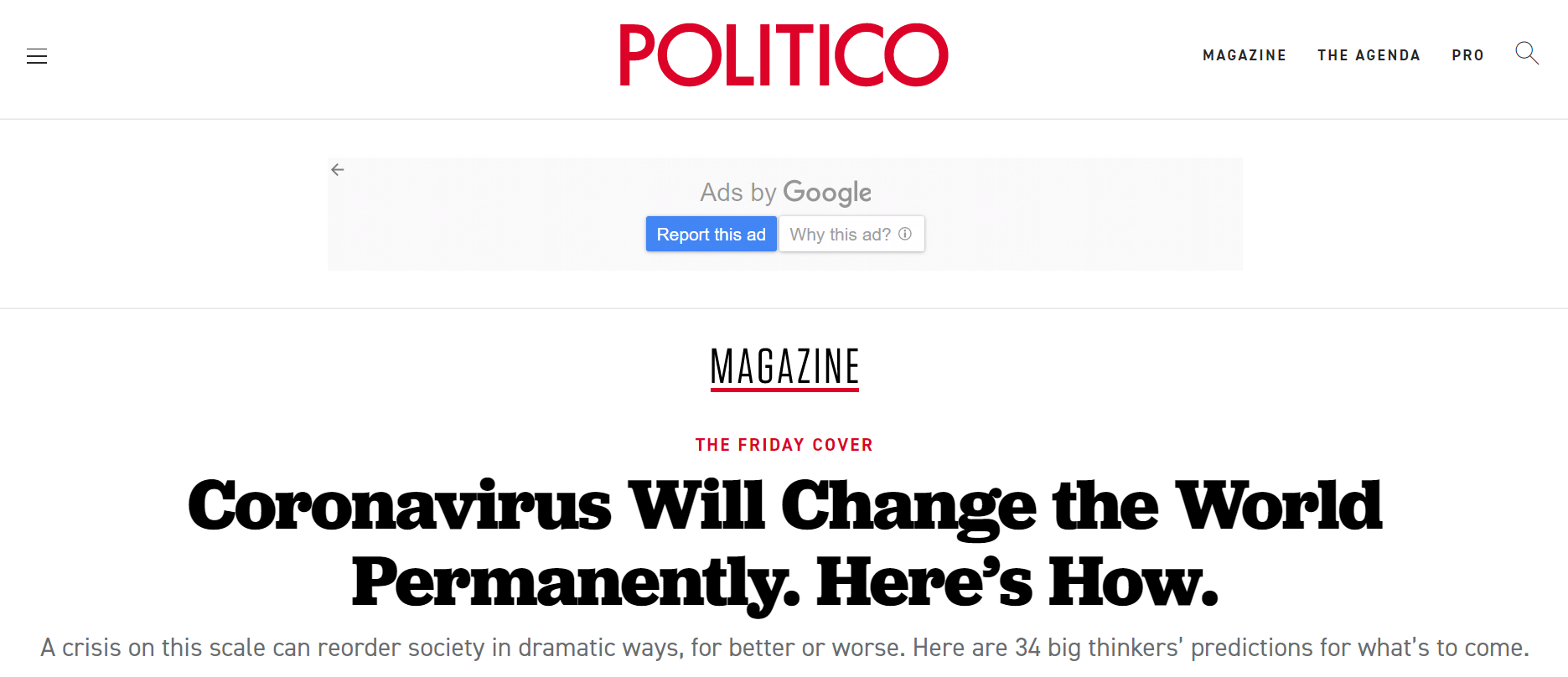 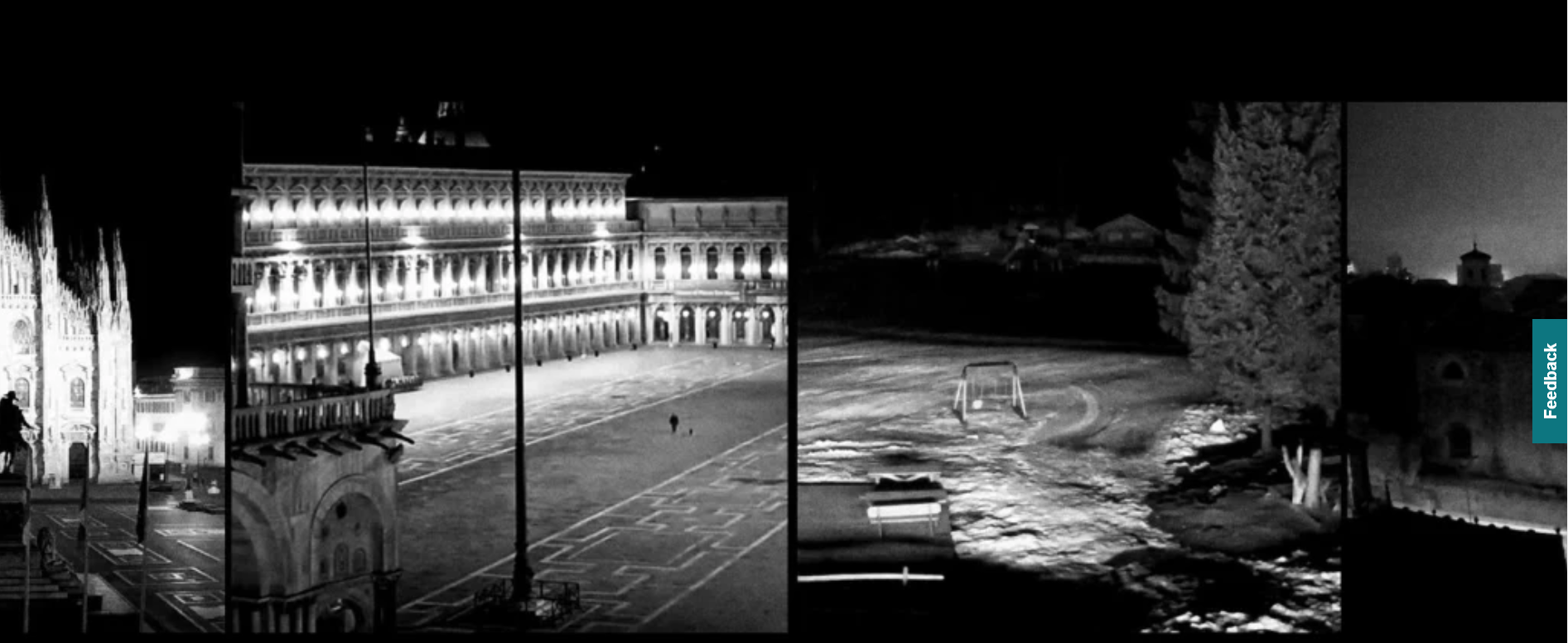 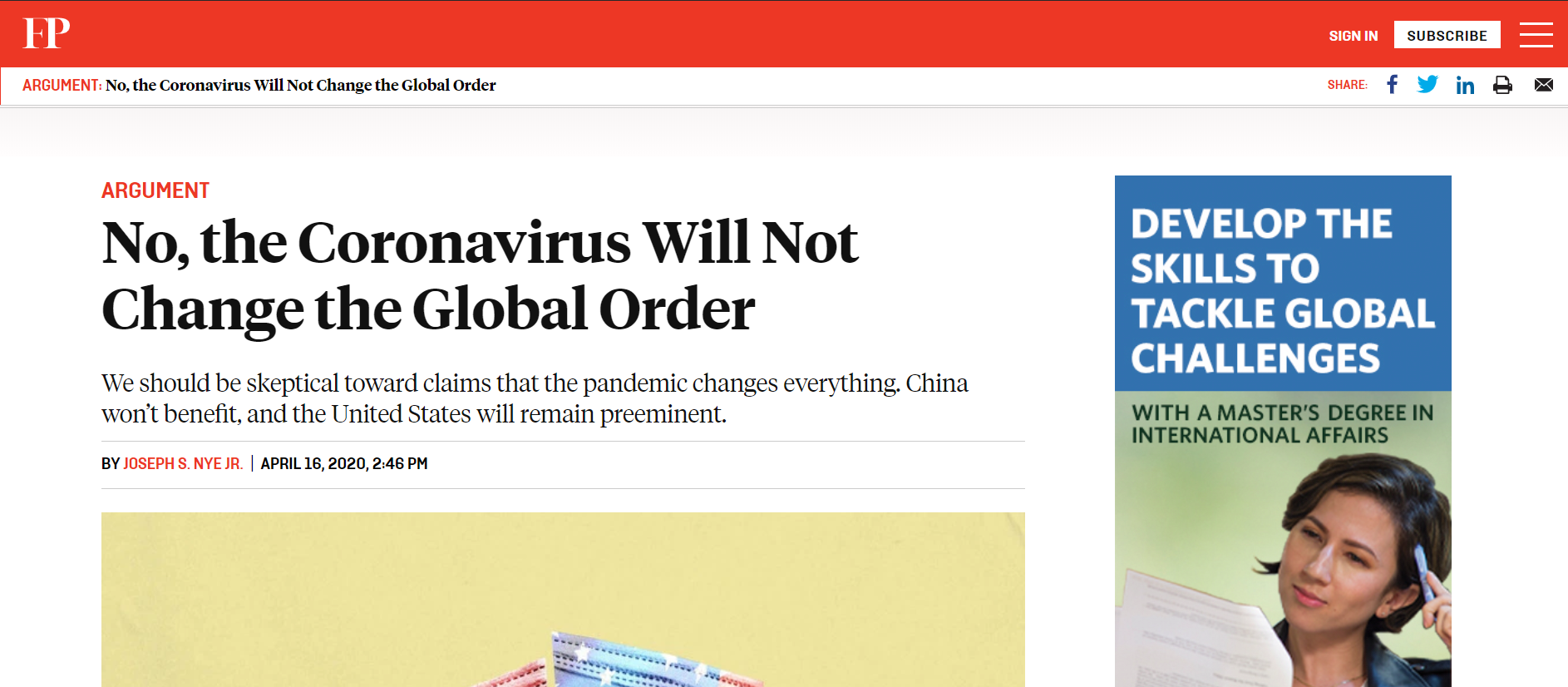 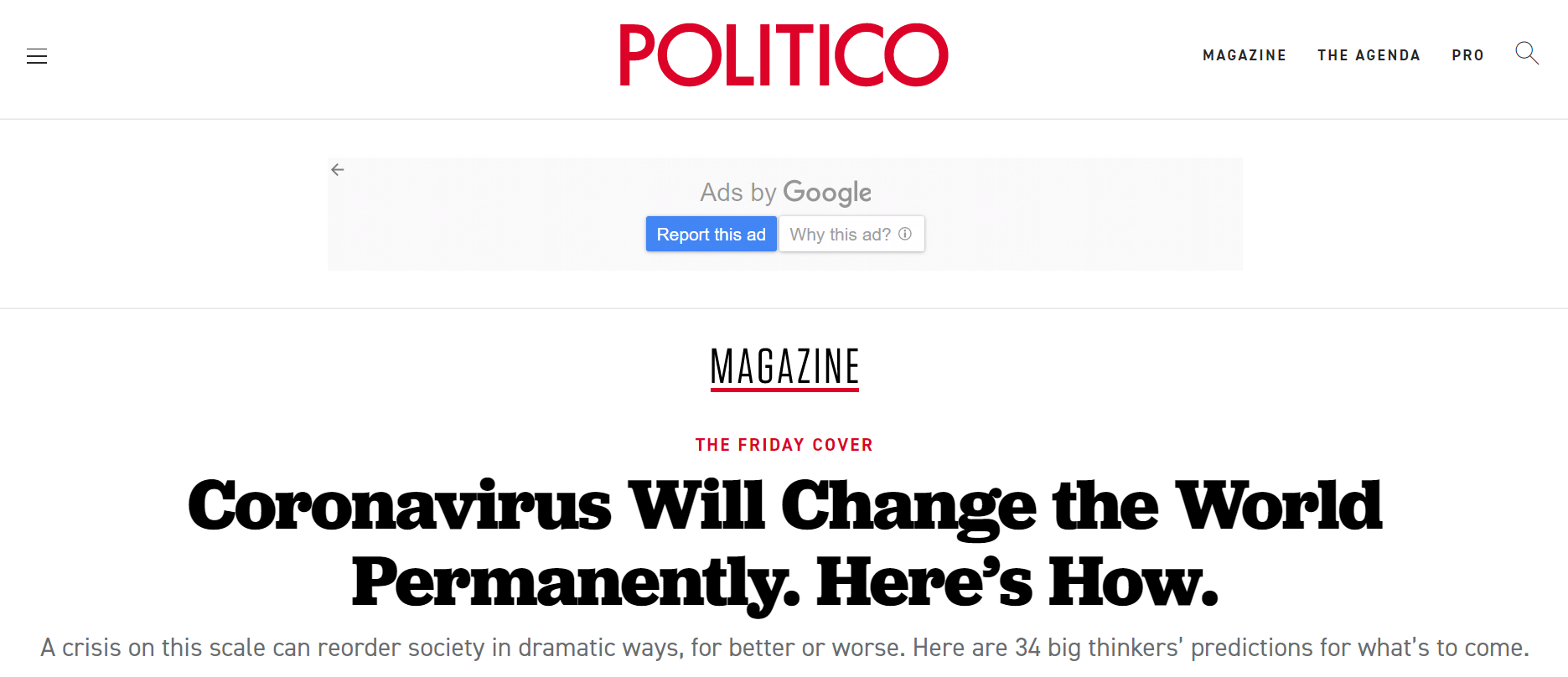 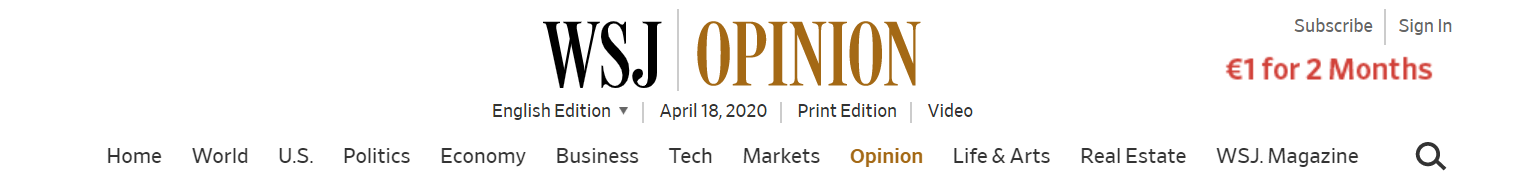 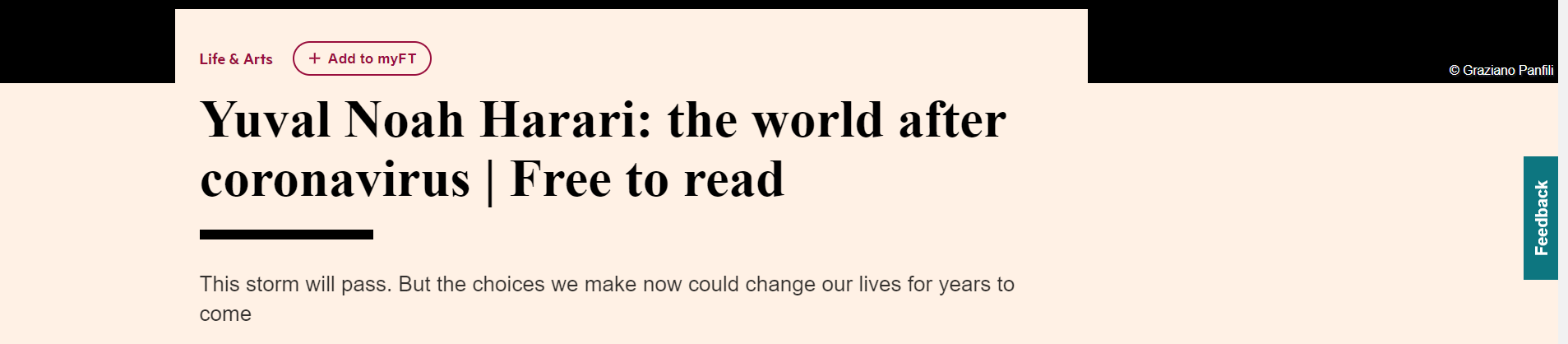 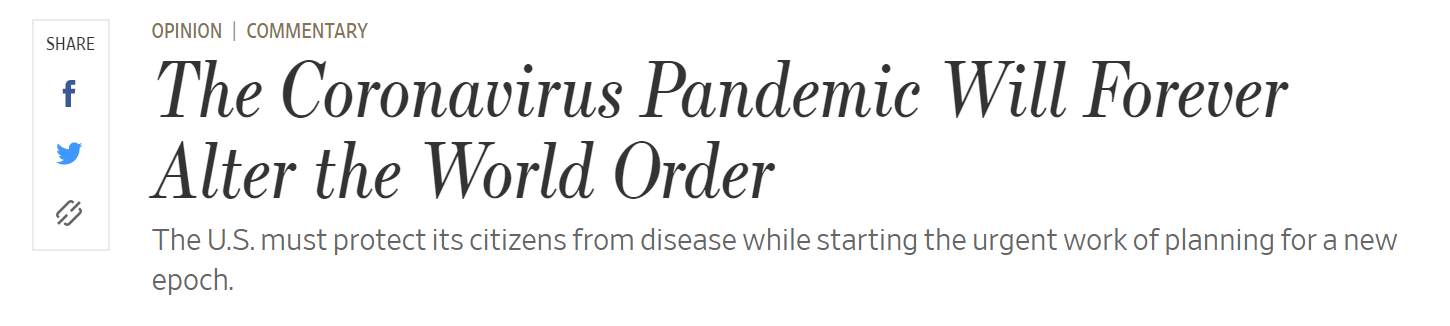 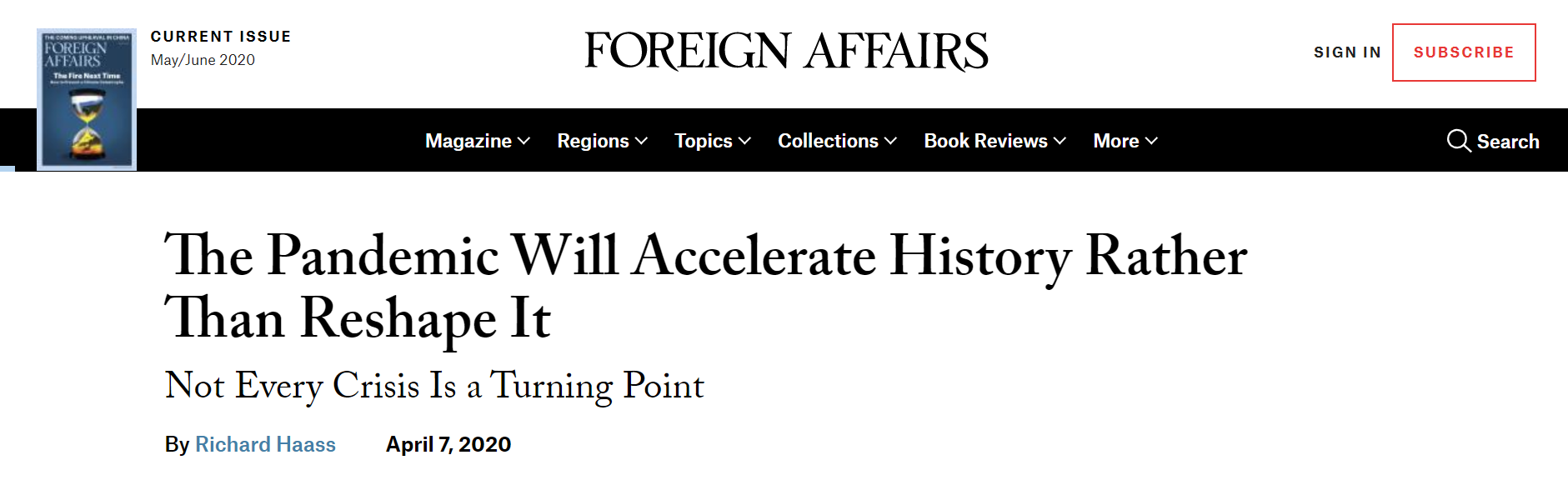 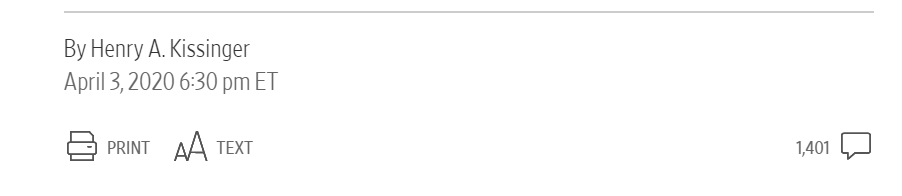 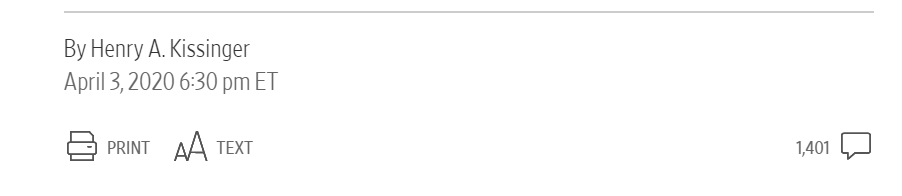 "Global System" - Conflict Structure (Rivalry) | Images and Ideas
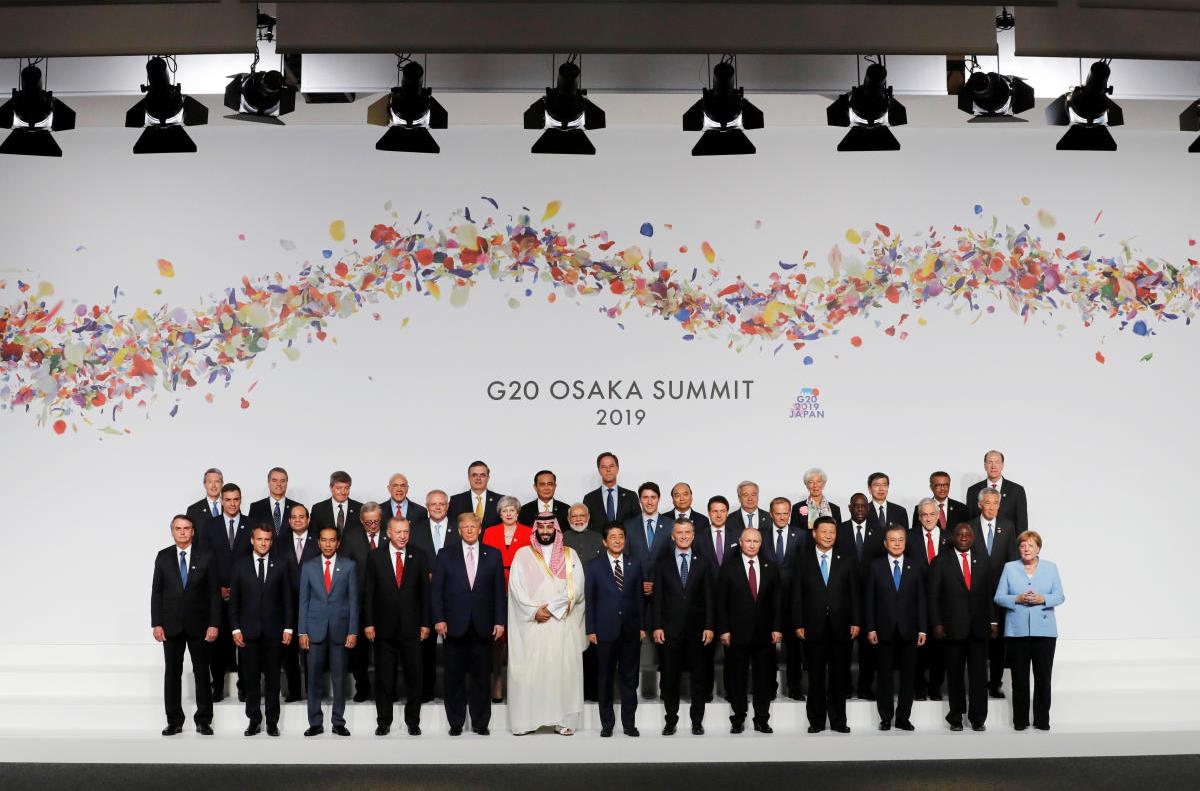 "The Global System" - The Scenes of Struggle of the "Liberal Idea"
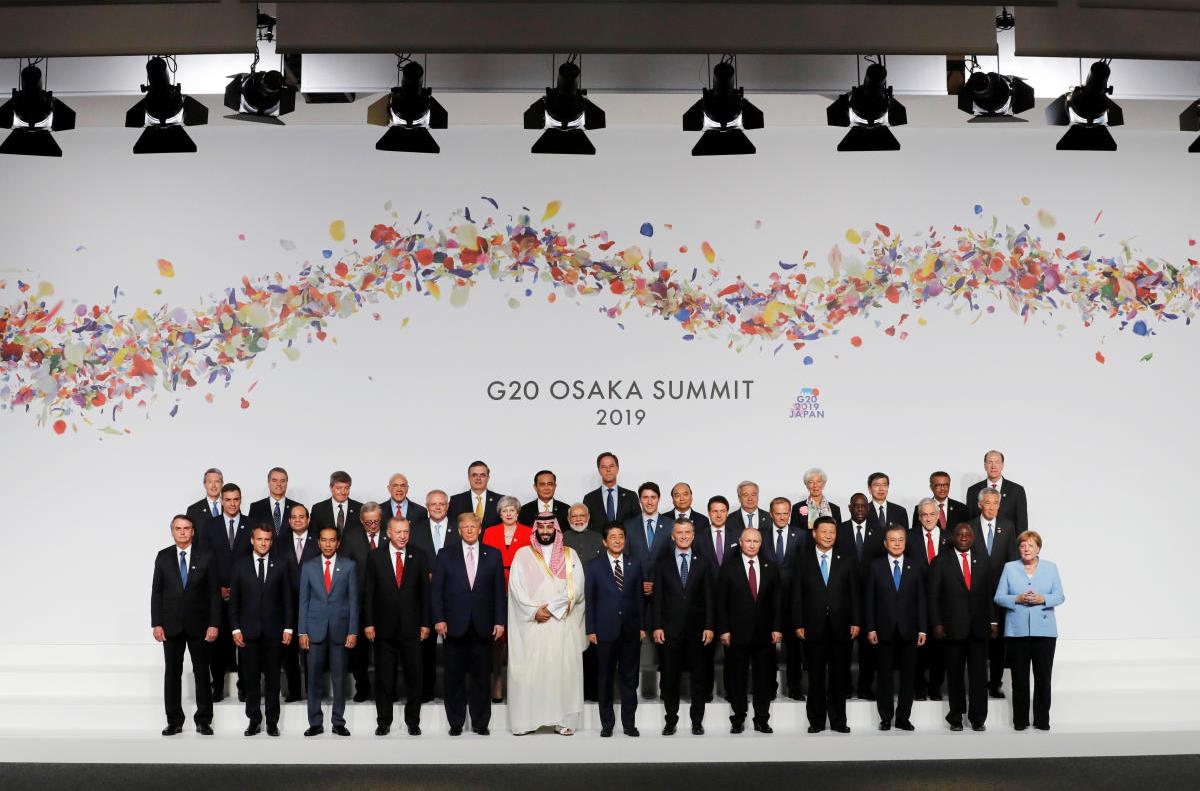 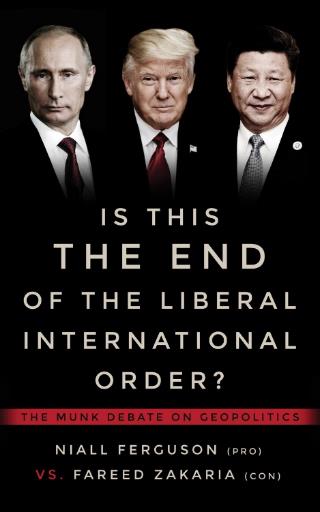 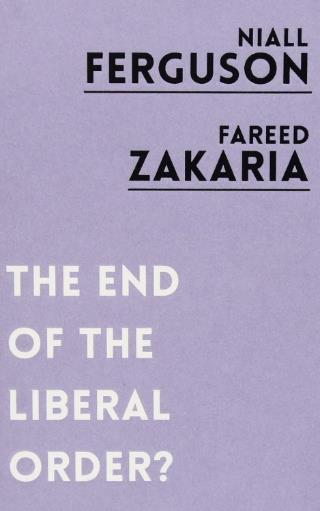 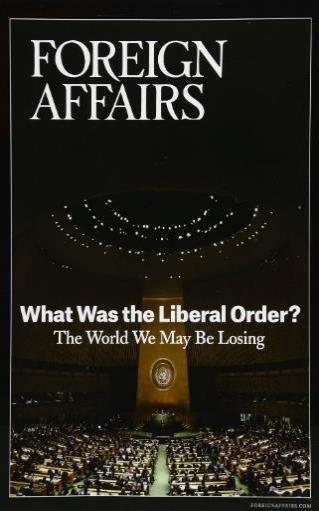 1
2
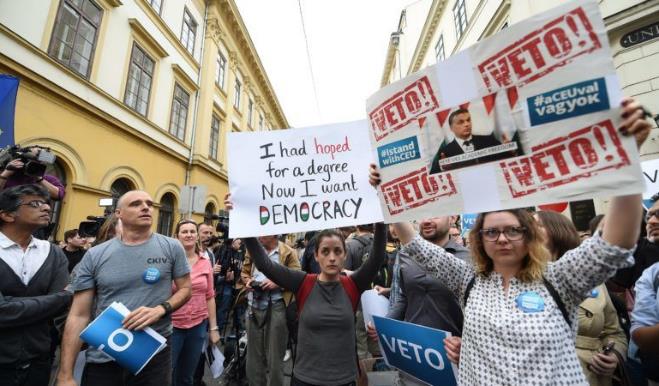 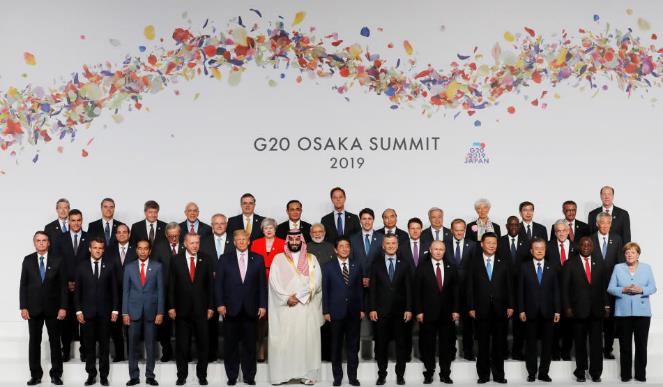 Scene of Struggle # 1 -  
World Arrangement
Scene of Struggle # 2 - Democracy
4
3
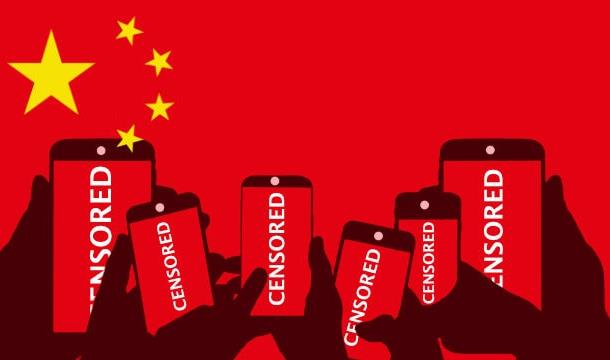 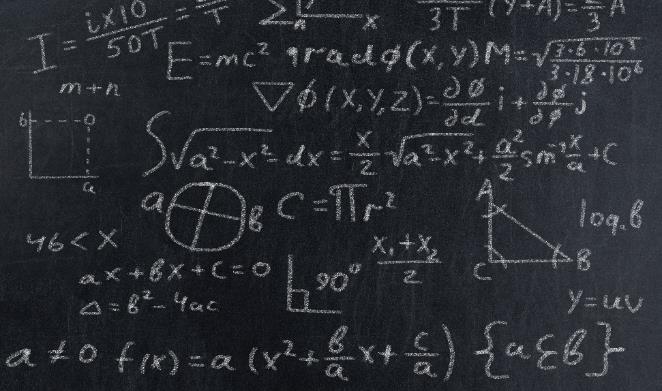 Scene of Struggle # 3 - Authoritarianism
Disciplines and Theories
1989 - Start Point I The Series of Dramatic Events I The End of the Cold War
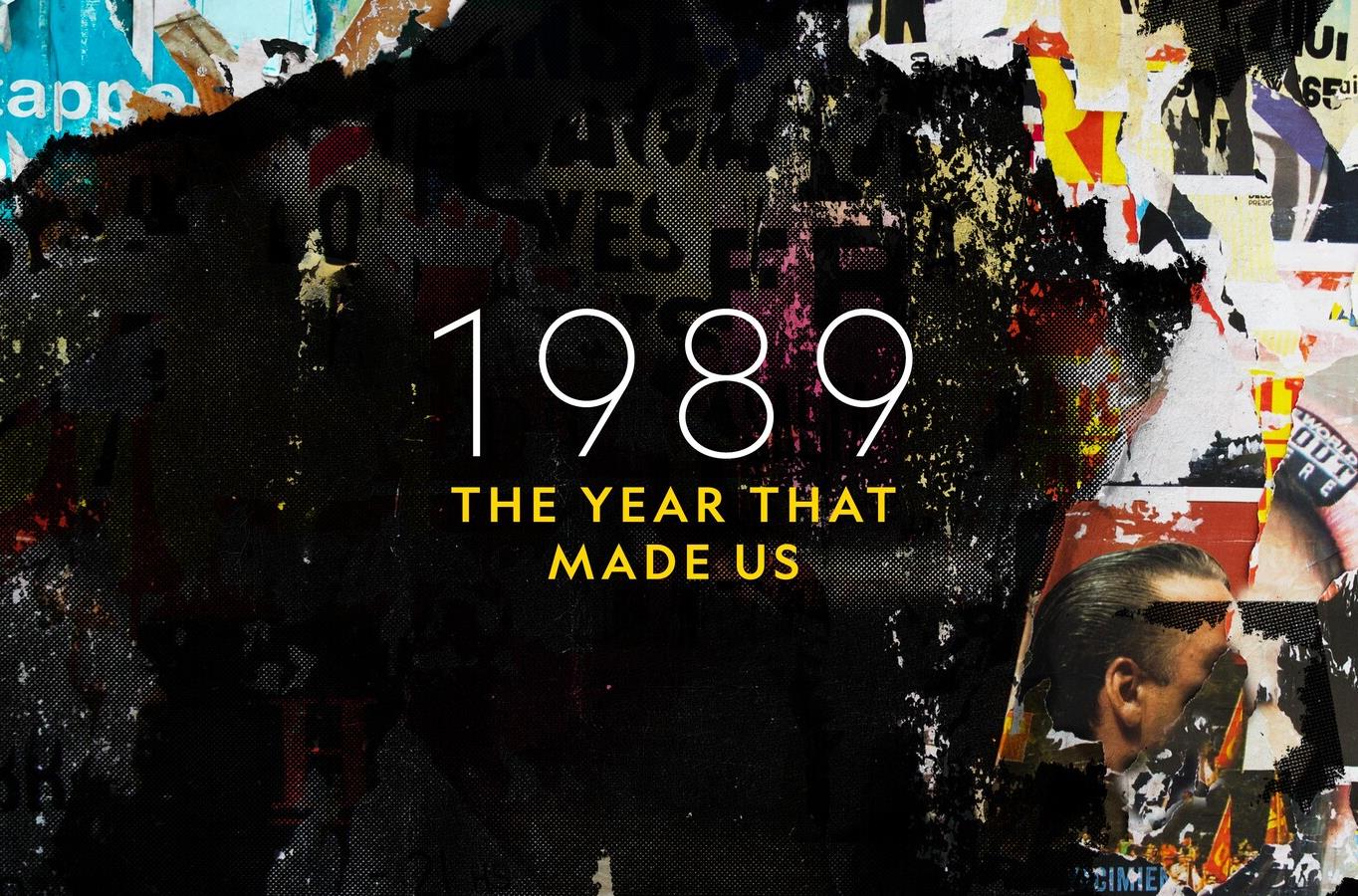 1989 - June - Solidarity Wins Polish Elections
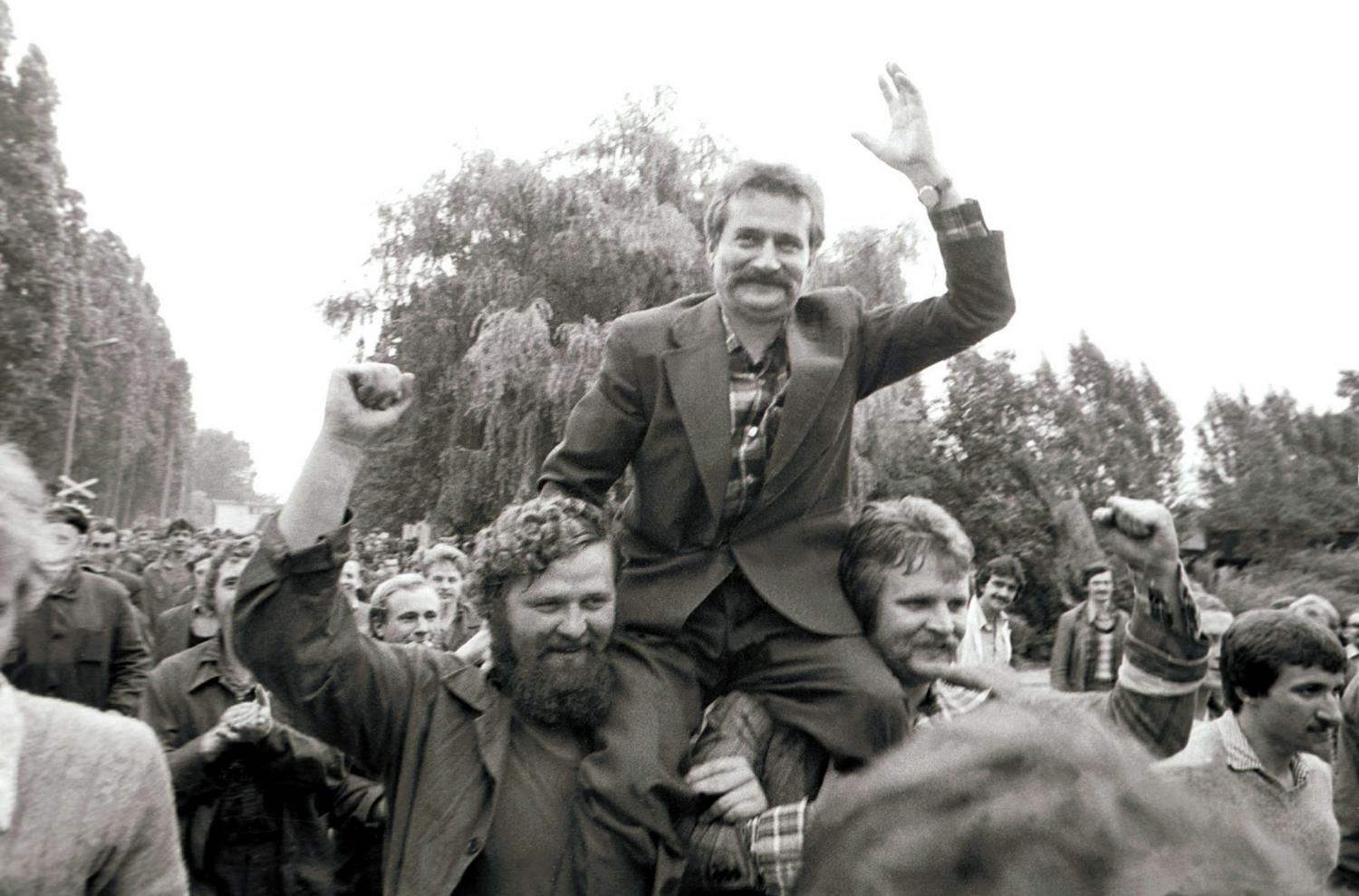 1989 - June - "The Unknown Rebel"
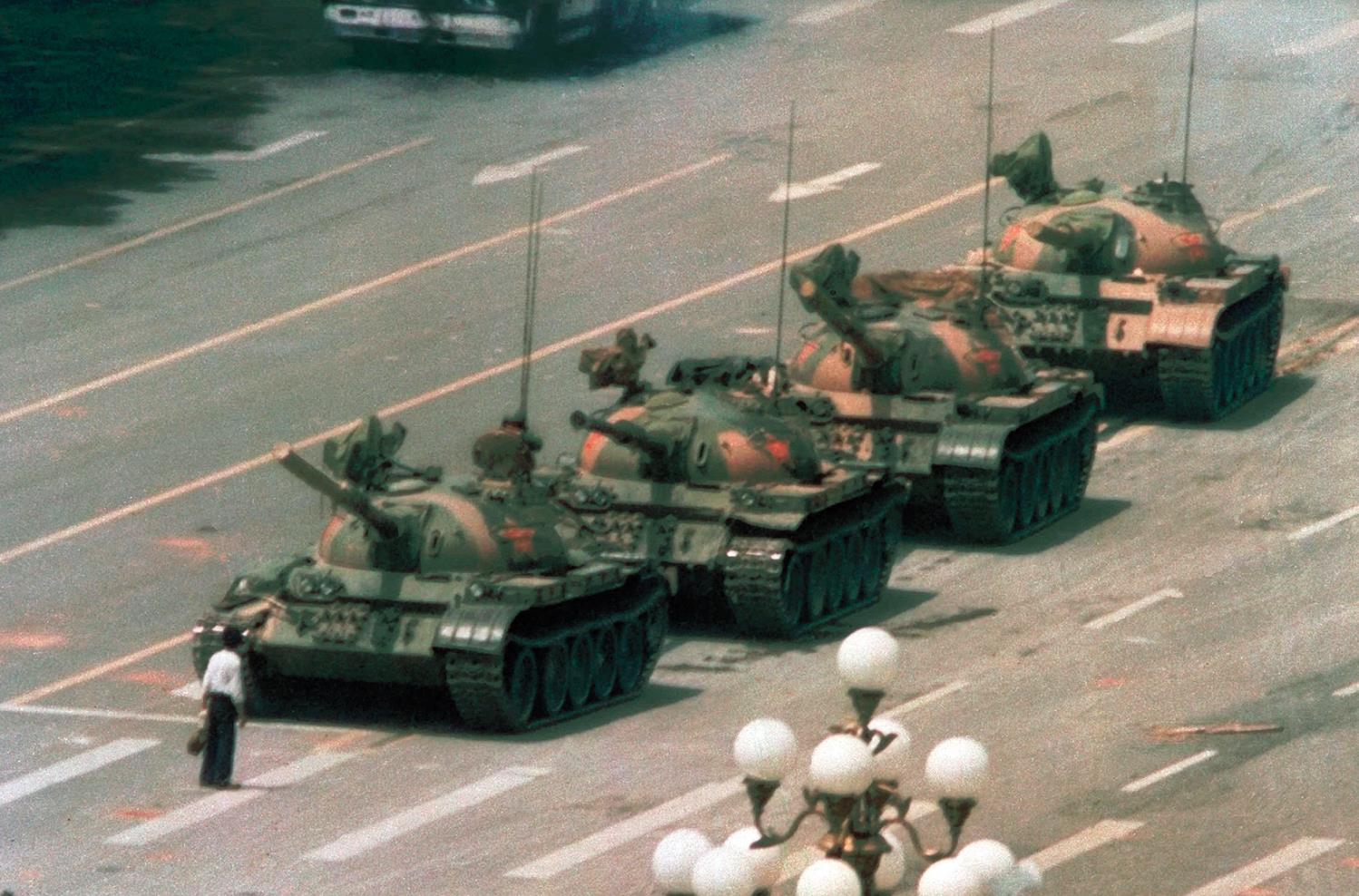 1989 - October - Hungary Becomes a Democratic Republic
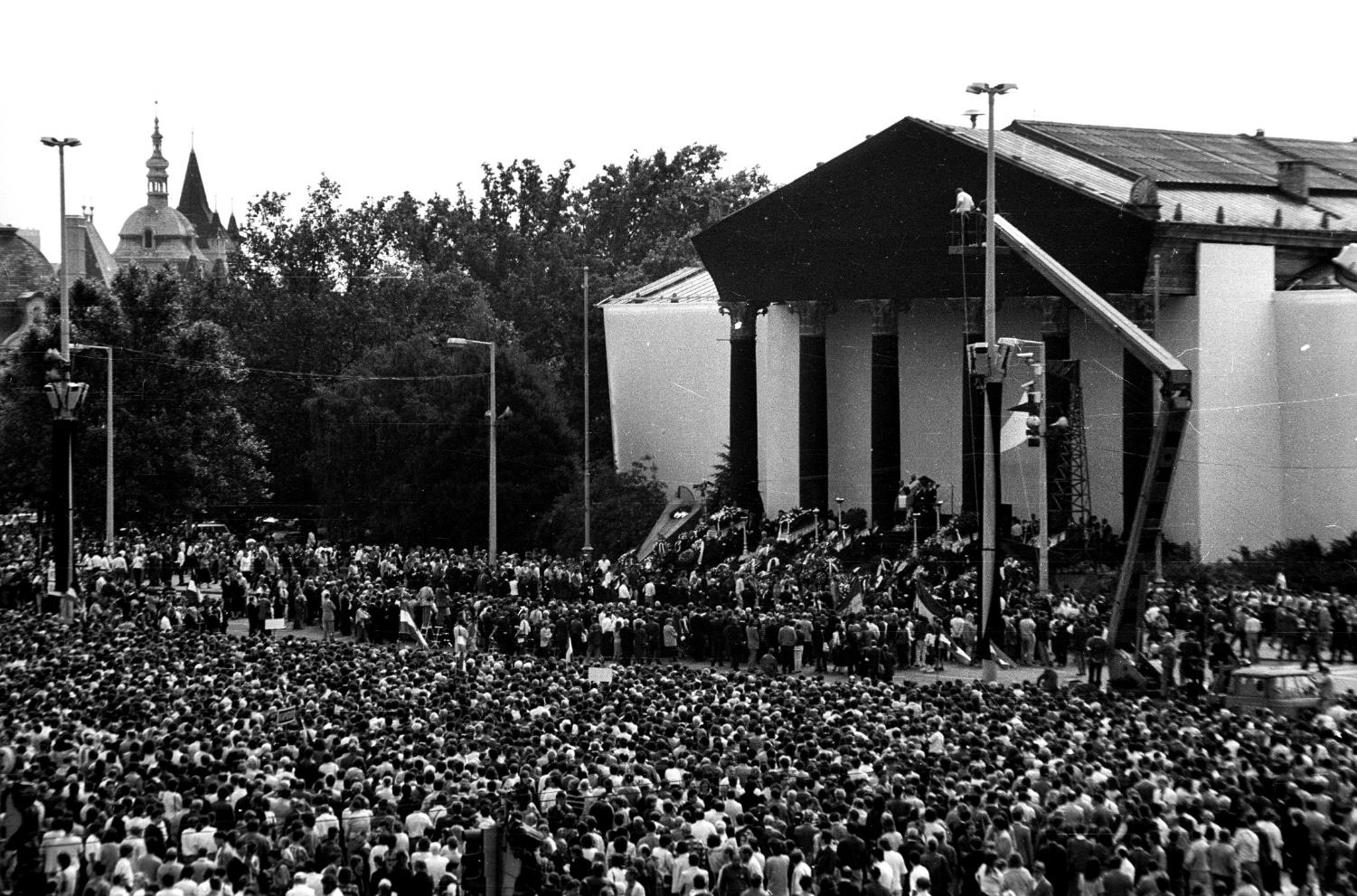 1989 - November - The Berlin Wall Falling Down
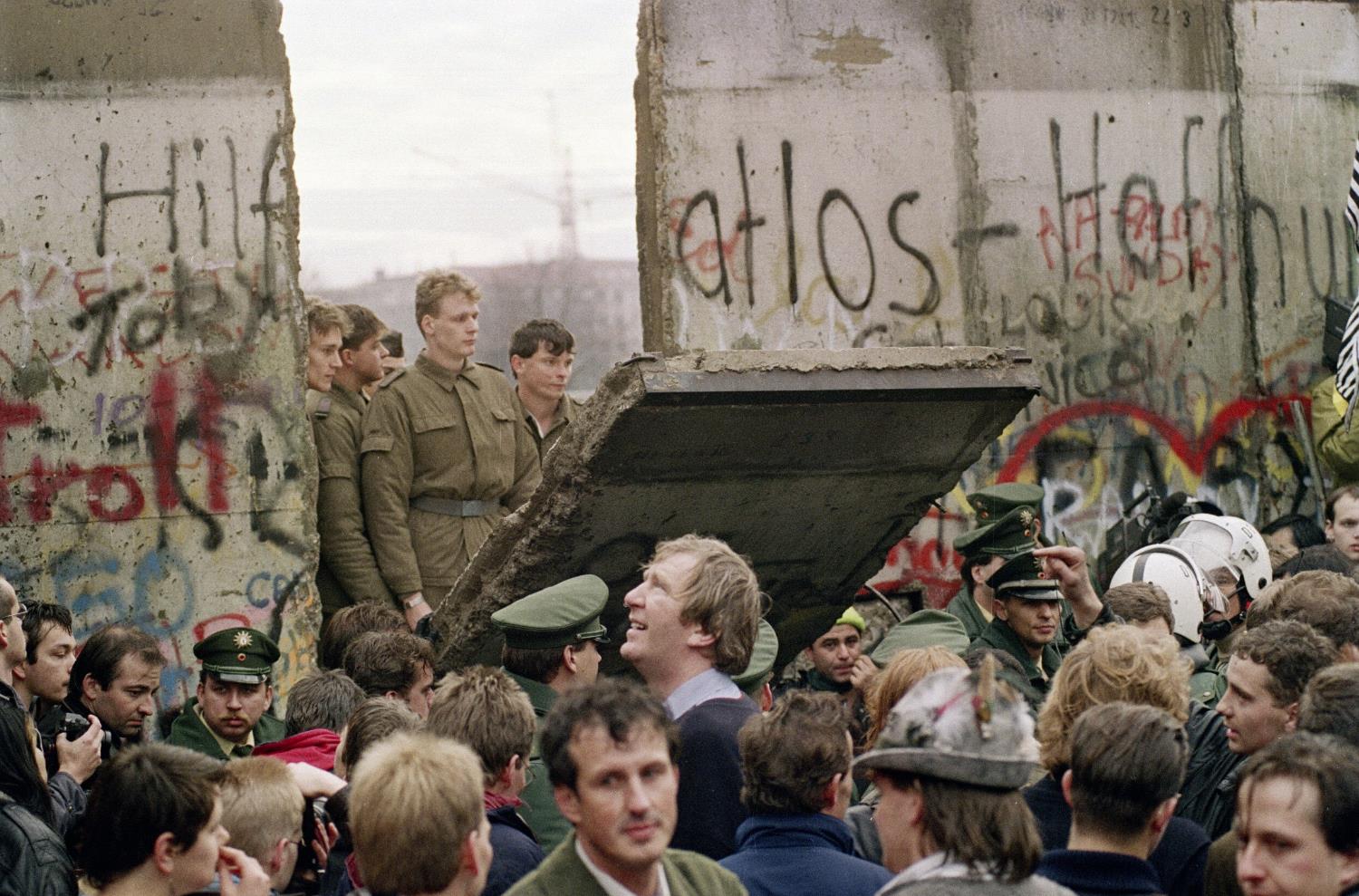 1989 - November - The Communist Regime in the Czech Republic Collapses
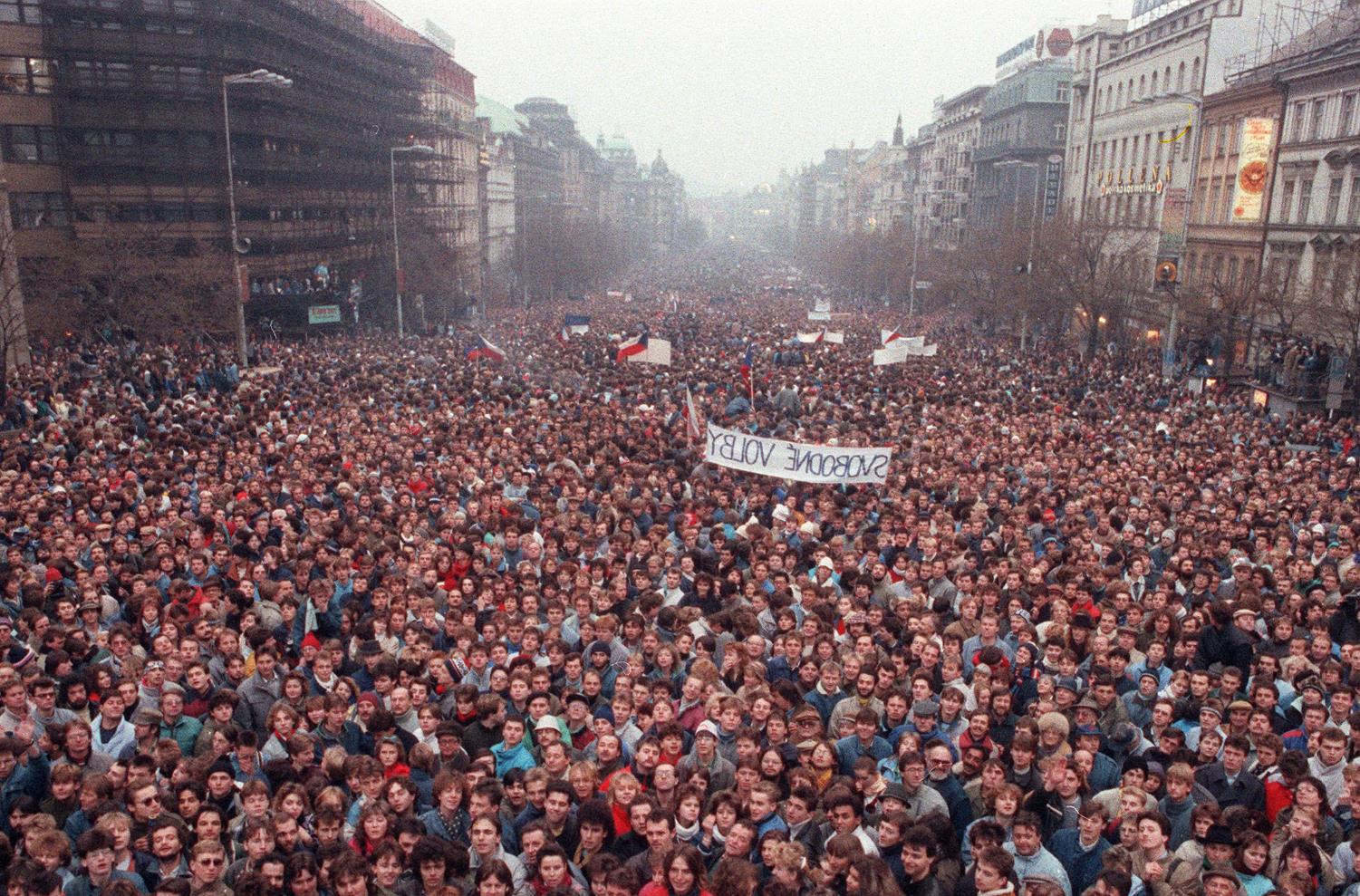 1989 – December –  The Execution of Ceaușescu Couple
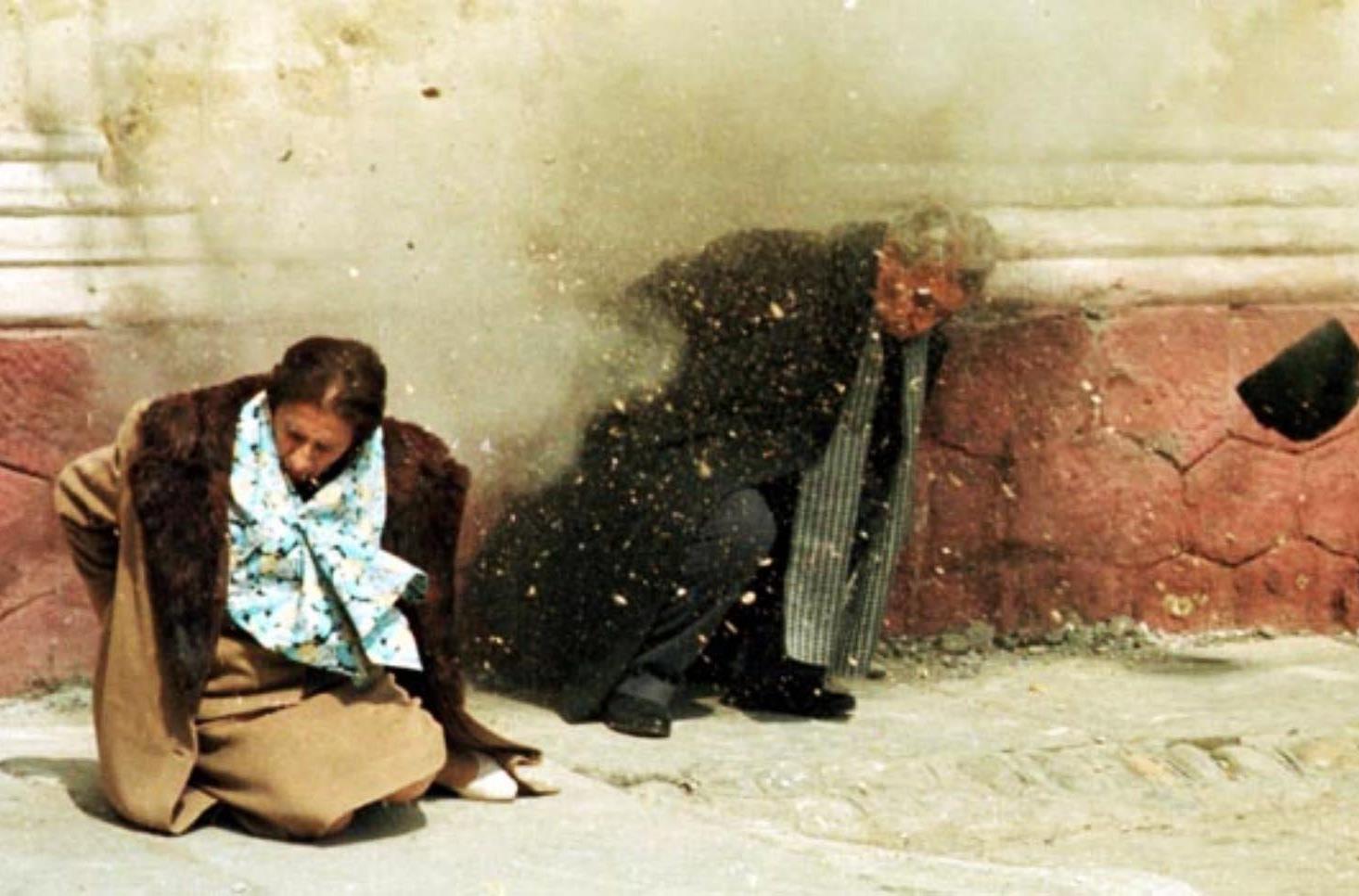 1989 - December - Declaration of the End of the Cold War (Malta Conference)
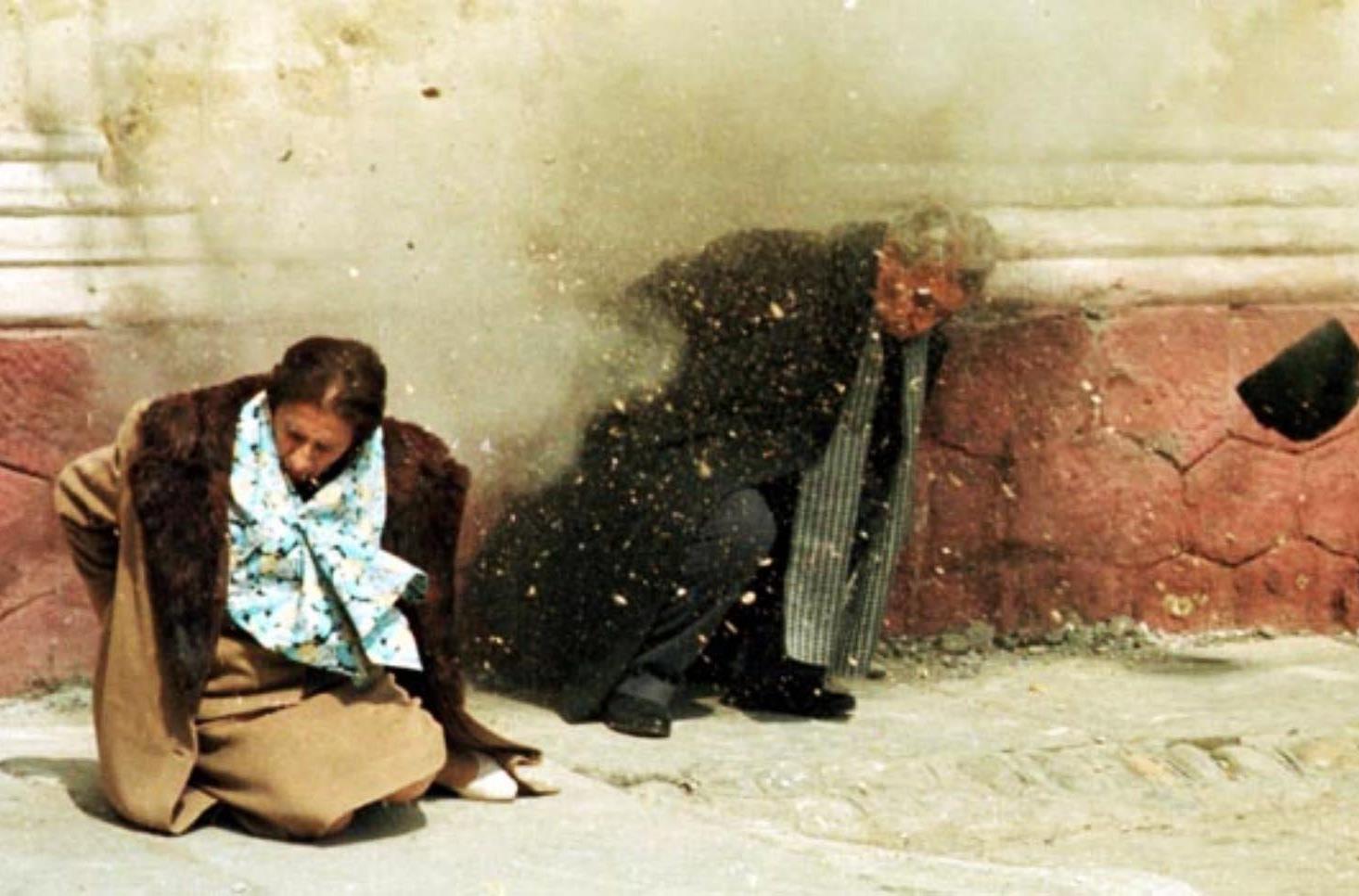 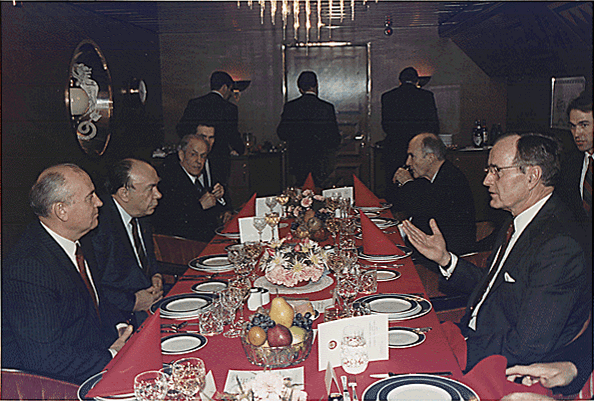 Francis Fukuyama – “The End of History” (1989, 1992)
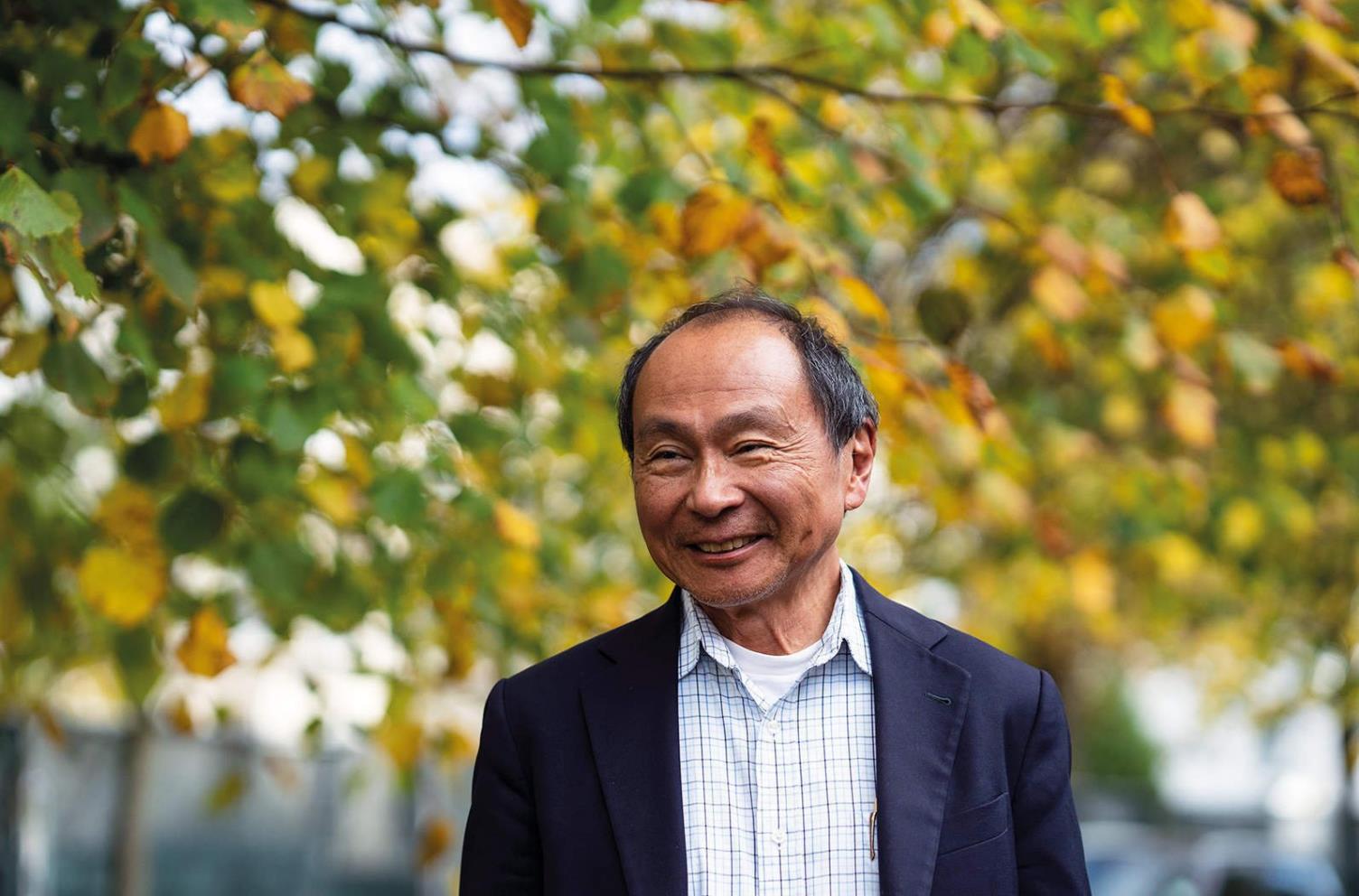 "… [humanity has reached] not just ... the passing of a particular period of post-war history, but the end of history as such: That is, the end-point of mankind's ideological evolution and the universalization of Western liberal democracy as the final form of human government."  …"
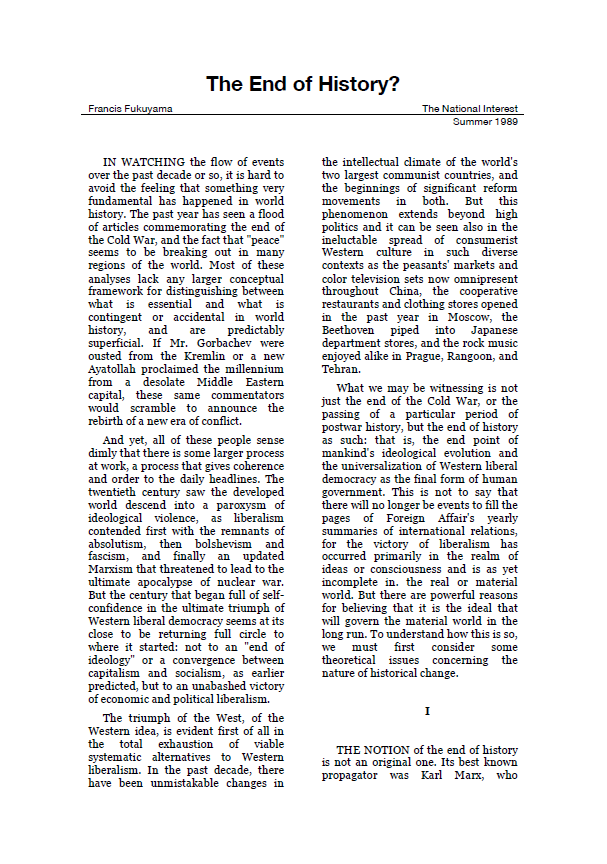 Francis Fukuyama, The End of History?, 1989
In Western Perception - An Analogy to the Victory of Nazism and Fascism (1945)
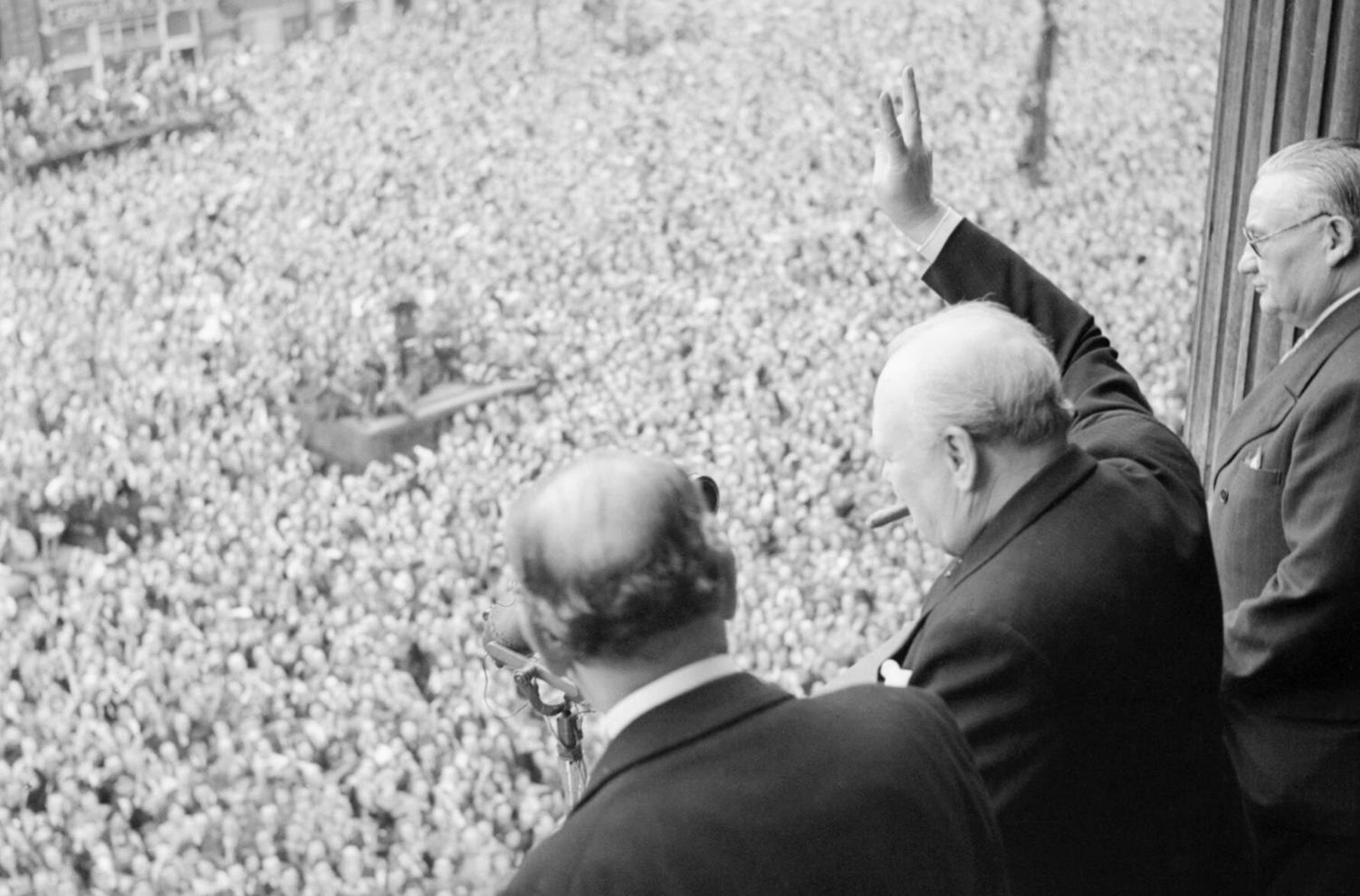 "The Liberal Idea" - International Institutions
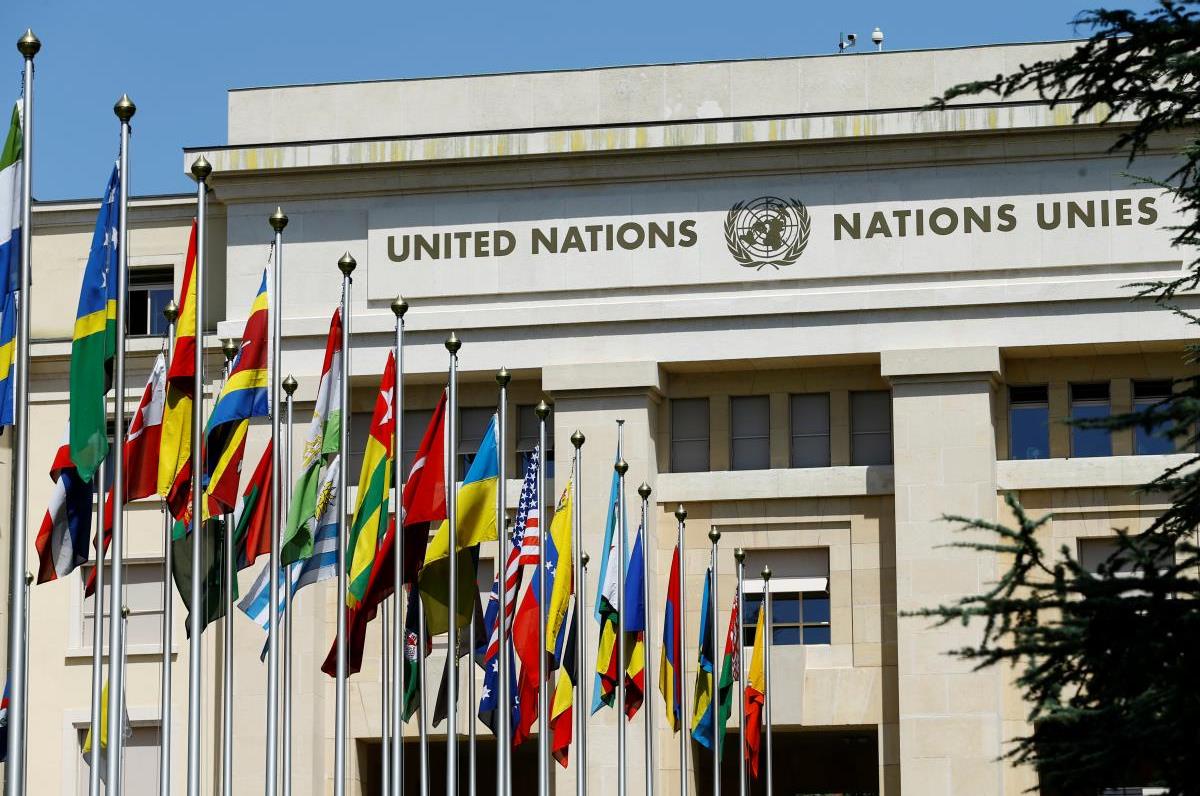 The “Liberal Idea” - Universal, Basic, Equal and Absolute Human Rights
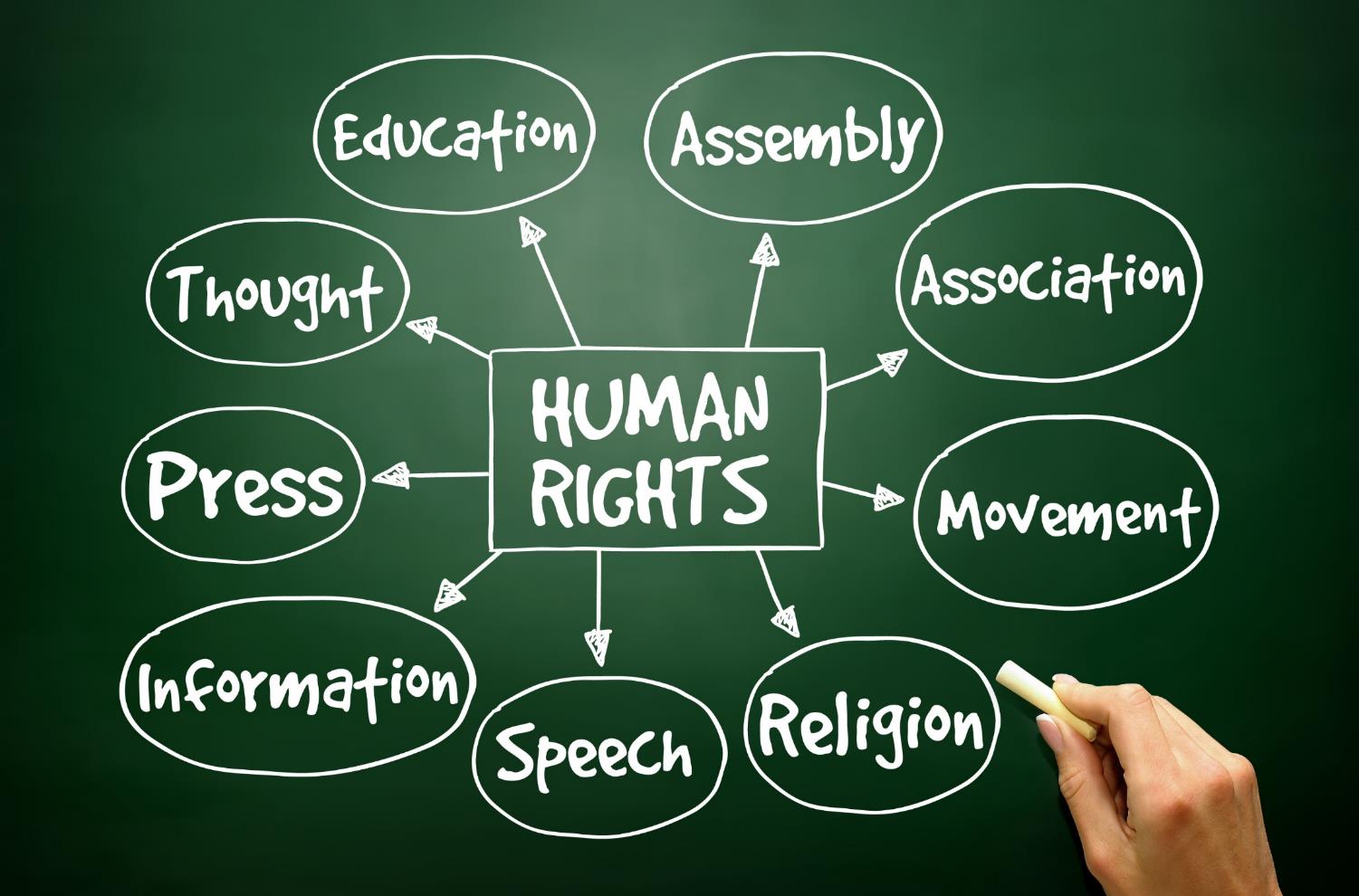 "Liberal Idea" – Enforcement Mechanisms
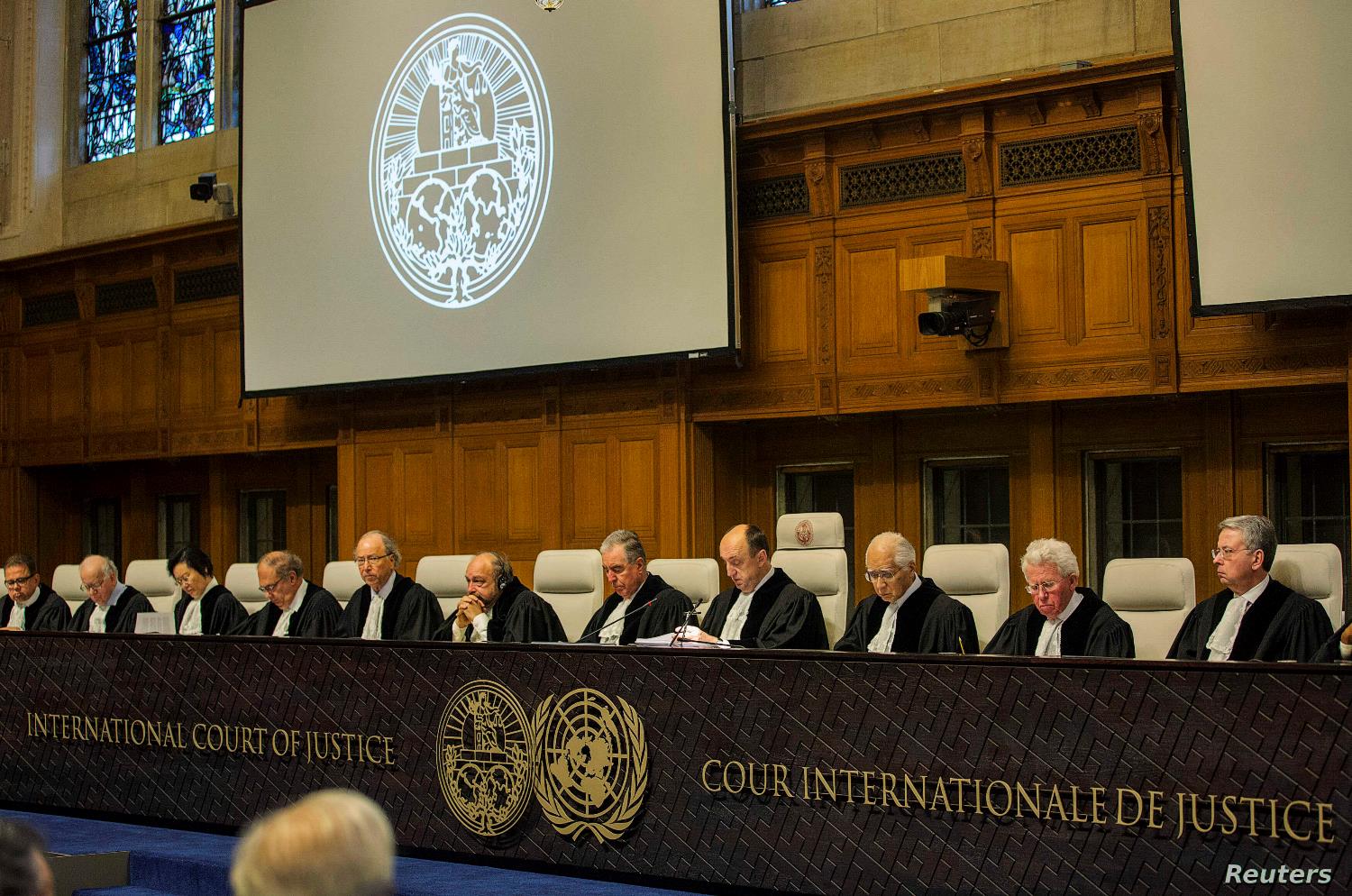 "The Liberal Idea" - Globalization | Economically, Culturally and Politically
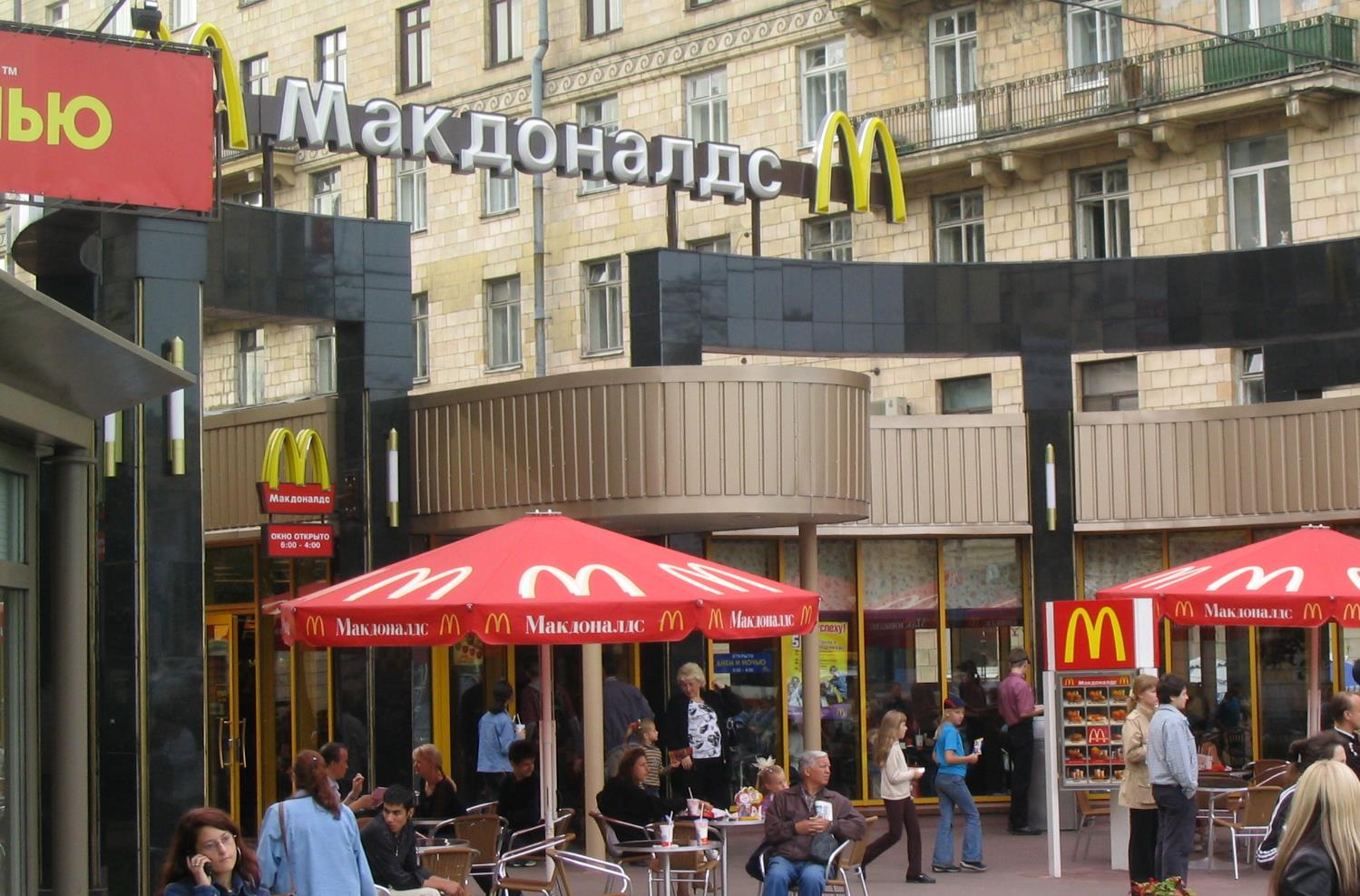 The “Liberal Idea” - A Capitalist Market Economy
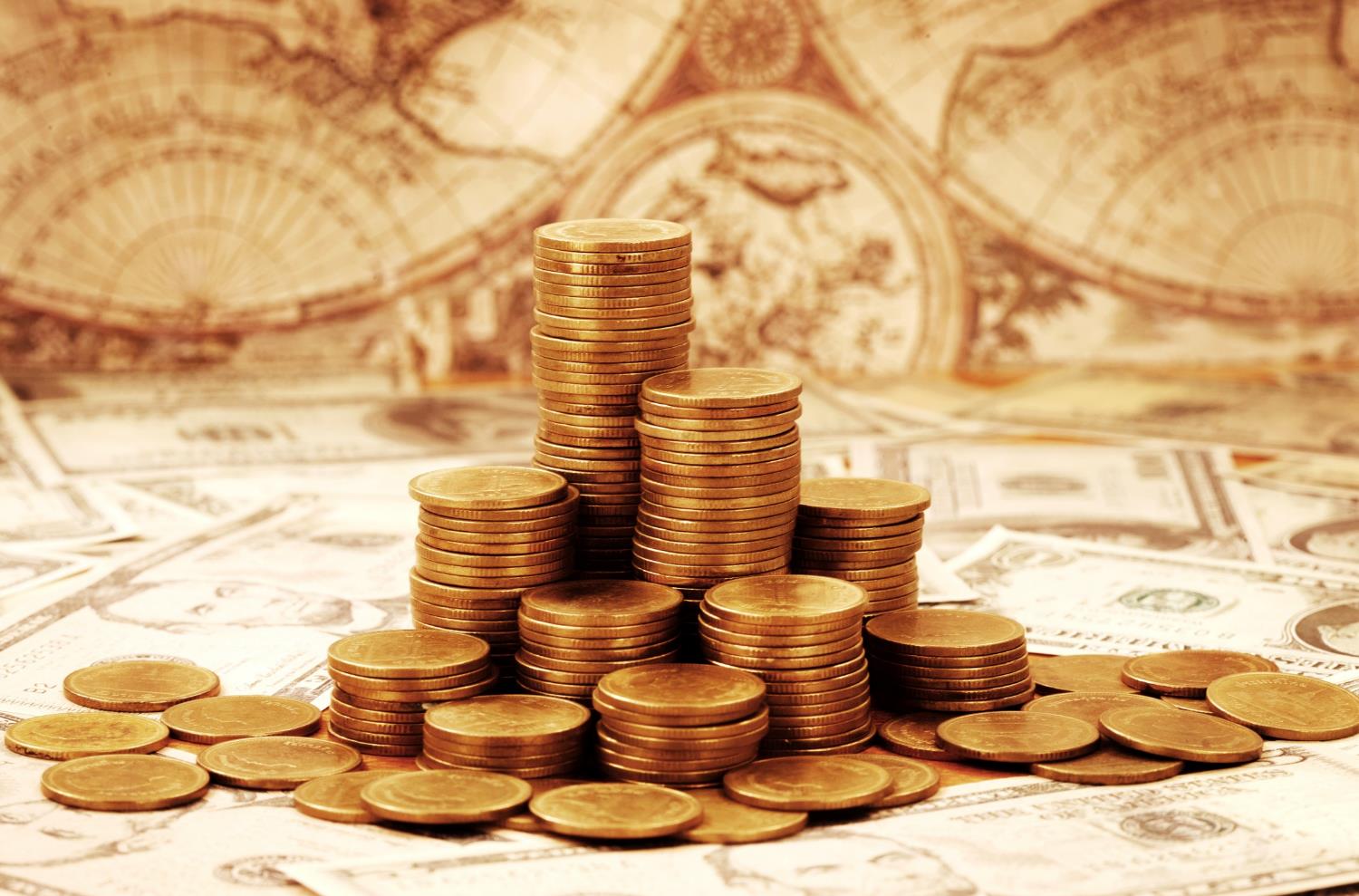 The “Liberal Idea” - An Open and Competitive Political System
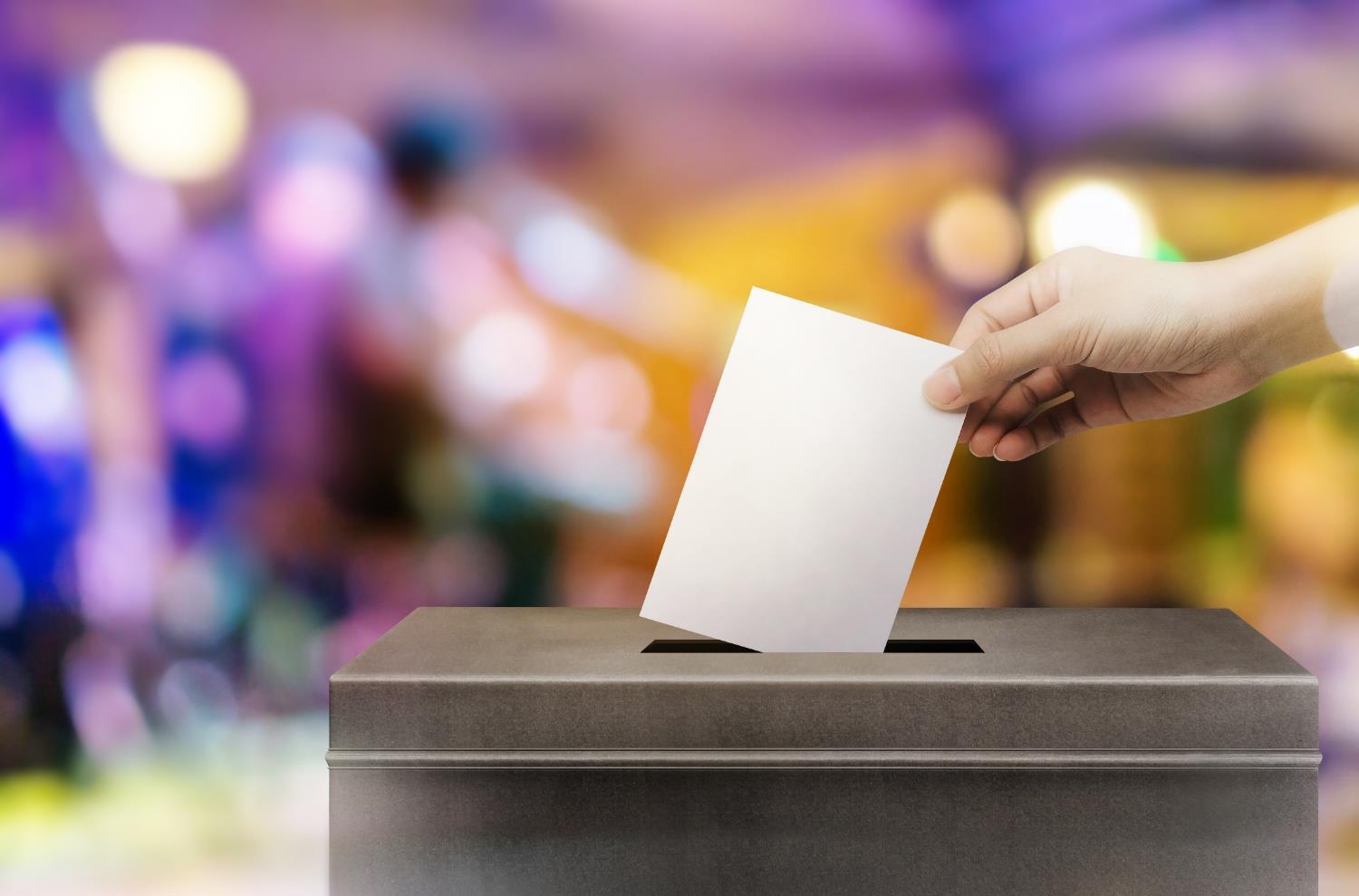 1991 - The First Gulf War - "The Unipolar Moment"
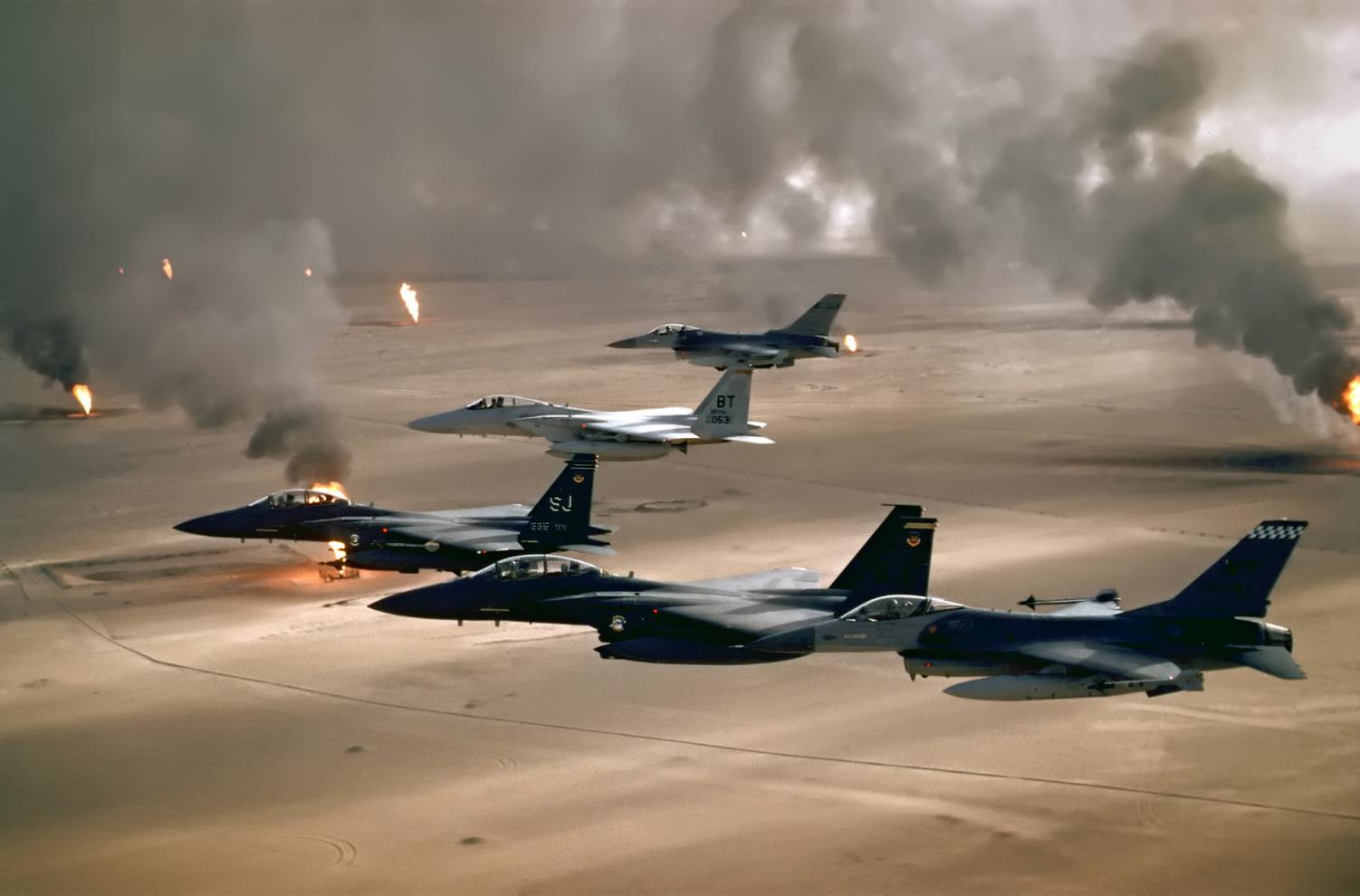 1991 - Gorbachev Resigns I USSR Collapses
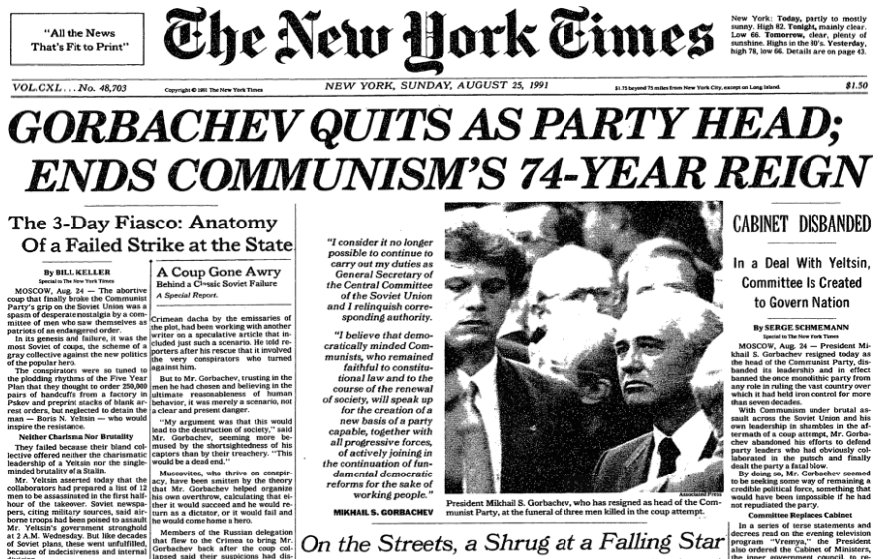 1999 - The War in Yugoslavia
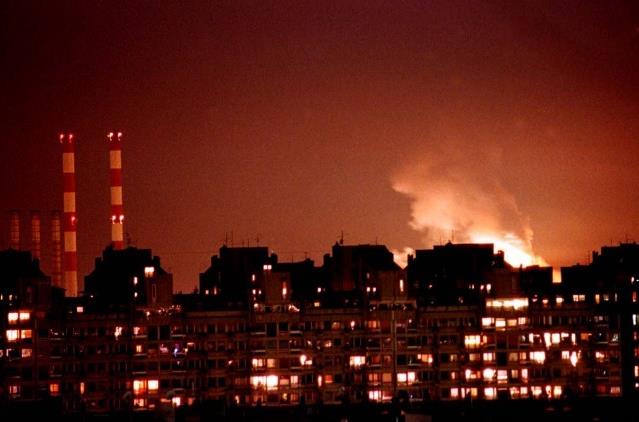 1999 -The War in Yugoslavia – Milošević in Hague
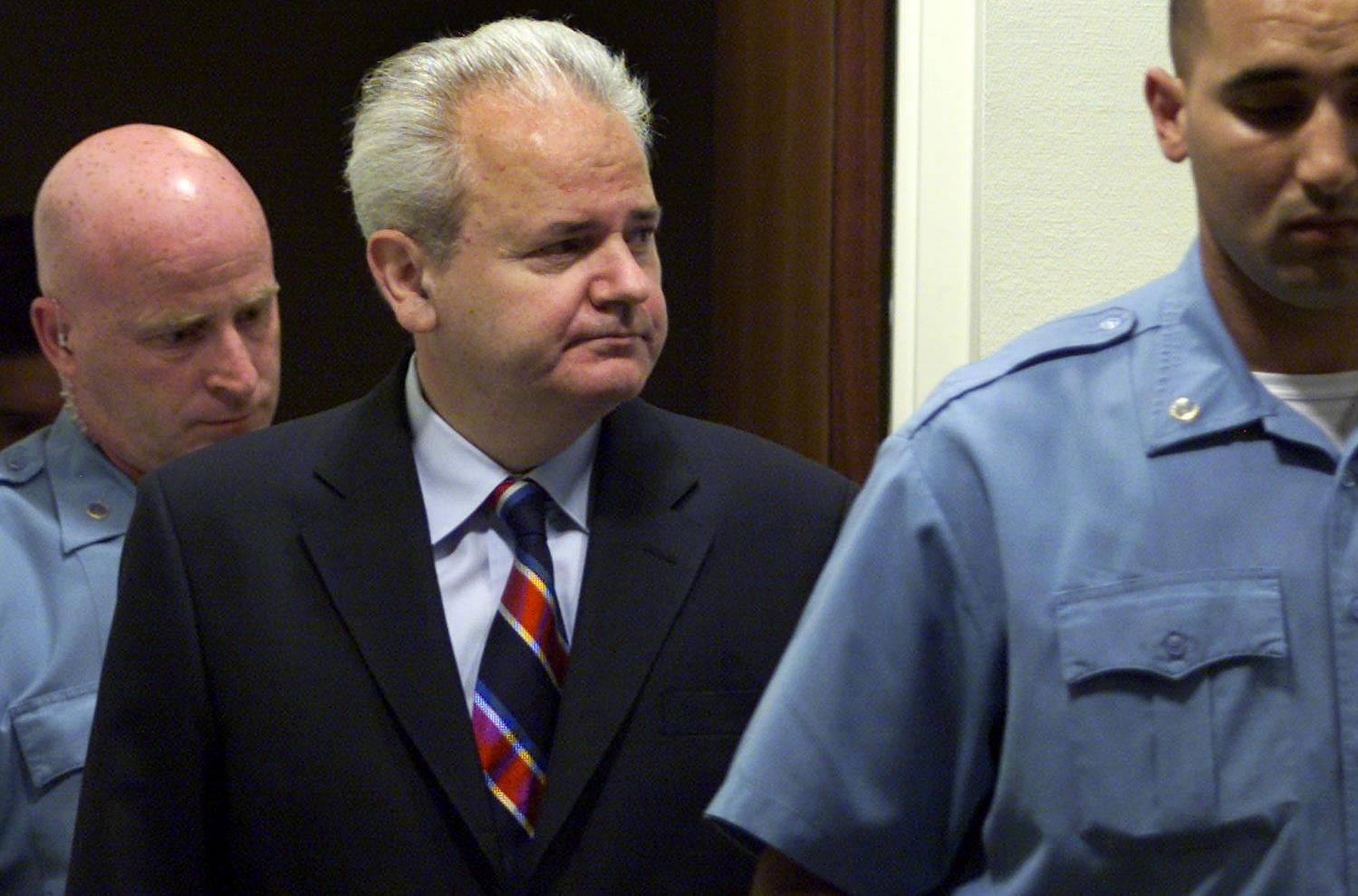 2001 - From the Terror Attacks in the United States to the War in Afghanistan
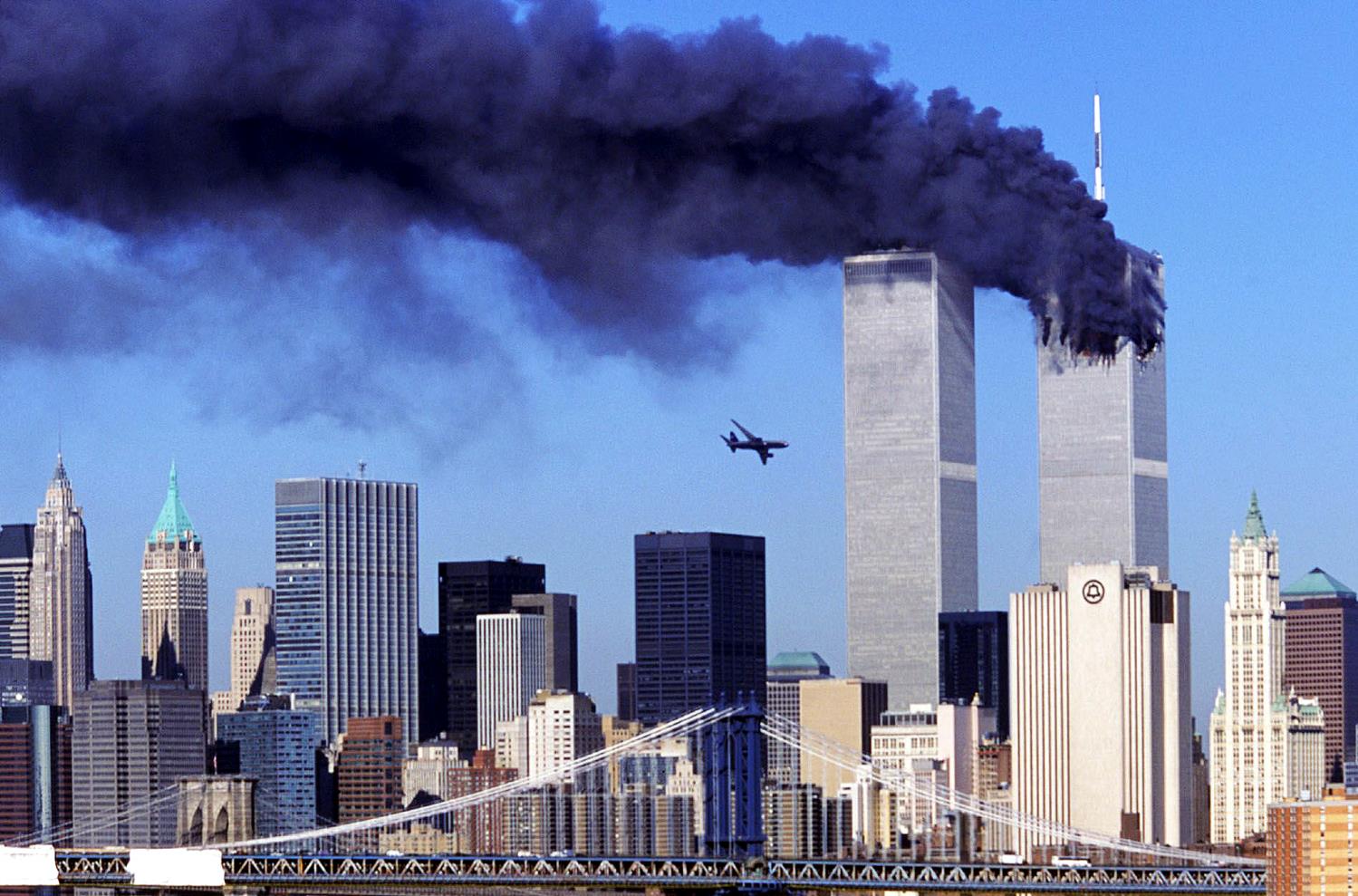 Samuel Huntington - "The Clash of Cultures" (1993, 1996)
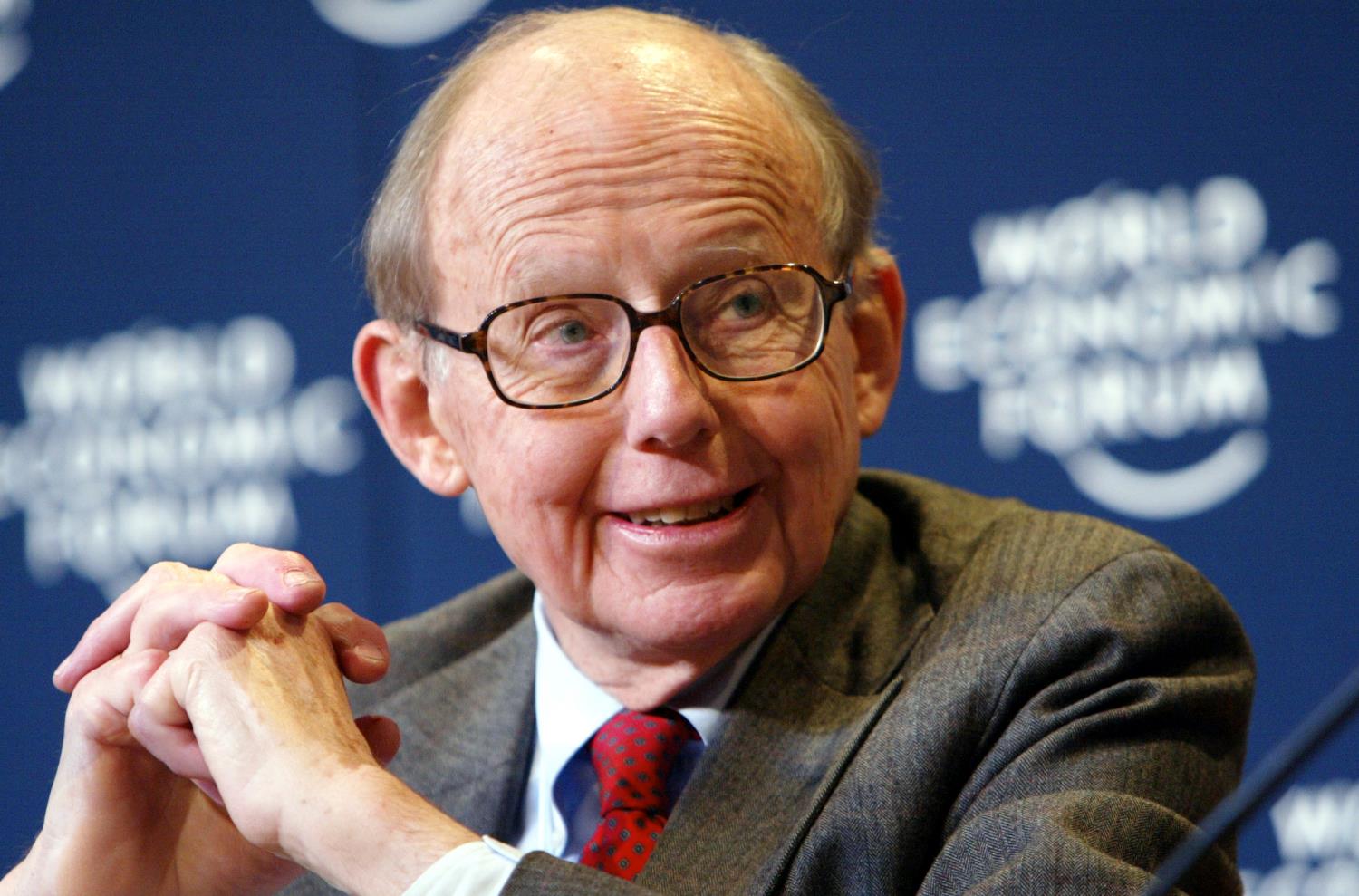 “…The central theme of this book is that culture and cultural identities, which at the broadest level are civilization identities, are shaping the patterns of cohesion, disintegration, and conflict in the post-Cold War world… In this world the most pervasive, important and dangerous conflicts will not be between social classes, rich and poor, or other economically defined groups, but between nations belonging to different cultural entities…”
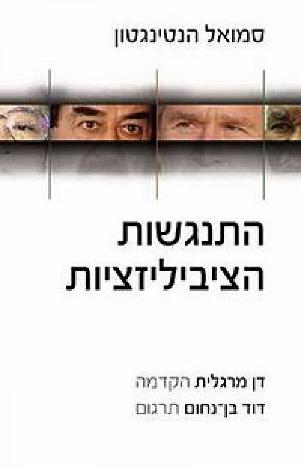 Samuel Huntington, Clash of Civilizations, 1996
2003 - The Second Gulf War
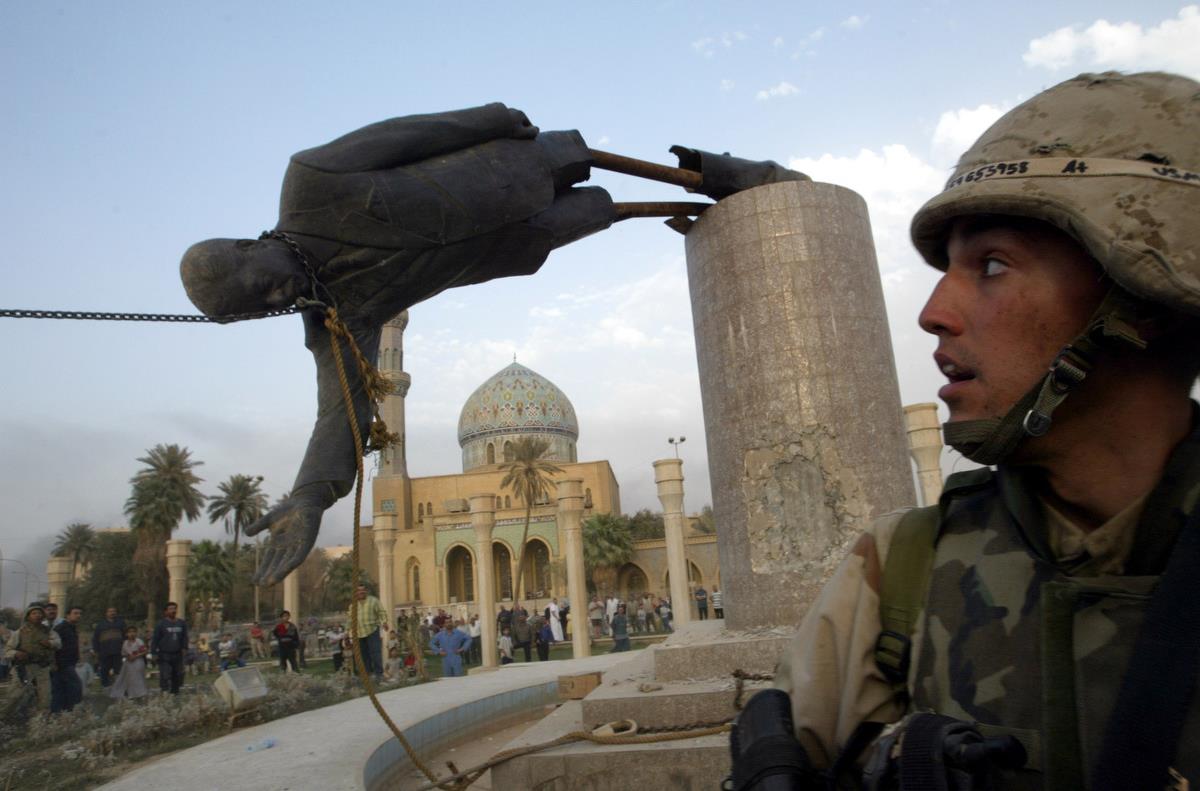 2008 - Financial Crisis
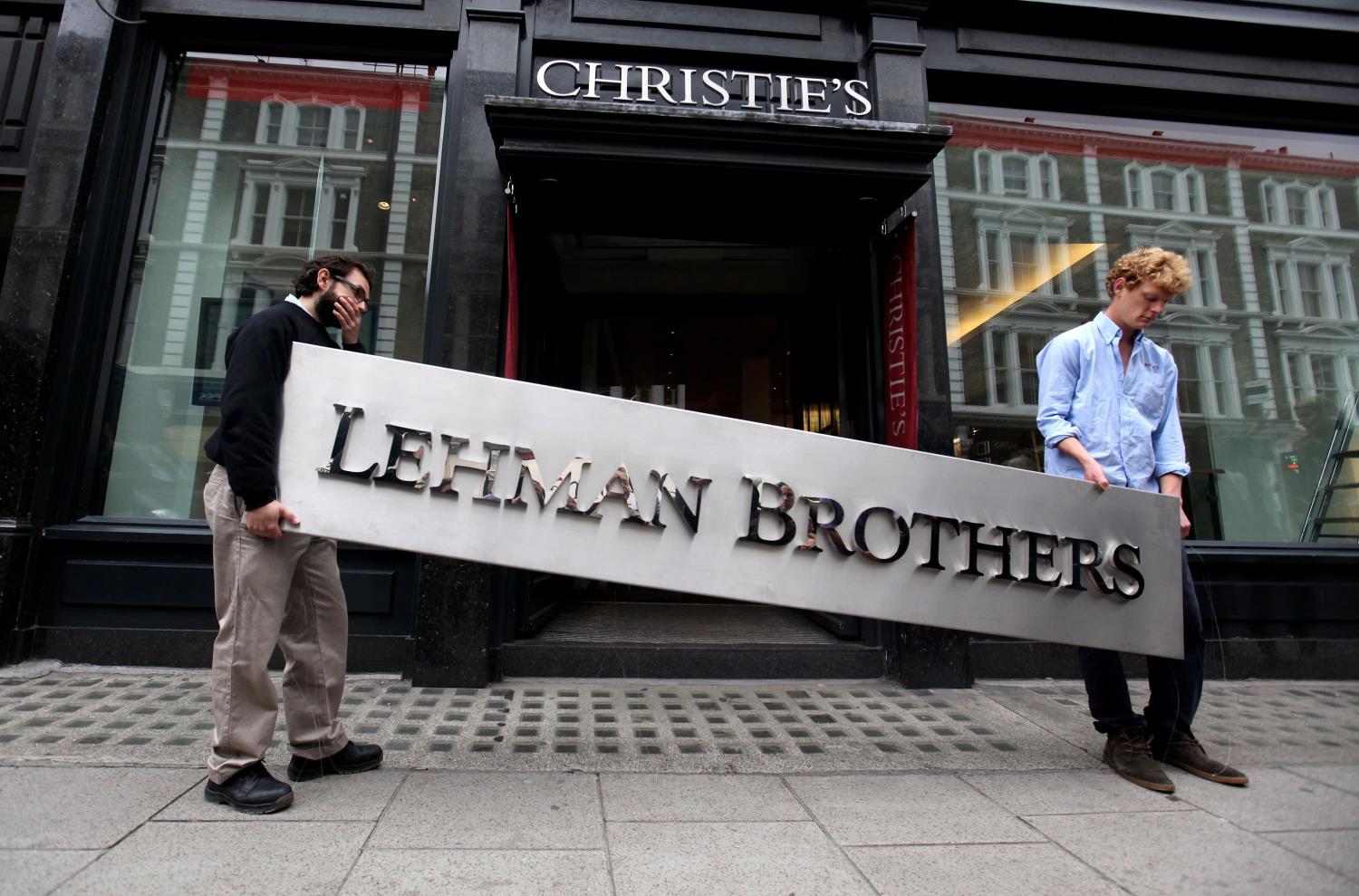 1
2
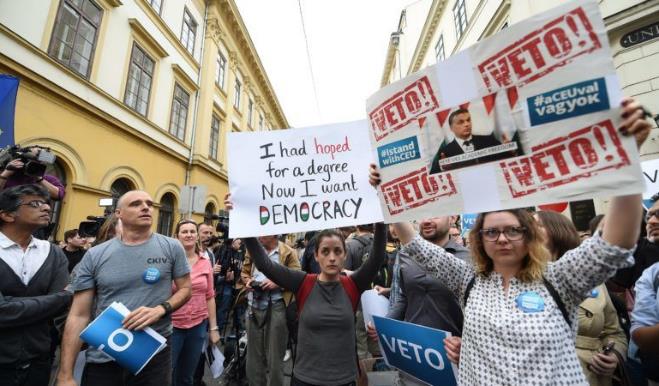 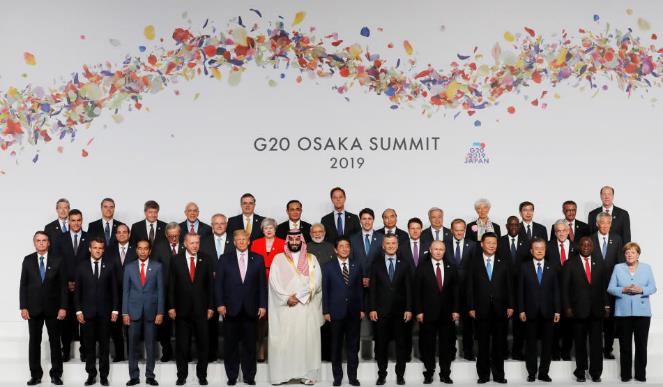 Scene of Struggle # 1 -  
World Arrangement
Scene of Struggle # 2 - Democracy
4
3
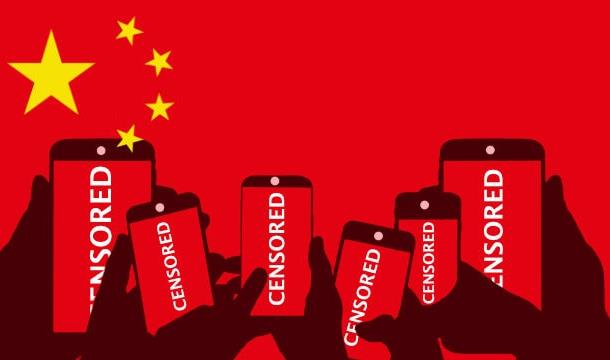 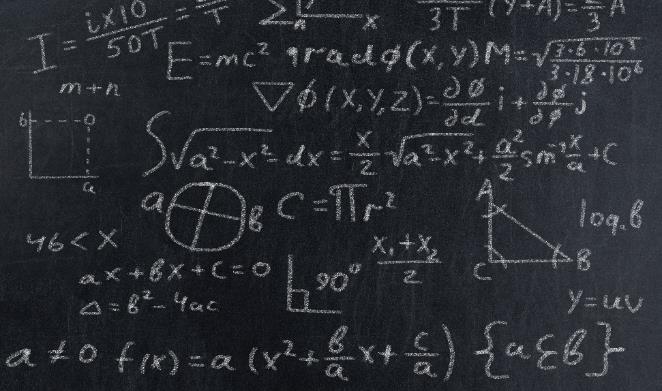 Scene of Struggle # 3 - Authoritarianism
Disciplines and Theories
1
2
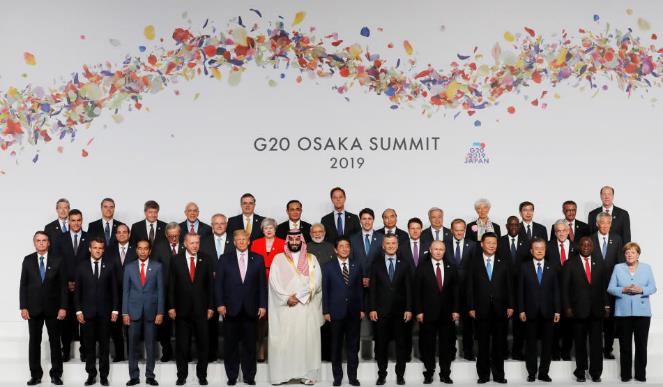 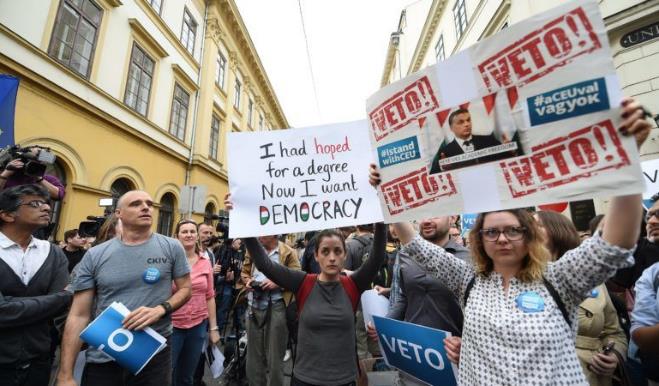 Scene of Struggle # 1 -  
World Arrangement
Scene of Struggle # 2 - Democracy
4
3
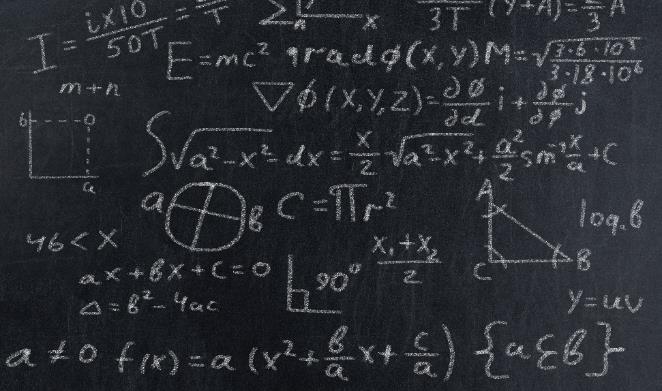 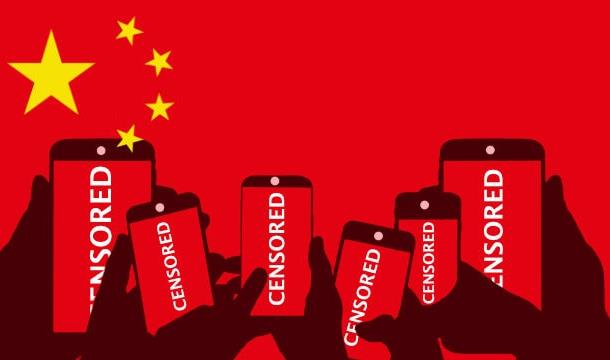 Disciplines and Theories
Scene of Struggle # 3 - Authoritarianism
Scene of Struggle # 1 - Competing Forces | “The Rise of the Rest”
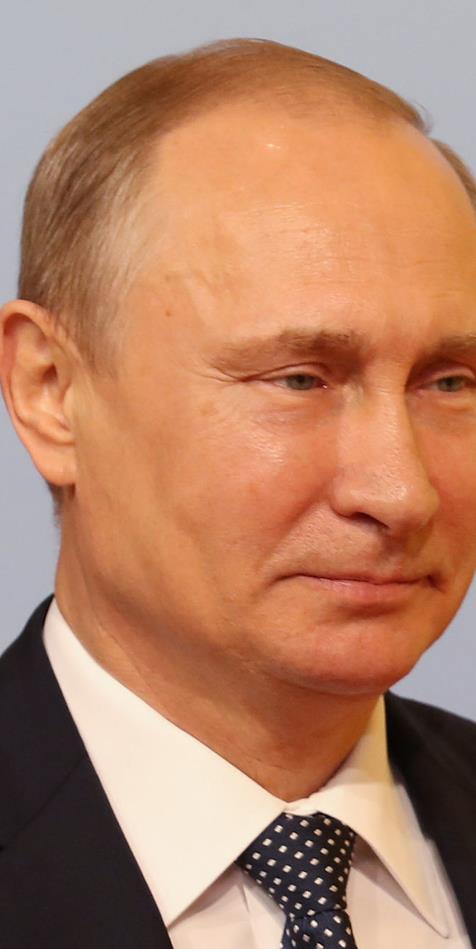 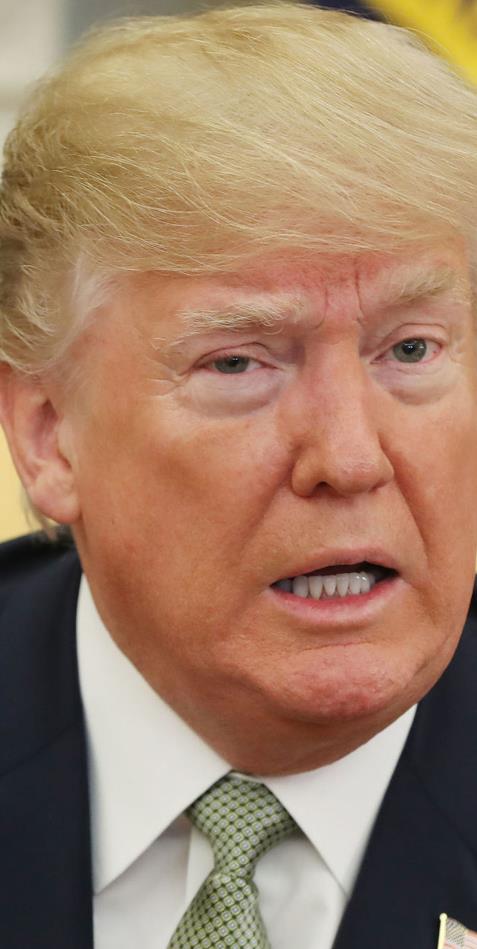 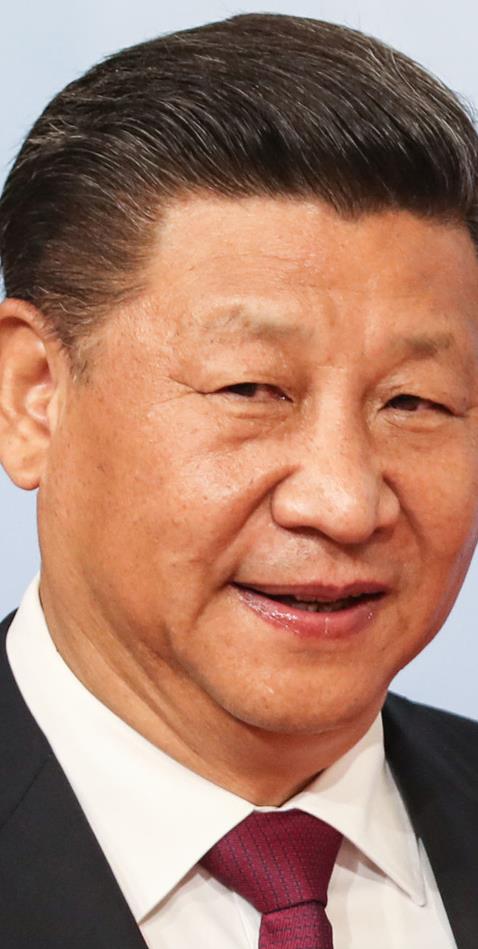 2019- Leaders of the Western World at the Ceremony of the 75th Anniversary of D-Day
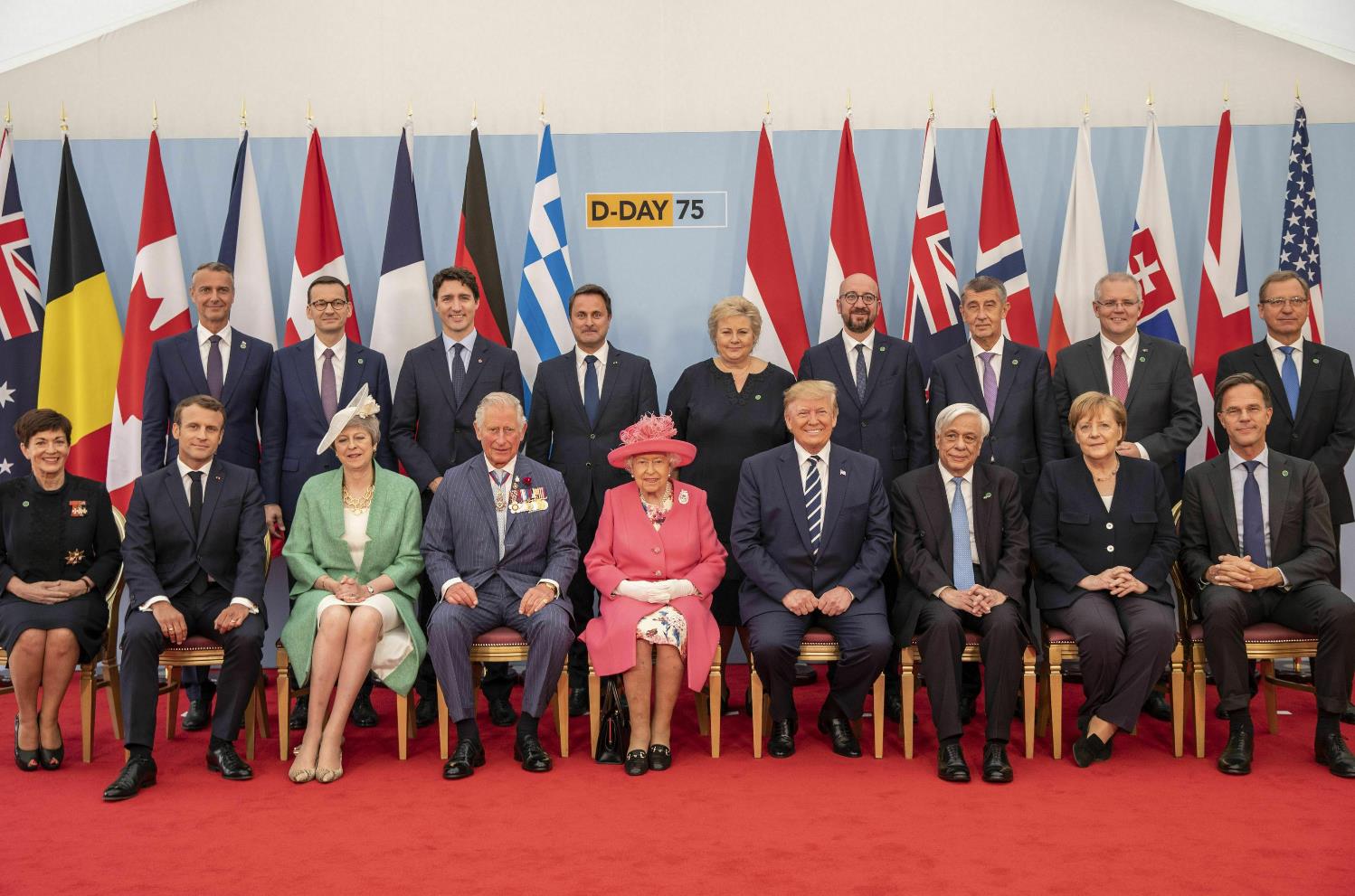 June 6th 1944 I                        I  I 1566 Soldiers I At least 4,413 were Killed
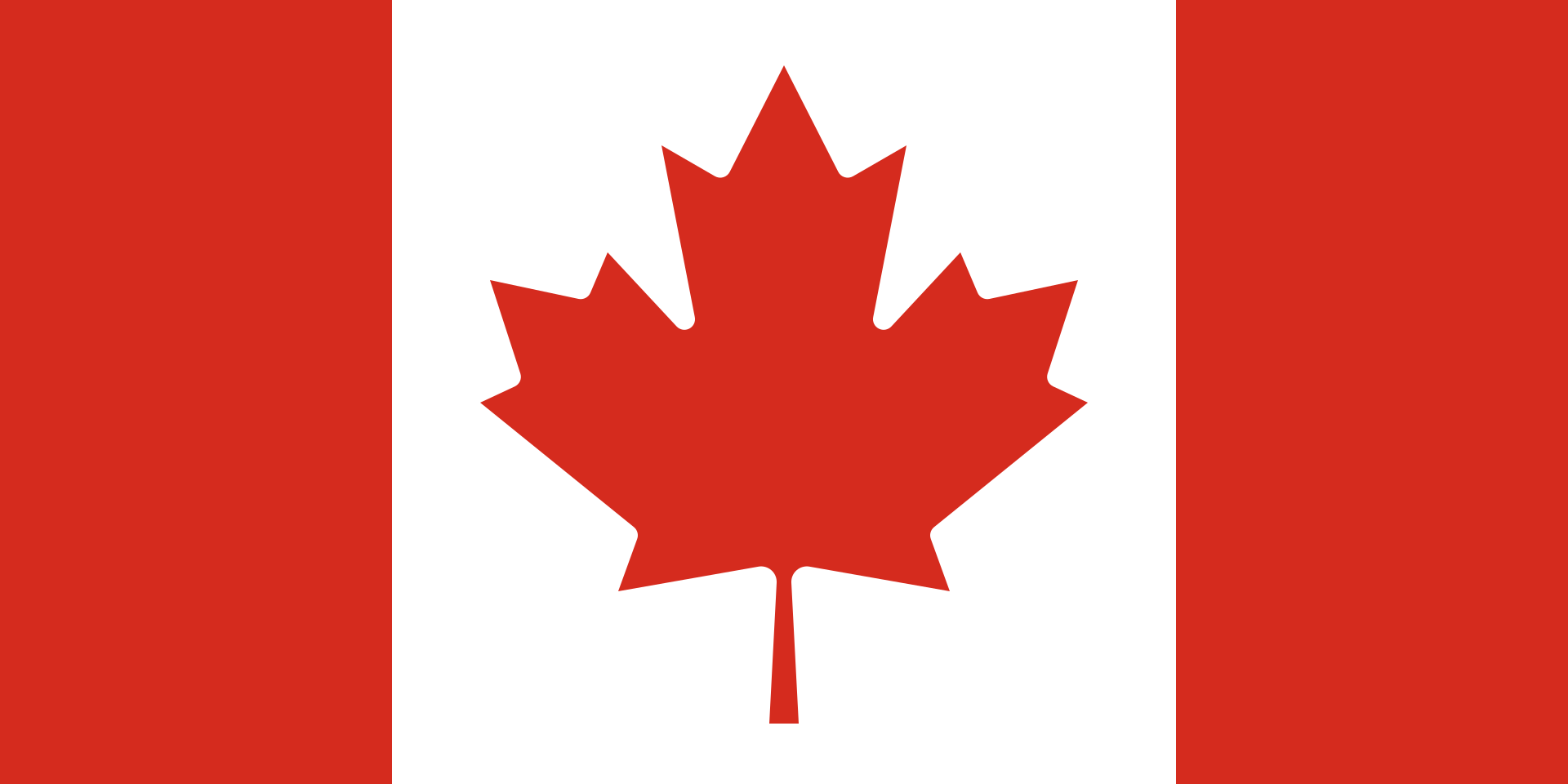 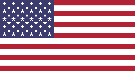 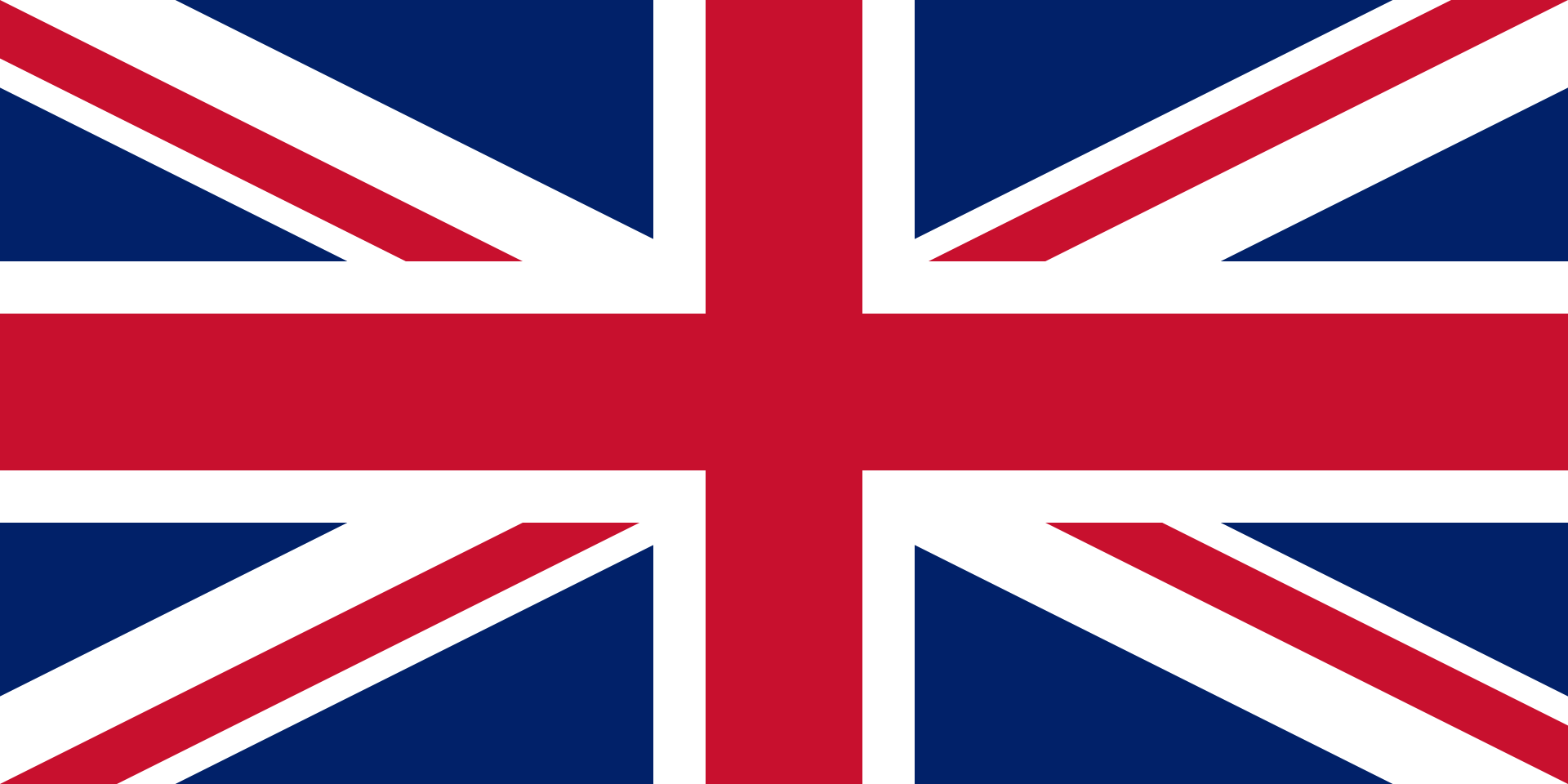 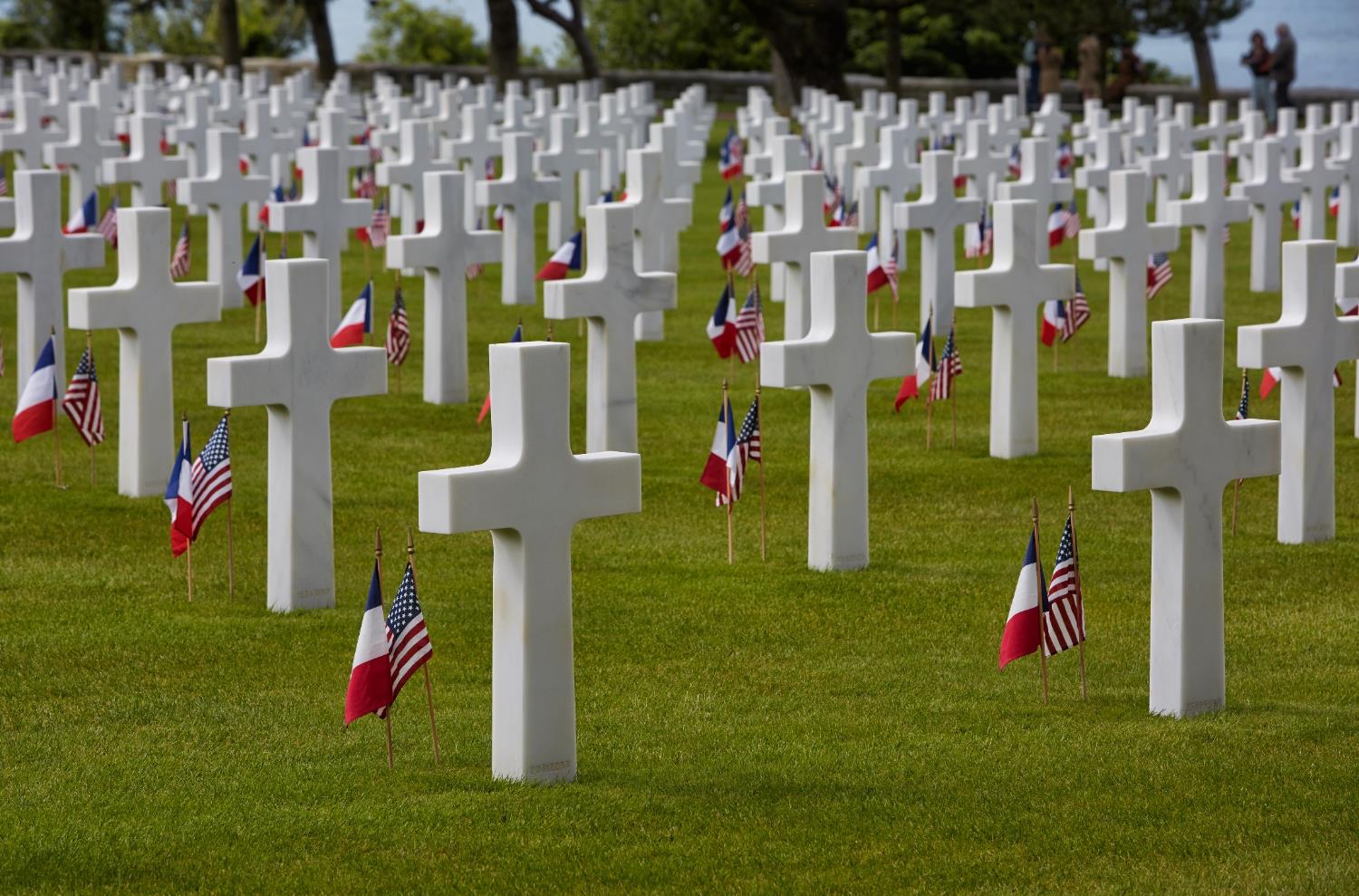 2018 - G-7 Summit | US Retreat from the “Global Policeman” Position
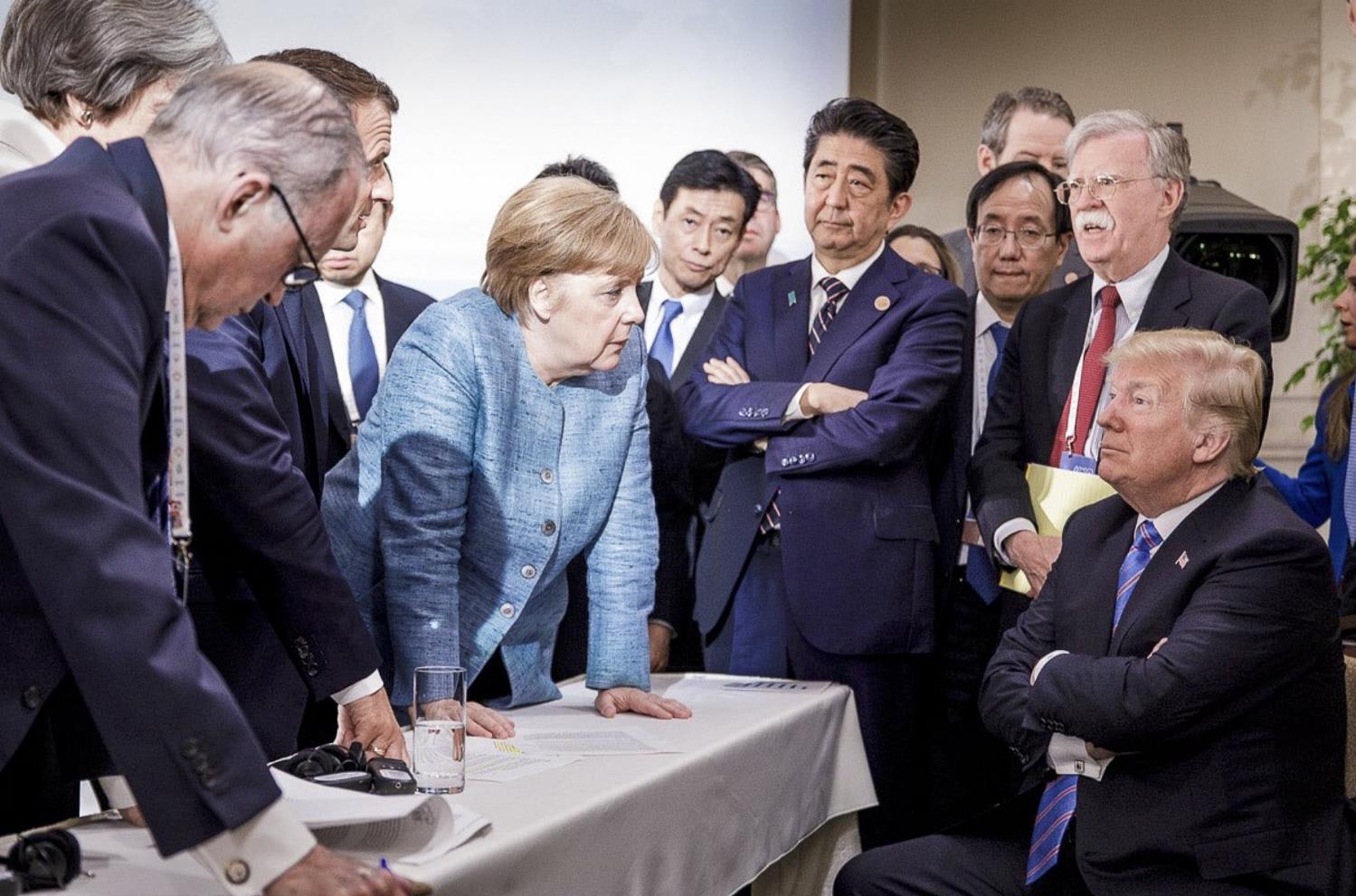 Xi Jinping – “The Chinese Model” | “Authoritarian Capitalism”
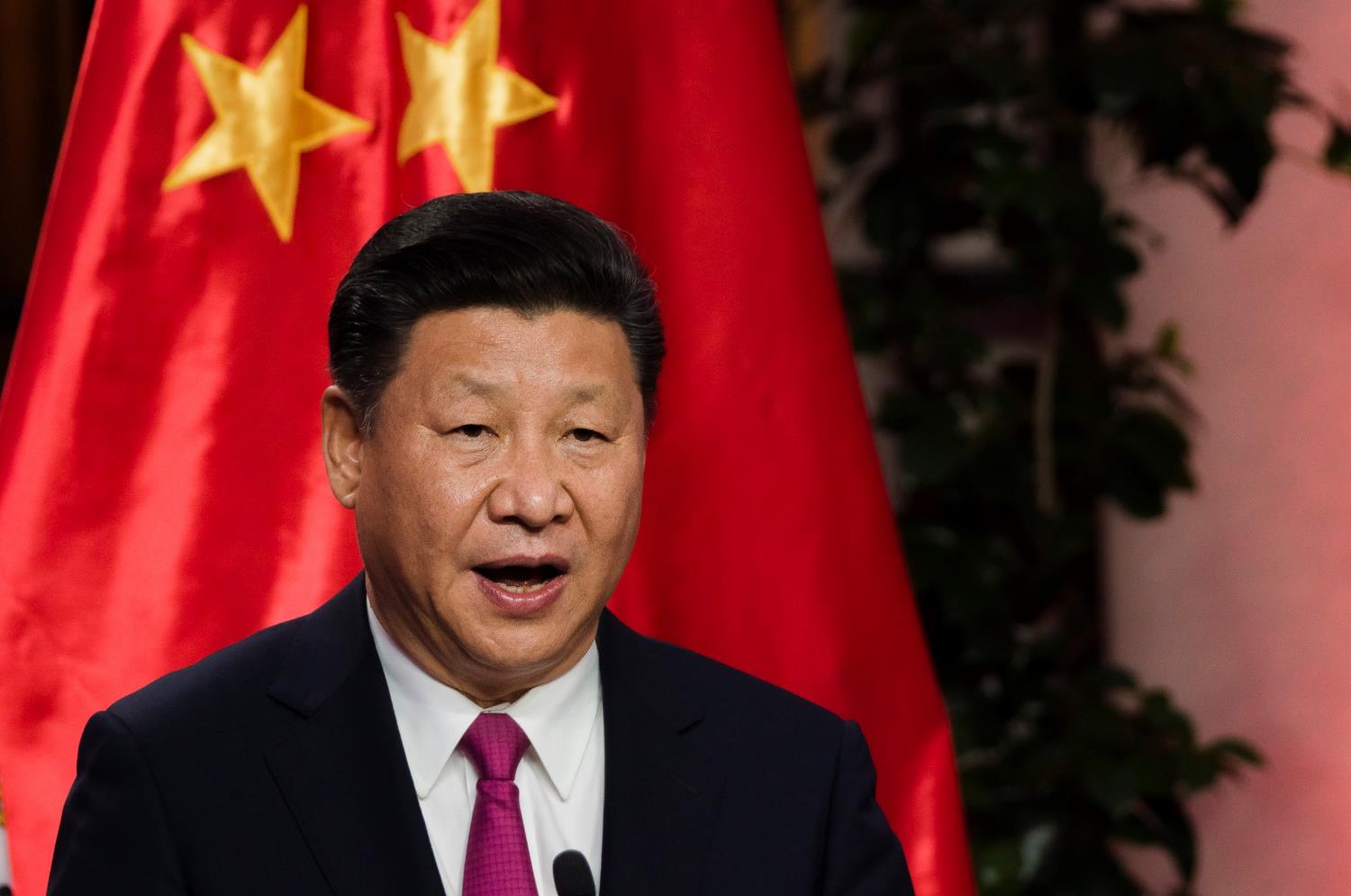 China - "The Belt and the Road"
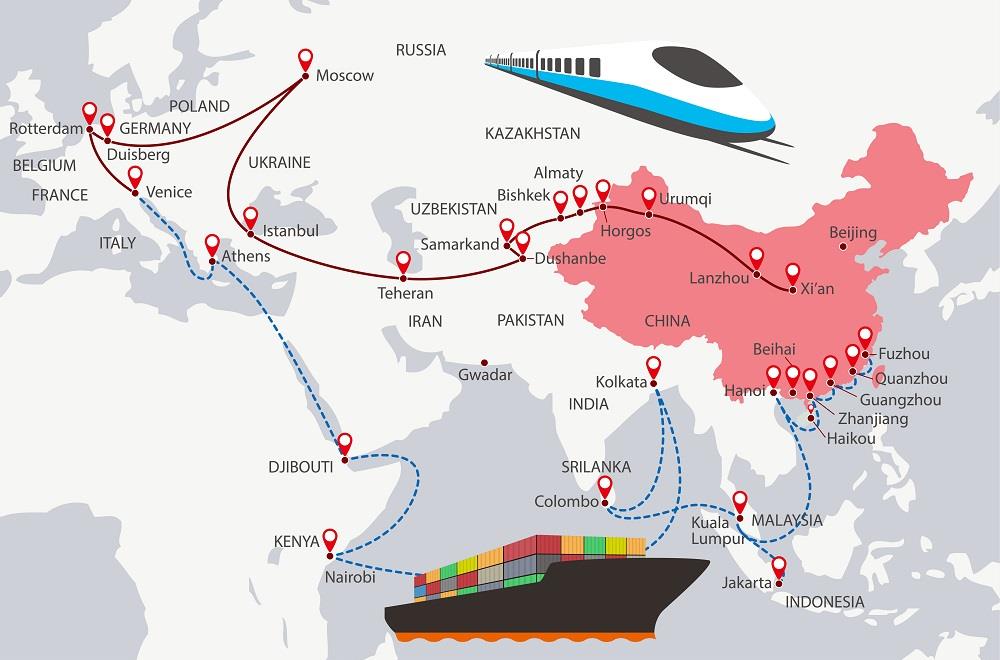 Putin- “The Russian Model”| Status of “Superpower” |"A  Multi -Polar World"
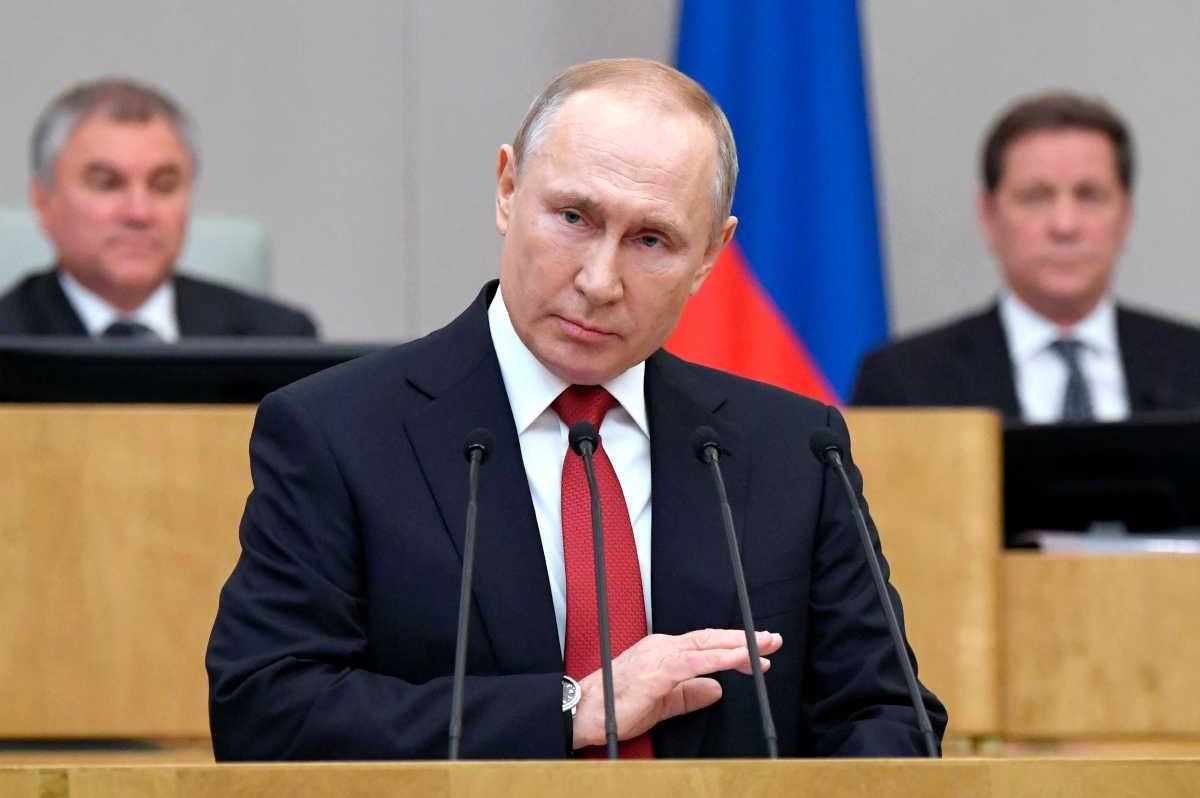 "… The world will then be divided into distinct nation-states, each with its own sacred identity and traditions. Based on mutual respect for these differing identities, all nation-states could cooperate and trade peacefully with one another  …"
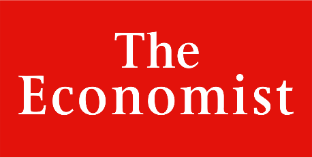 Yuval Noah Harari, We need a post-liberal order now, 2018
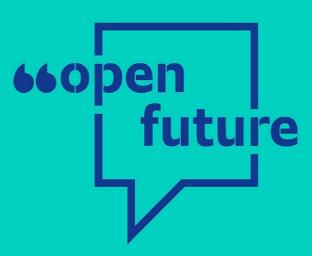 "… It will be a world without immigration, without universal values, without multiculturalism, and without a global elite — but with peaceful international relations and some trade. In a word, the 'Nationalist International' envisions the world as a network of walled-but-friendly fortresses  …"
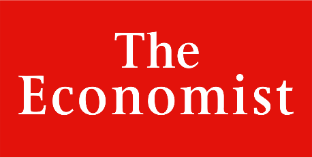 Yuval Noah Harari, We need a post-liberal order now, 2018
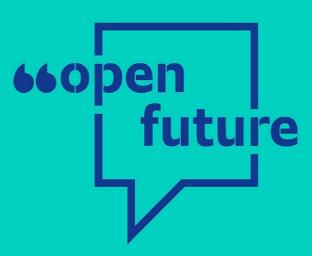 Non-State Players (1) | Global and Regional Organizations
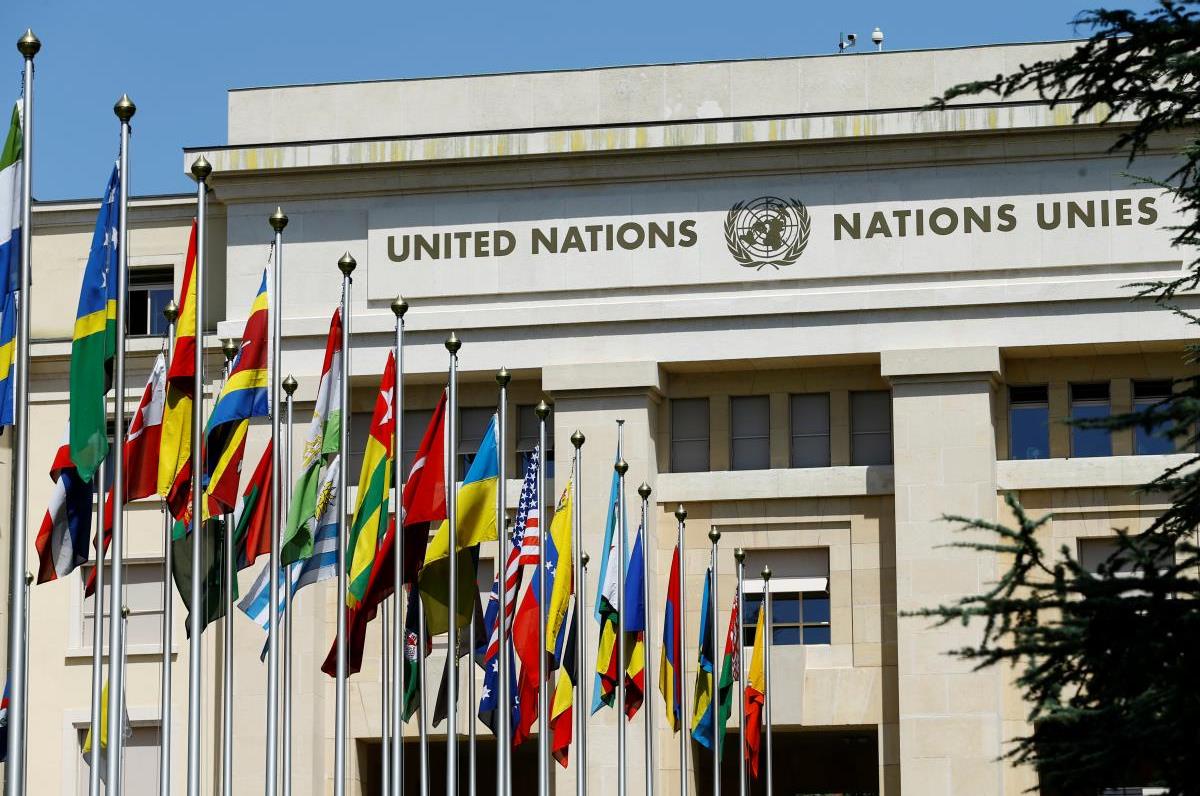 Non-State Players (2) Multinational Corporations & Technology Giants
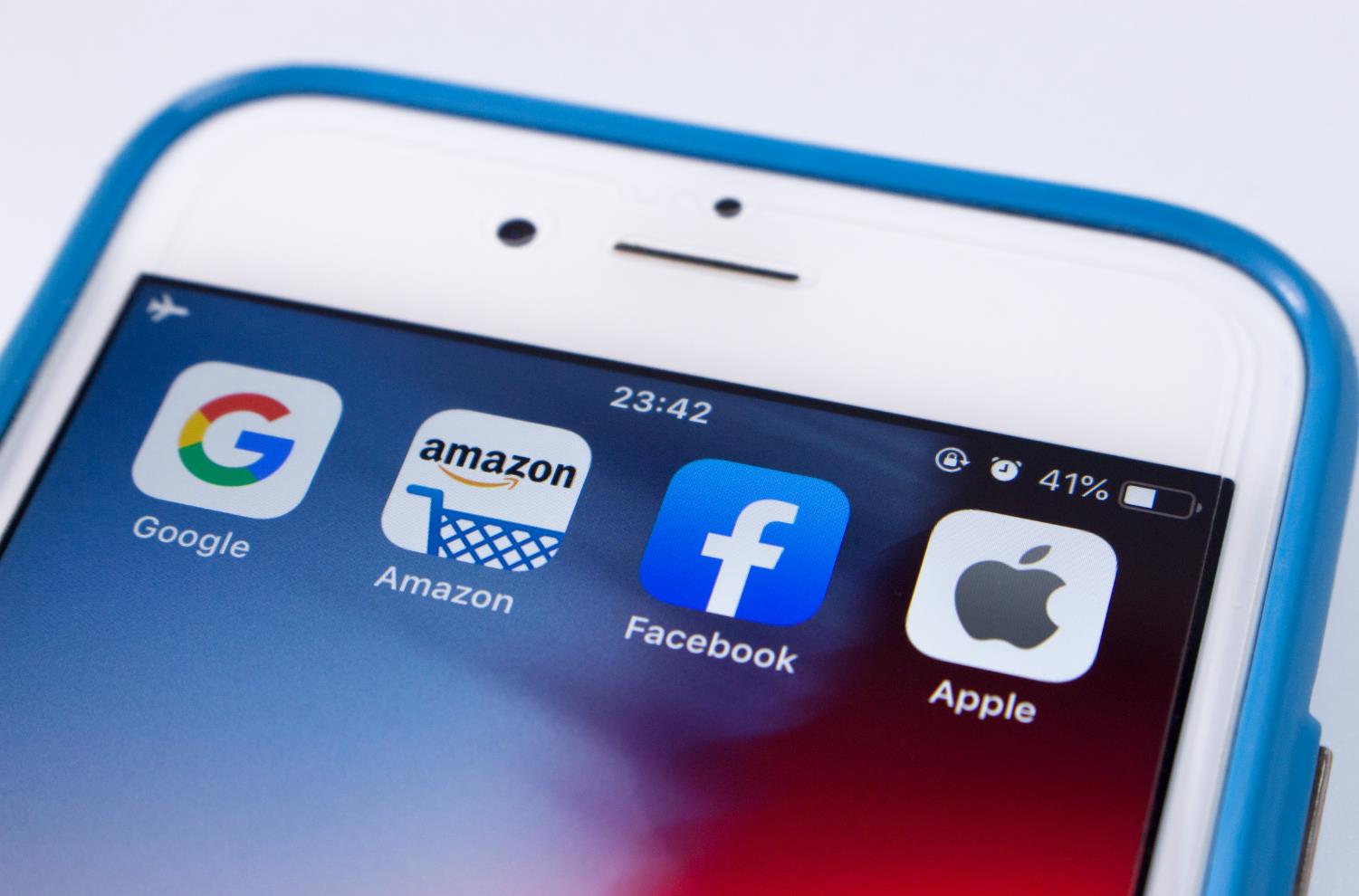 Non-State Players (3) I Terror Organizations
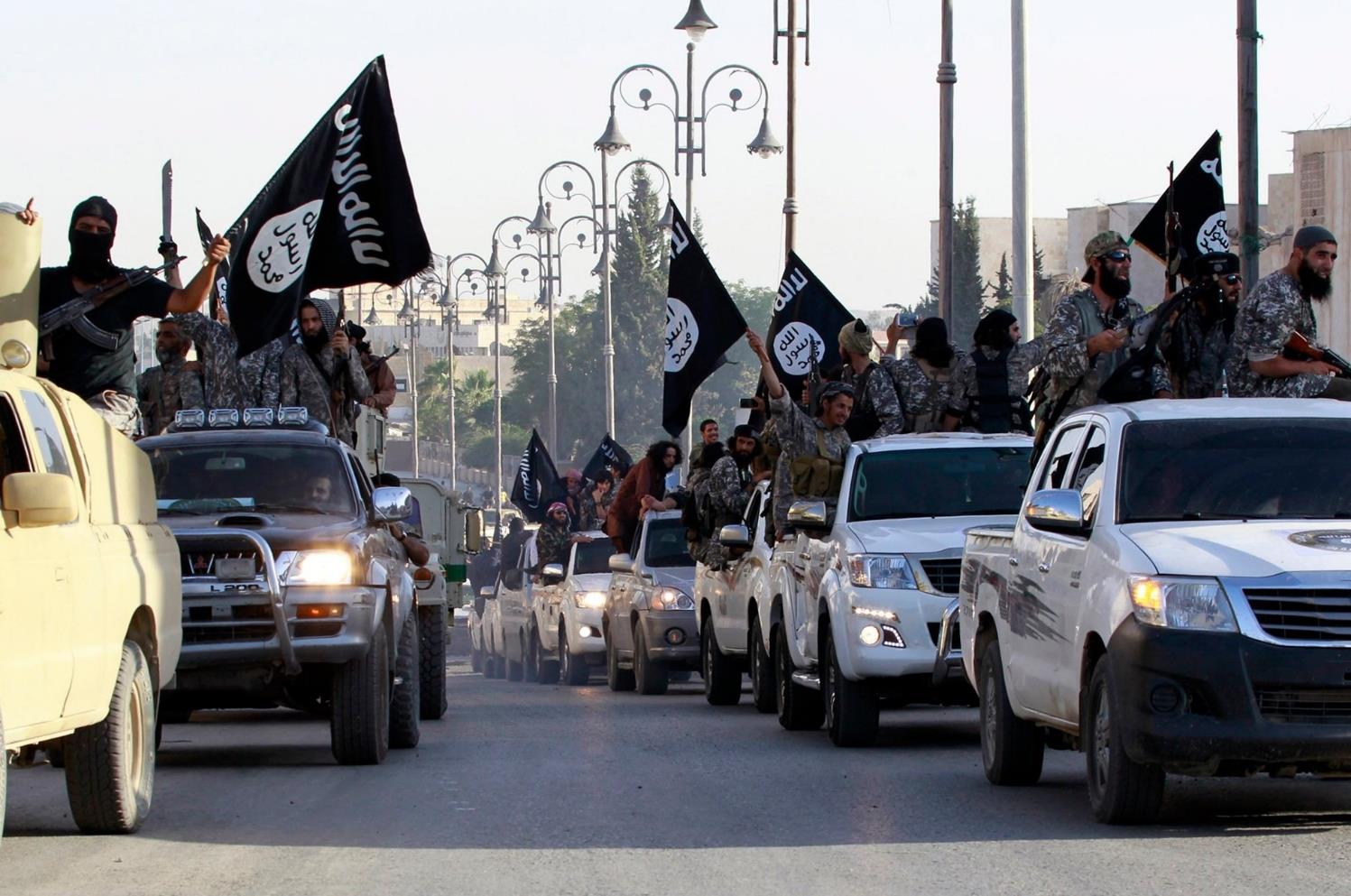 Global Phenomena |Climate, World Order and National Security
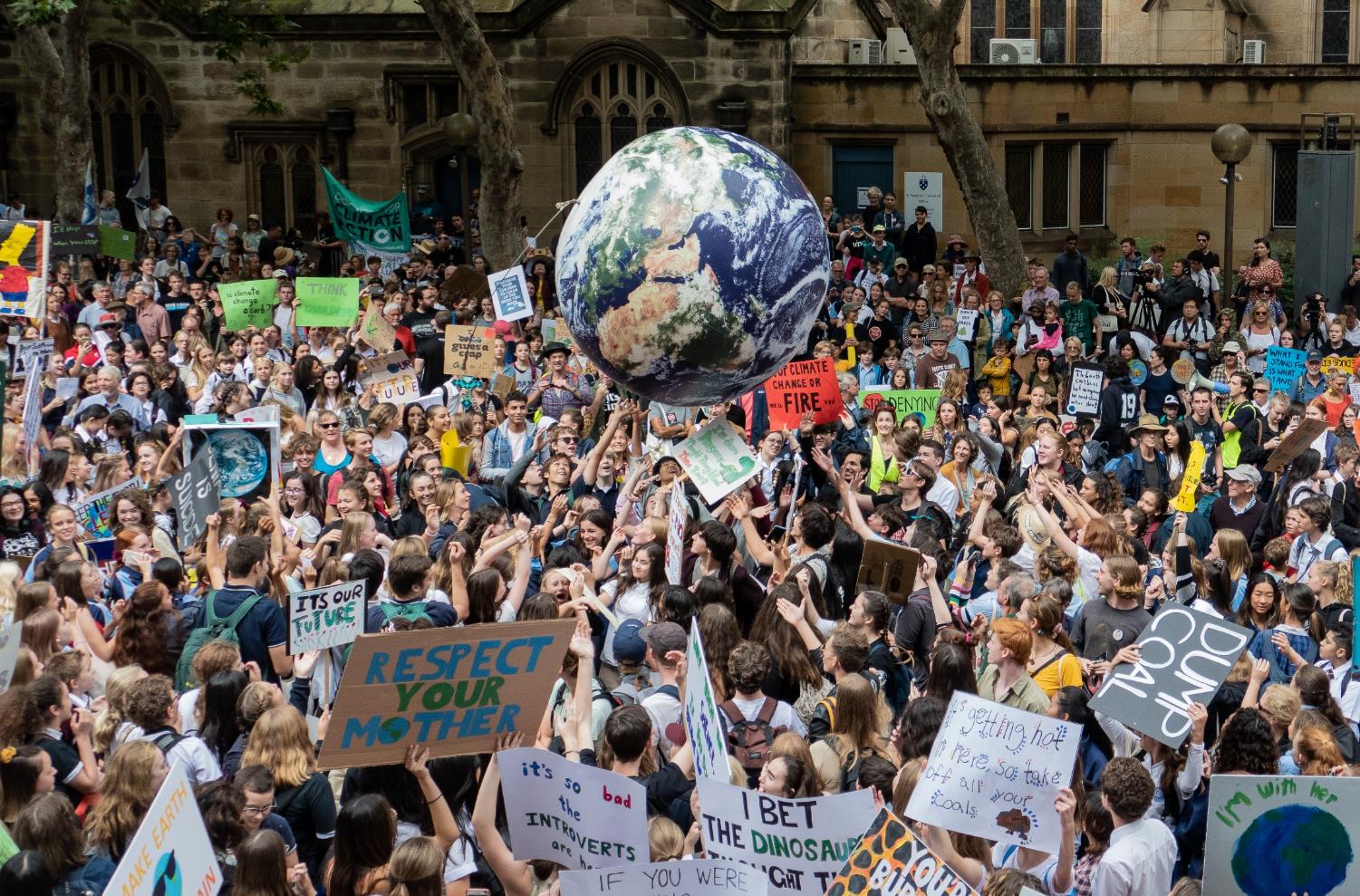 1
2
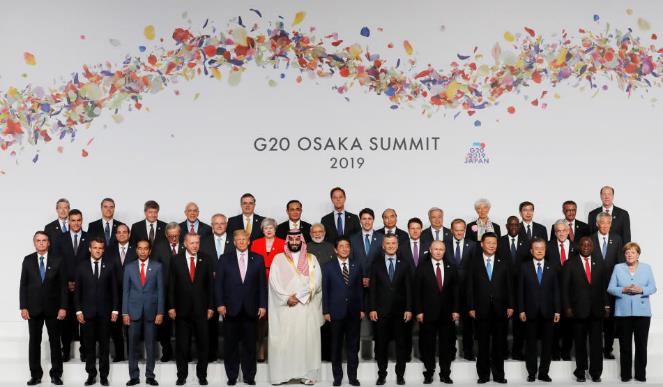 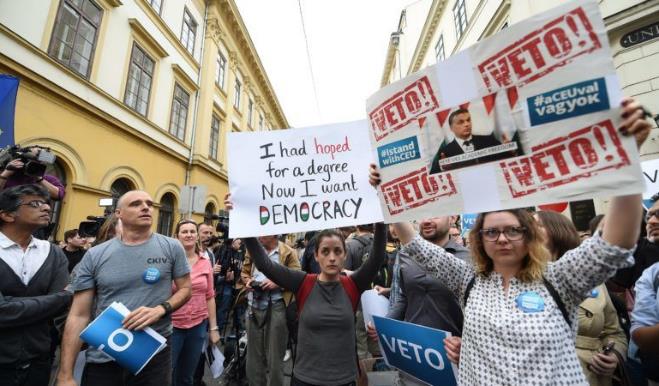 Scene of Struggle # 1 -  
World Arrangement
Scene of Struggle # 2 - Democracy
4
3
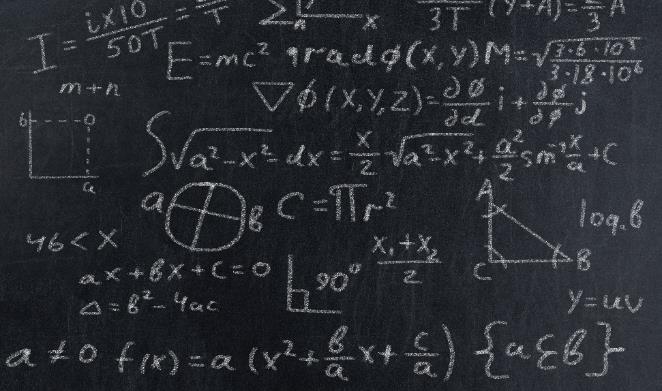 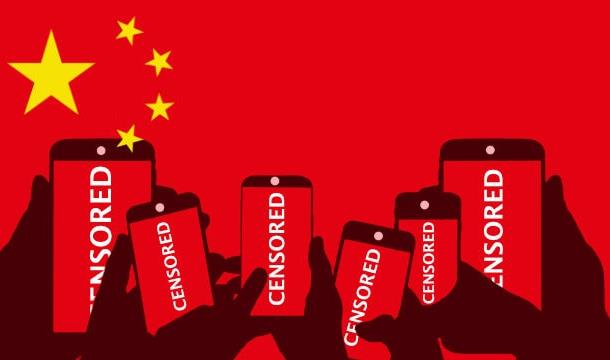 Disciplines and Theories
Scene of Struggle # 3 - Authoritarianism
Scene of struggle # 2 - The "Crisis of Liberalism" inside Democracies
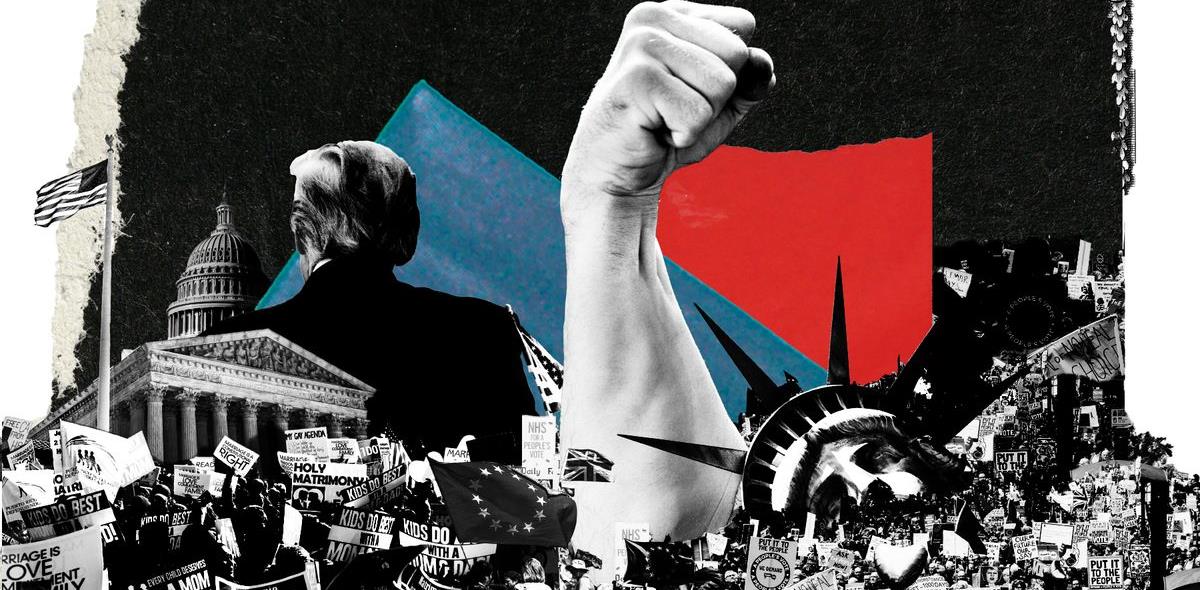 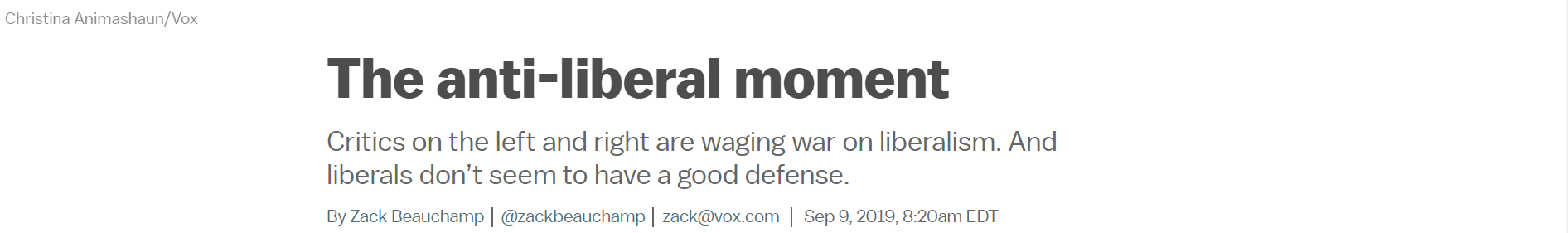 Putin- “Liberalism has become Obsolete"
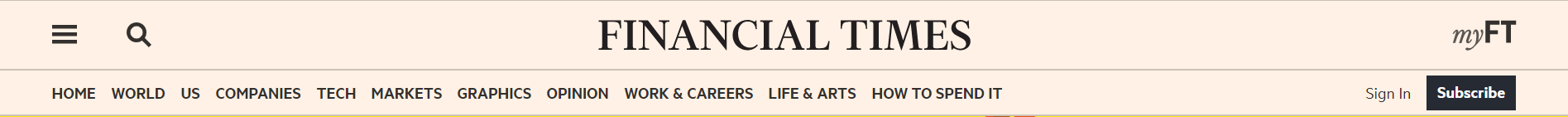 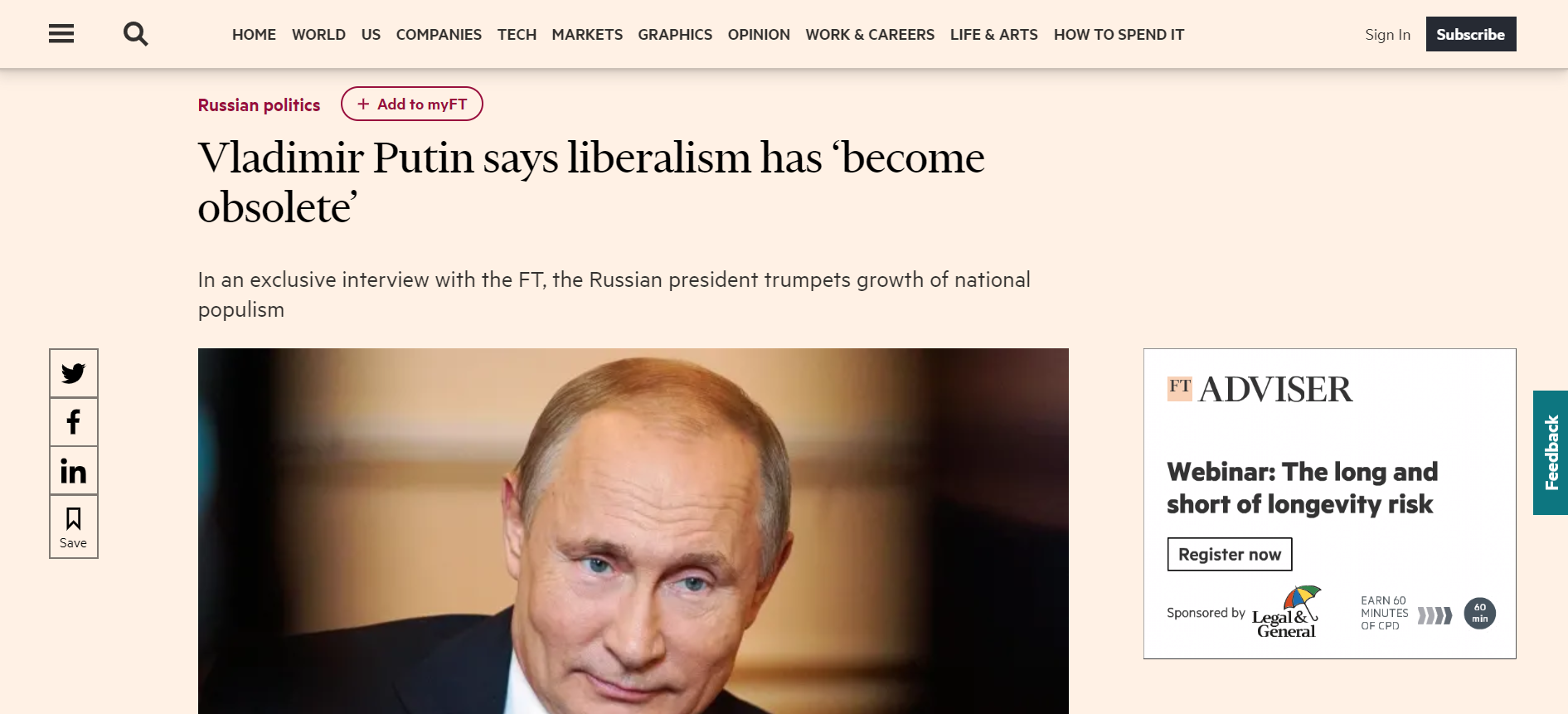 The Brexit in the United Kingdom
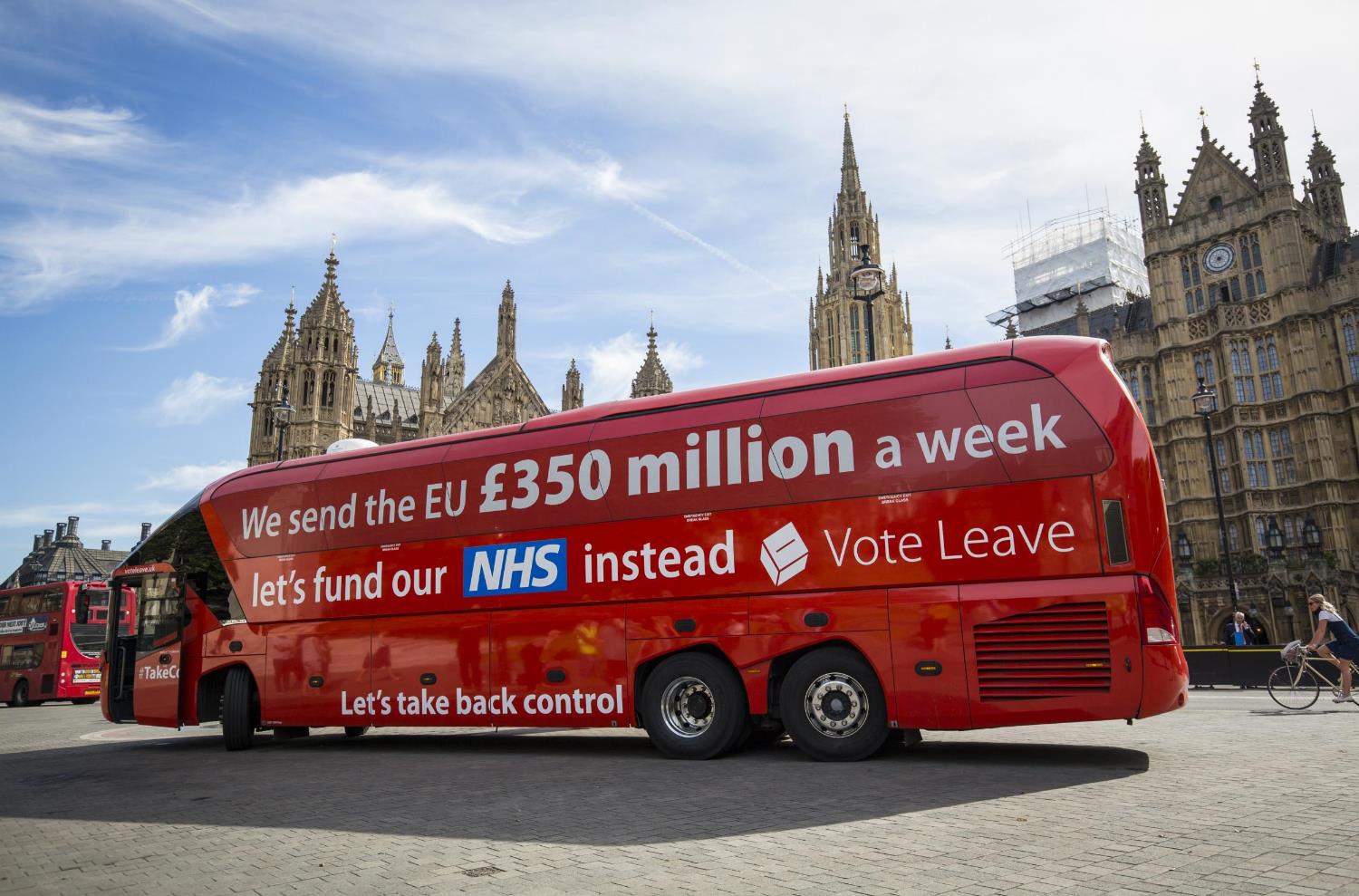 Trump’s Election
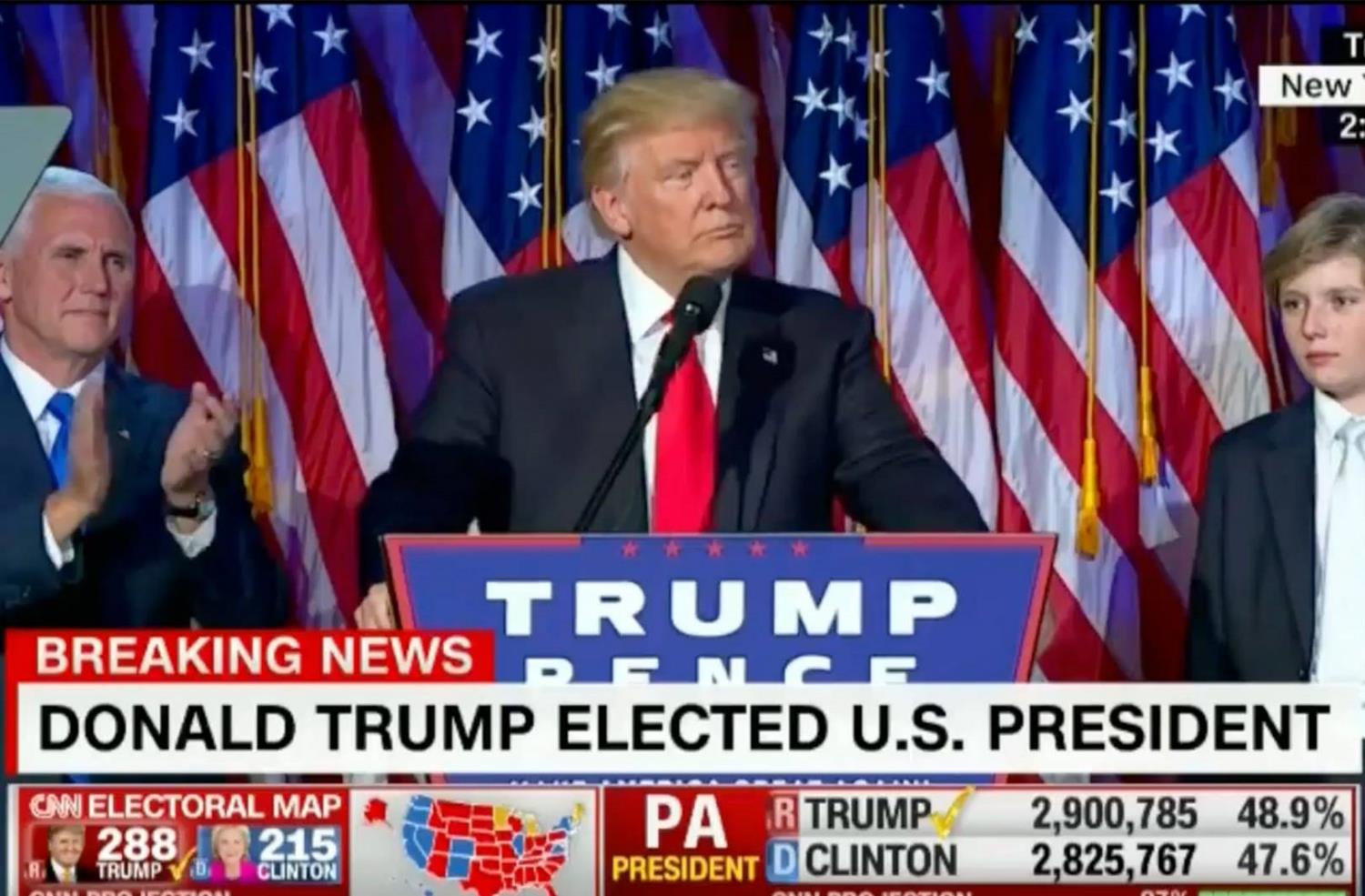 The Strengthening of the Left Wing in the Democratic Party in the USA
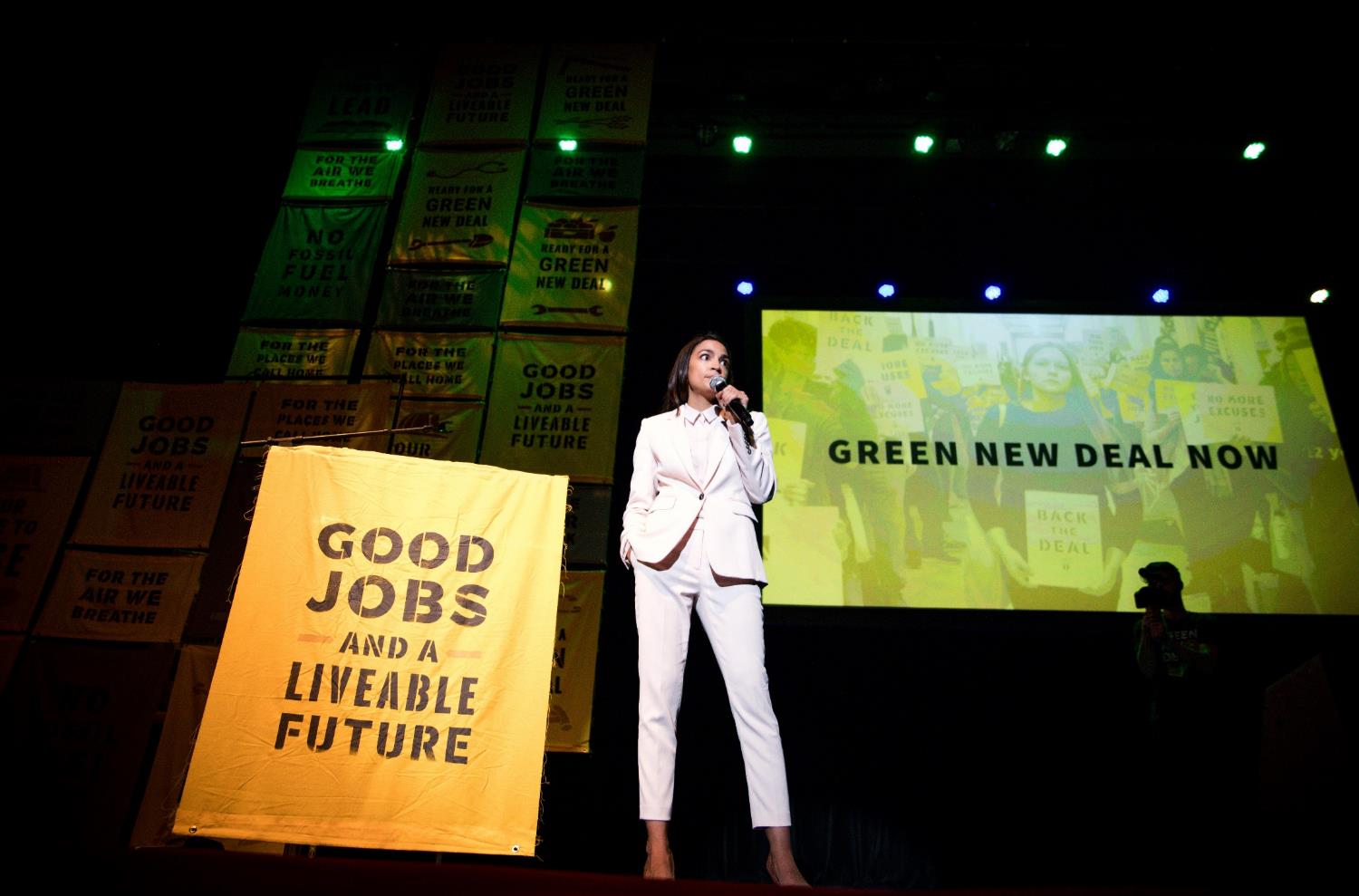 Populist Leaders
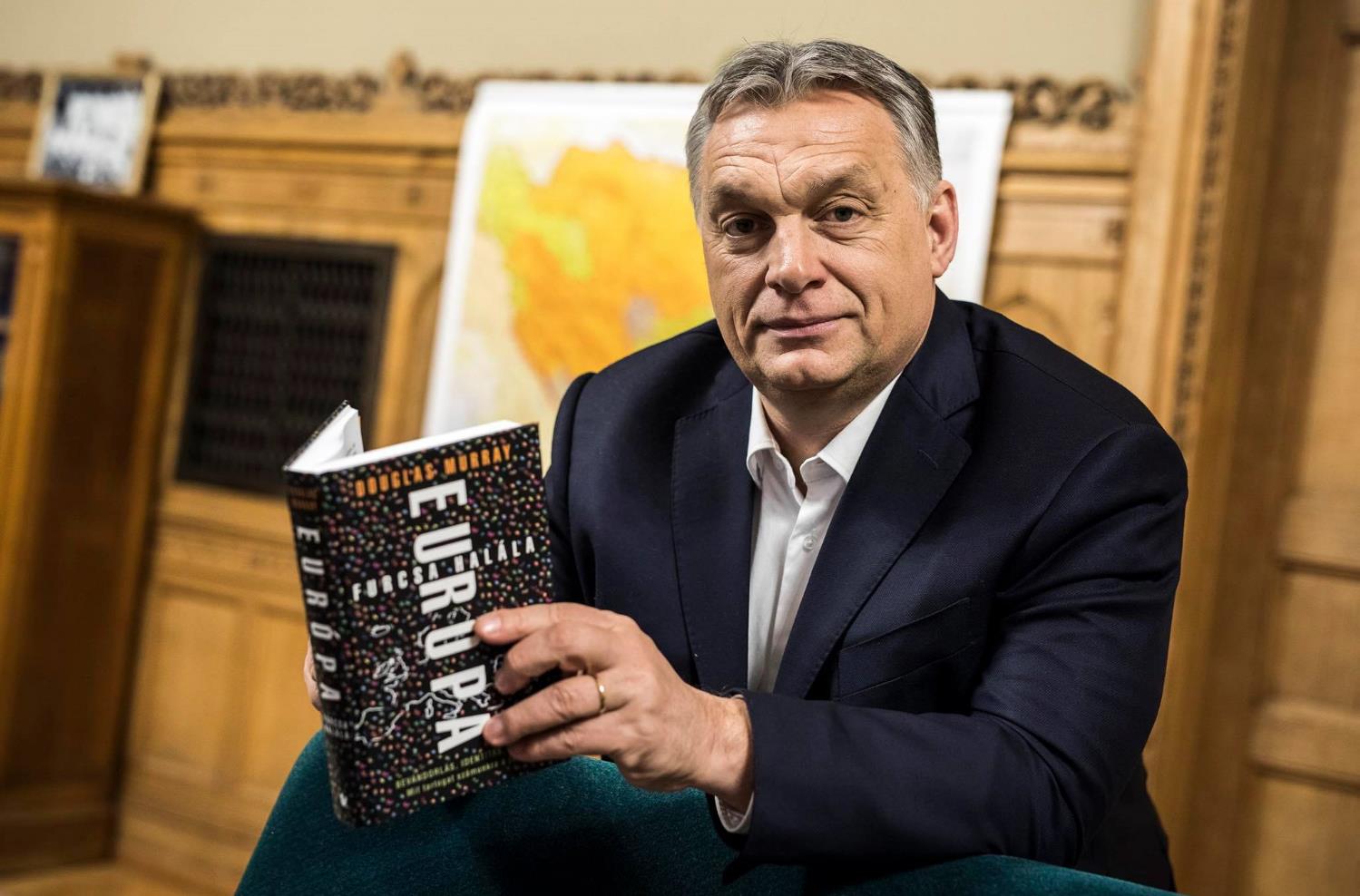 “I-Liberal Democracy”
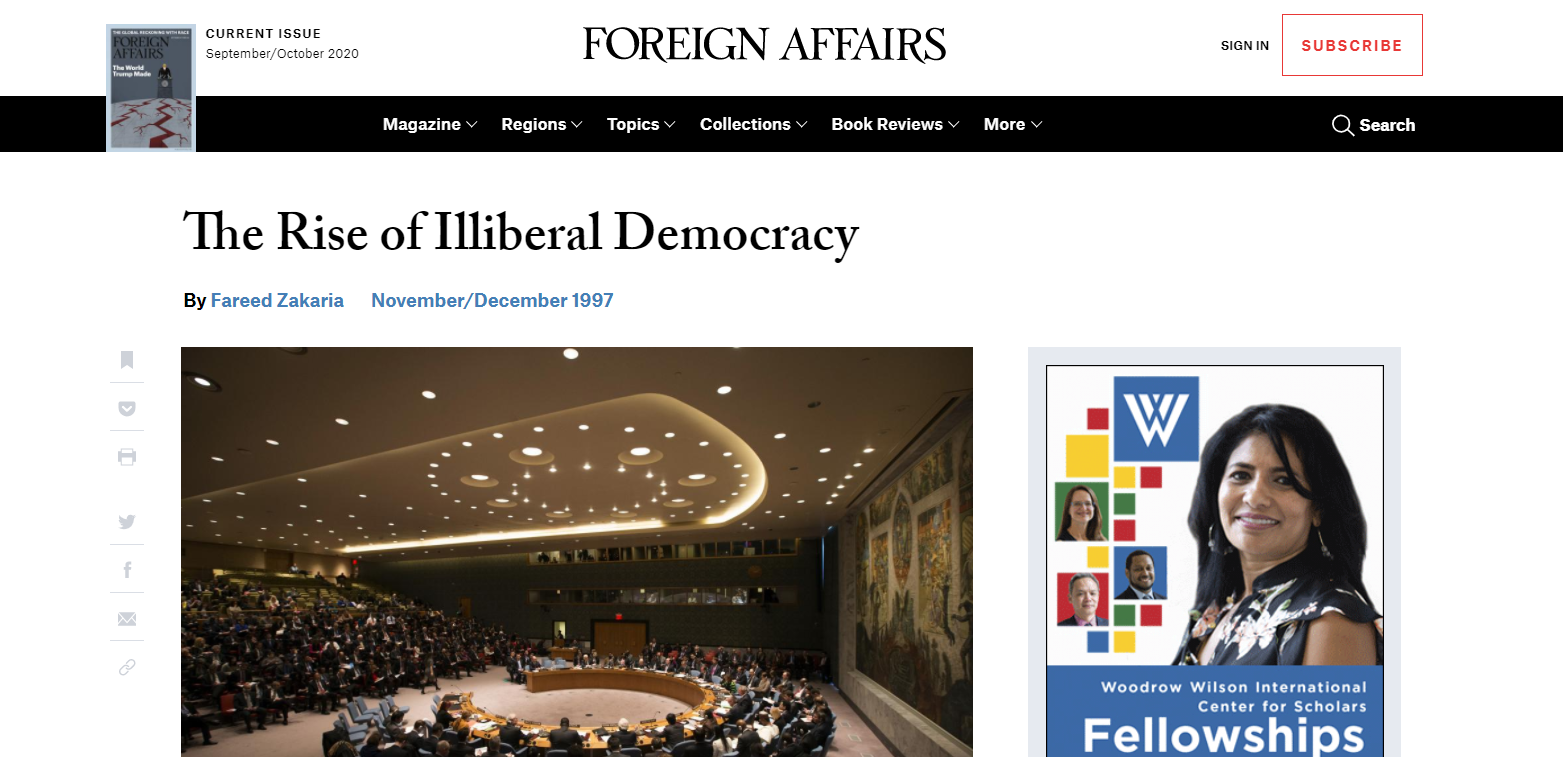 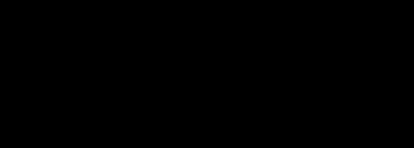 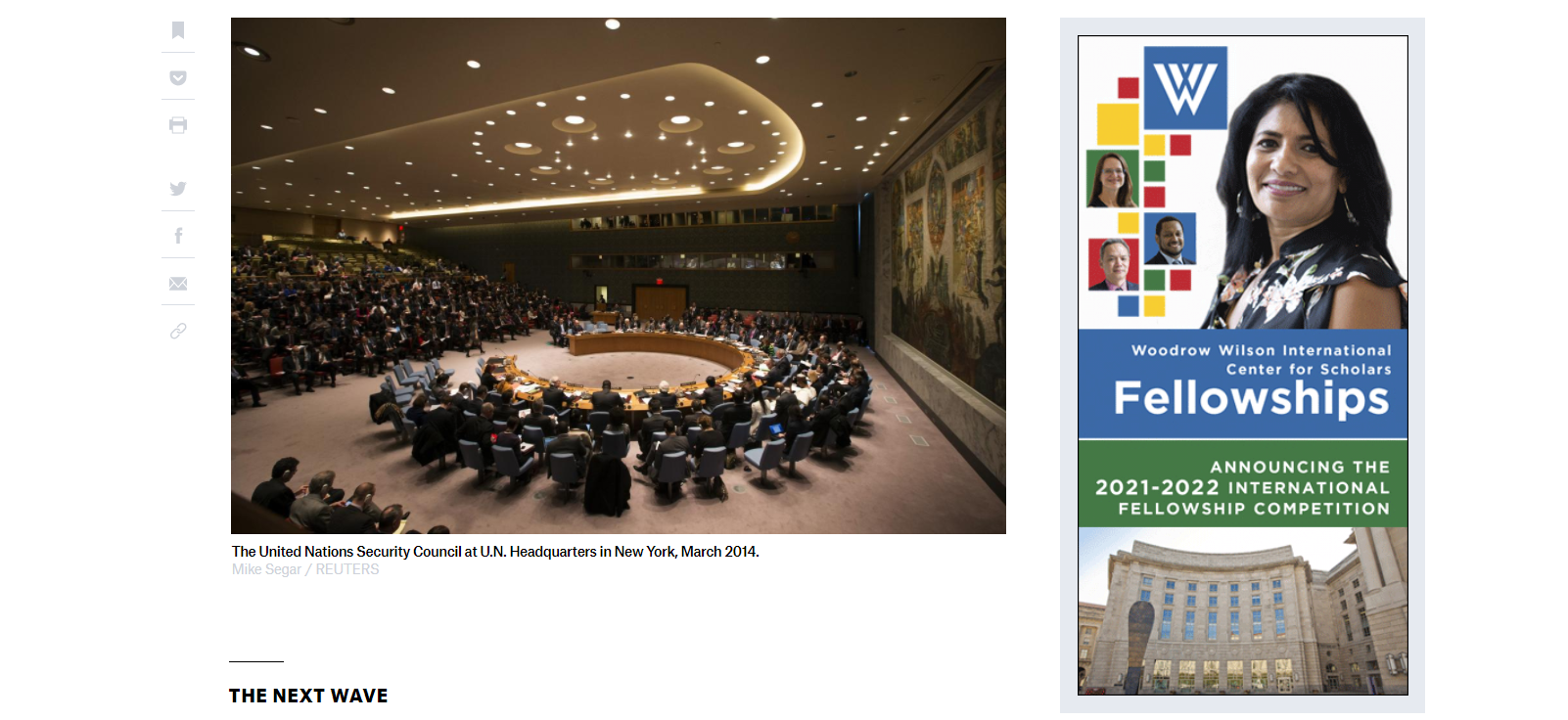 A Popular Revolt against Elites, Globalization and the Liberal Idea
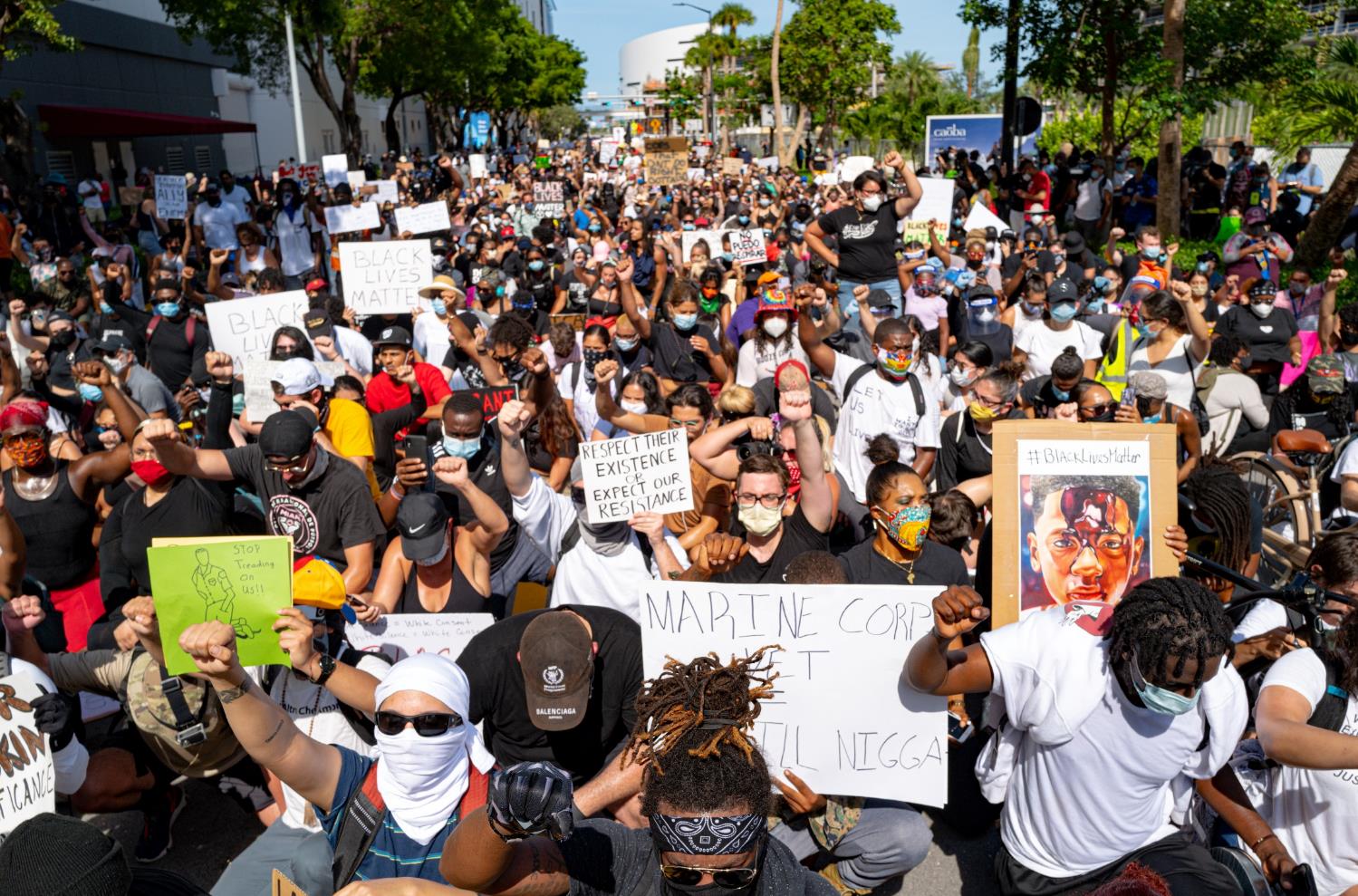 1
2
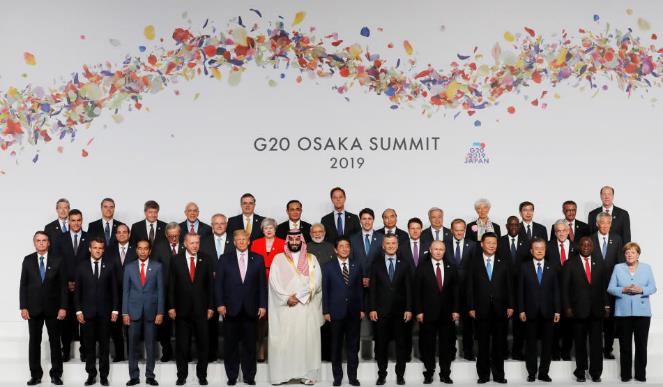 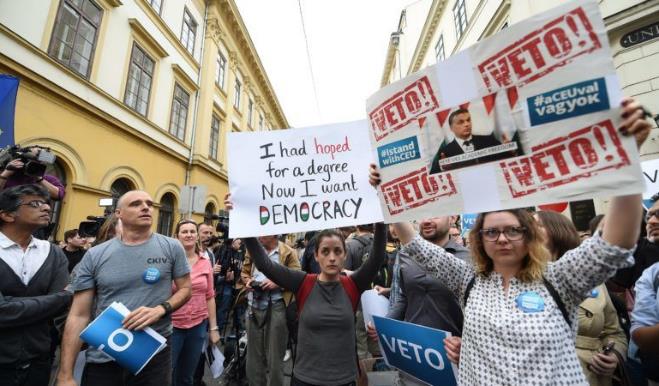 Scene of Struggle # 1 -  
World Arrangement
Scene of Struggle # 2 - Democracy
4
3
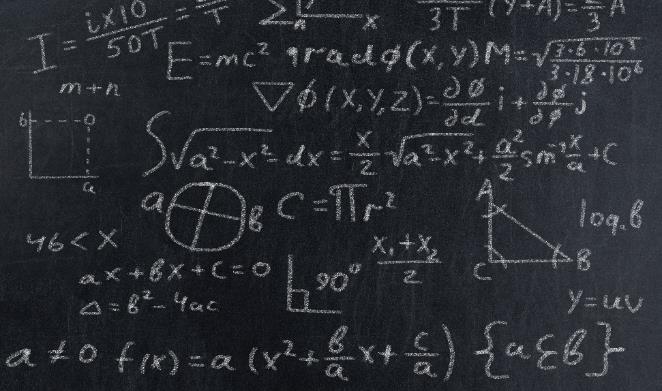 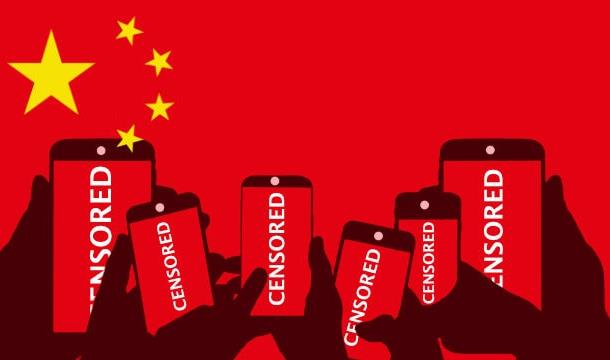 Disciplines and Theories
Scene of Struggle # 3 - Authoritarianism
Scene of struggle # 3 - An Alternative Government Model in Non-Democracies States
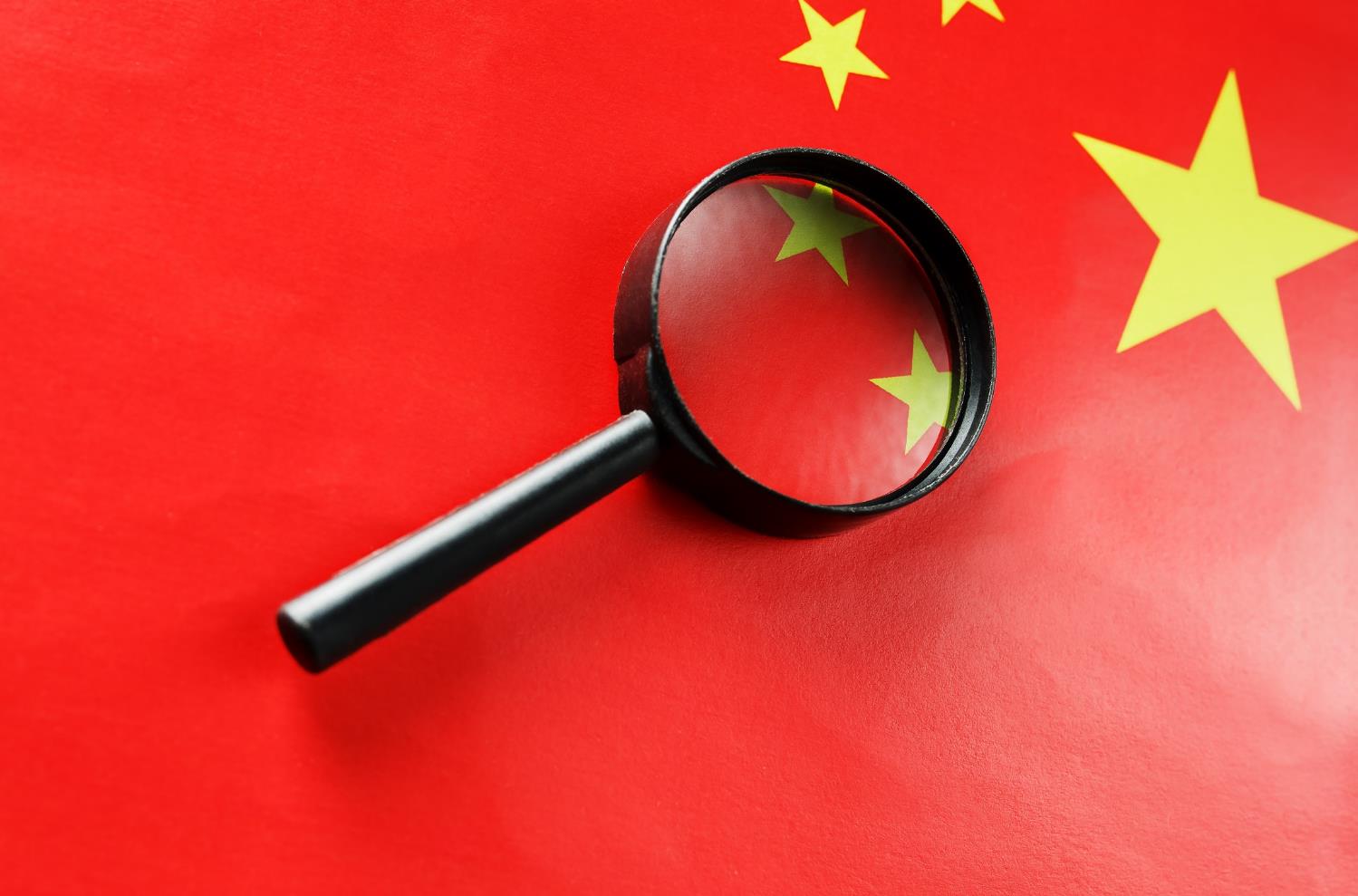 Deepening of the Mechanisms of Supervision and Repression
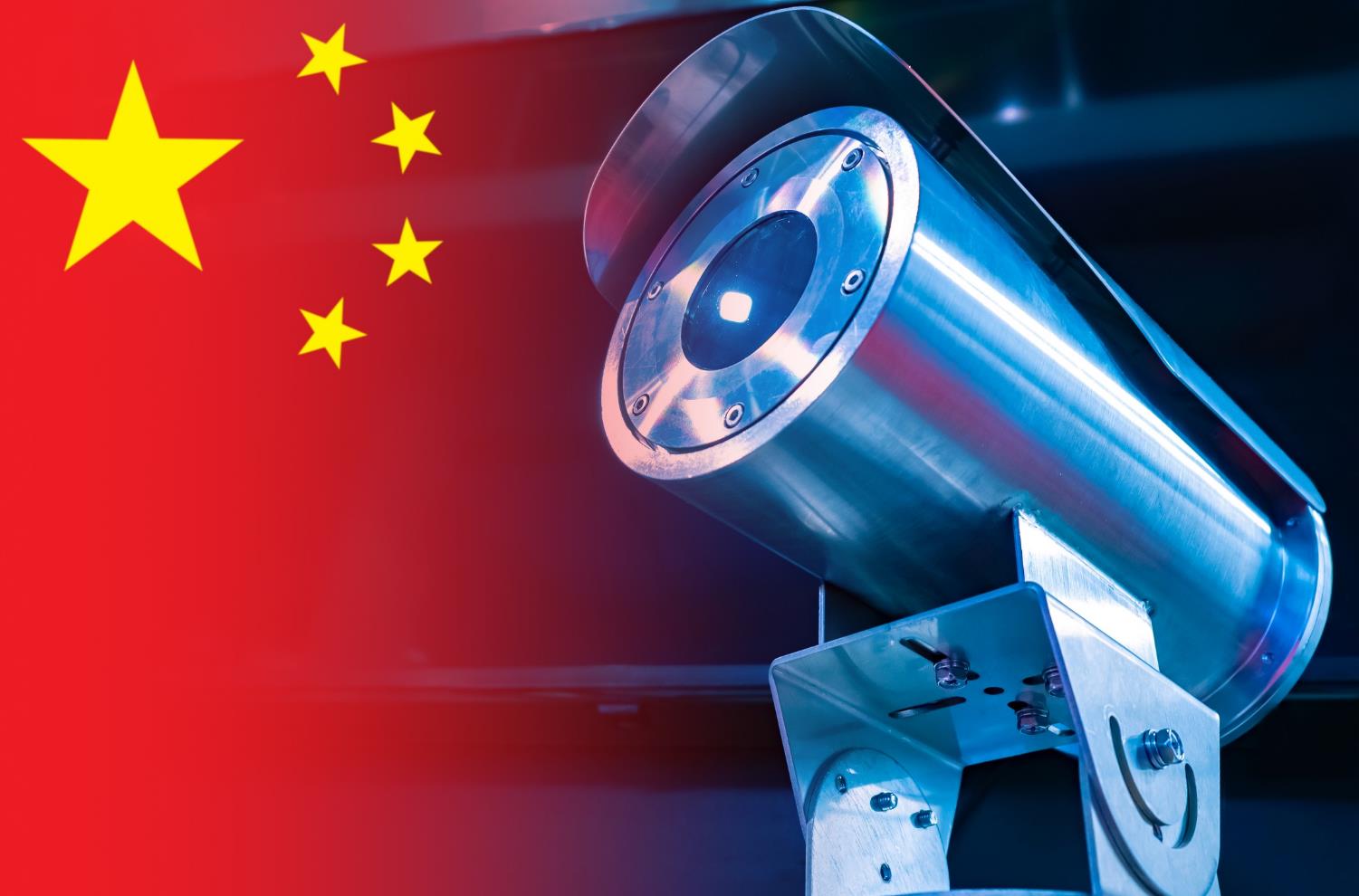 Freedom House Report - Democracy in Retreat
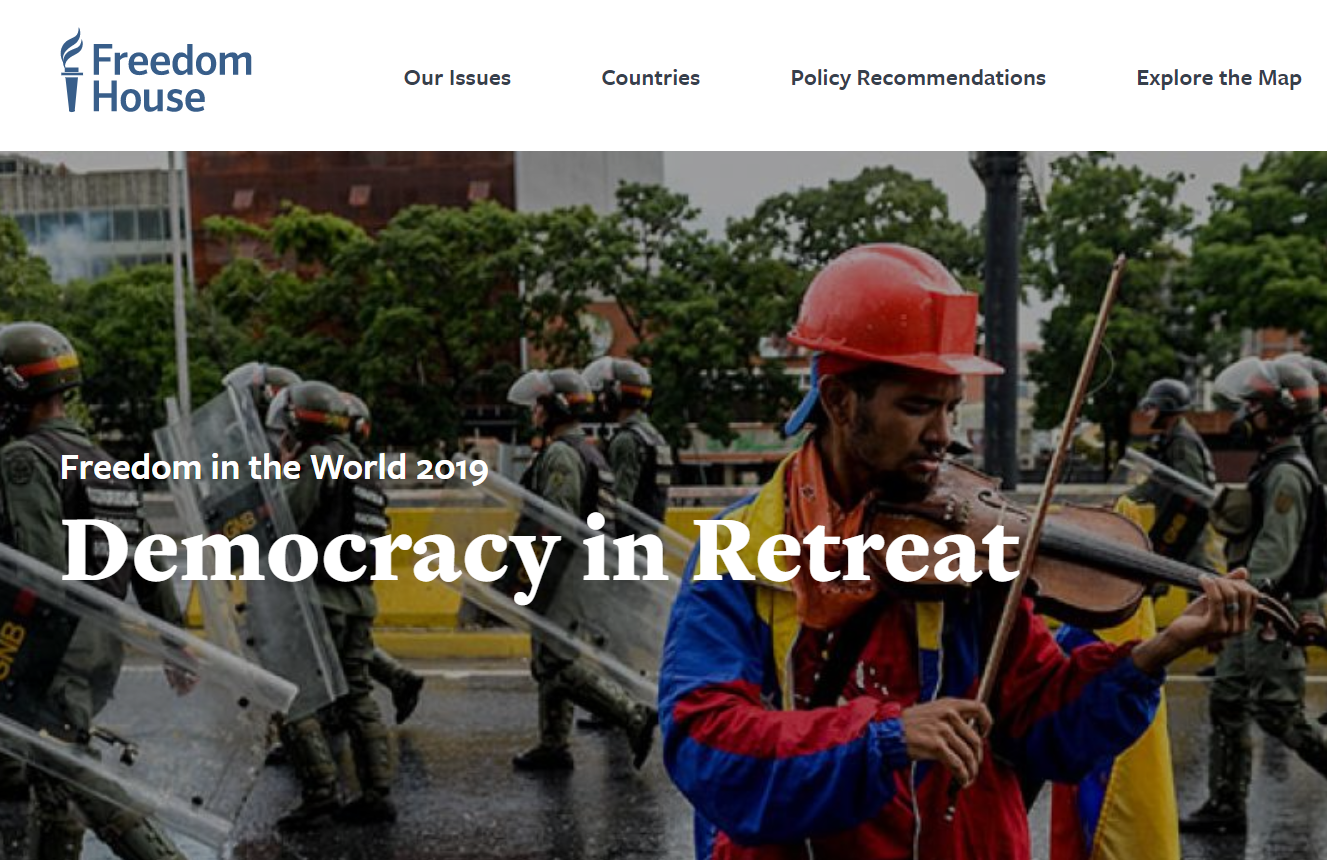 Global Democracy Index
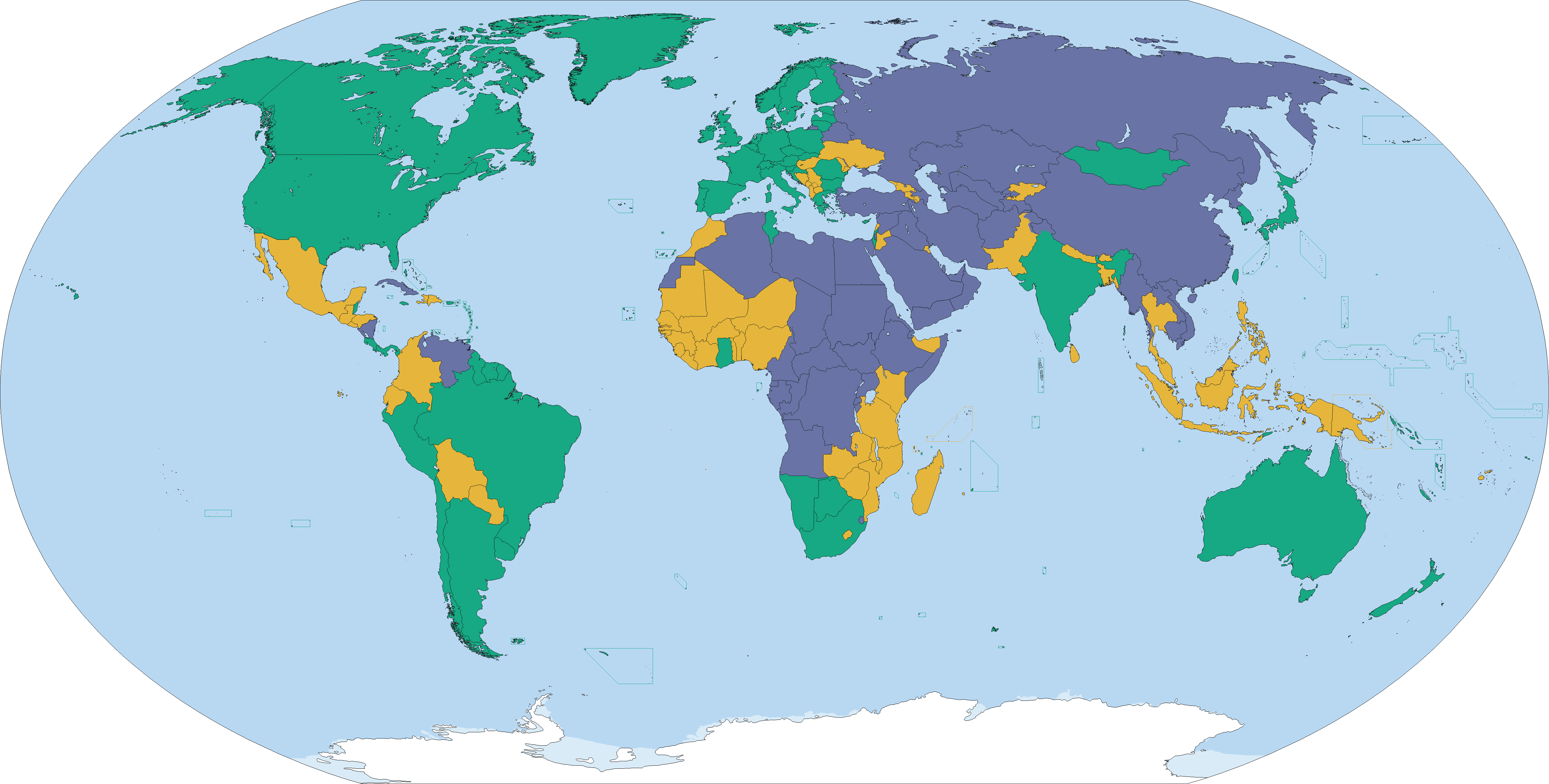 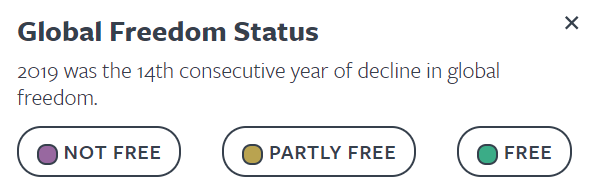 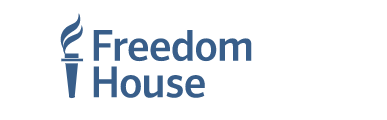 The instability in the Middle East did not lead to Democratic Processes
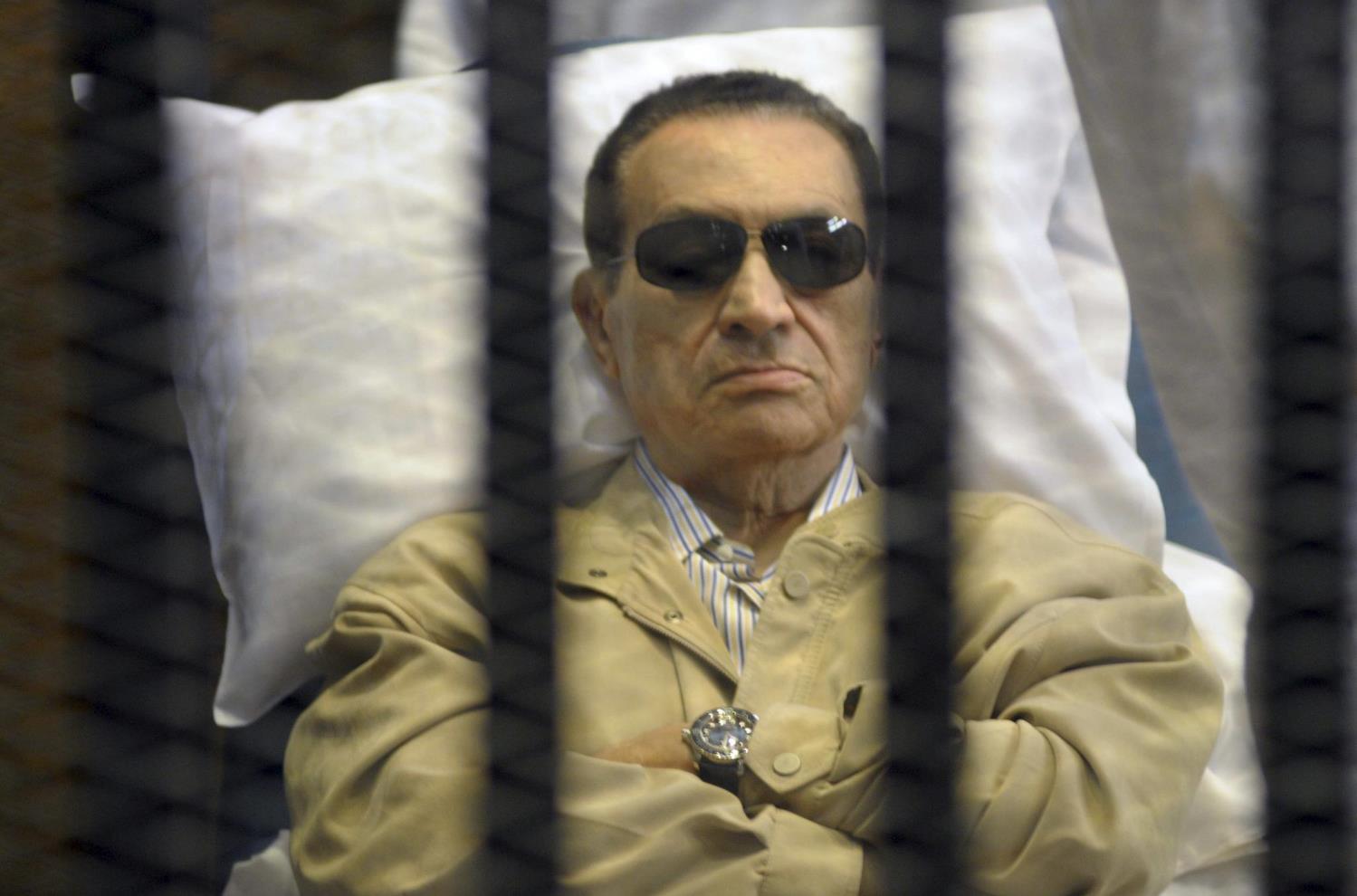 Capitalism - Implemented by some of the agents of the I-lliberal Order
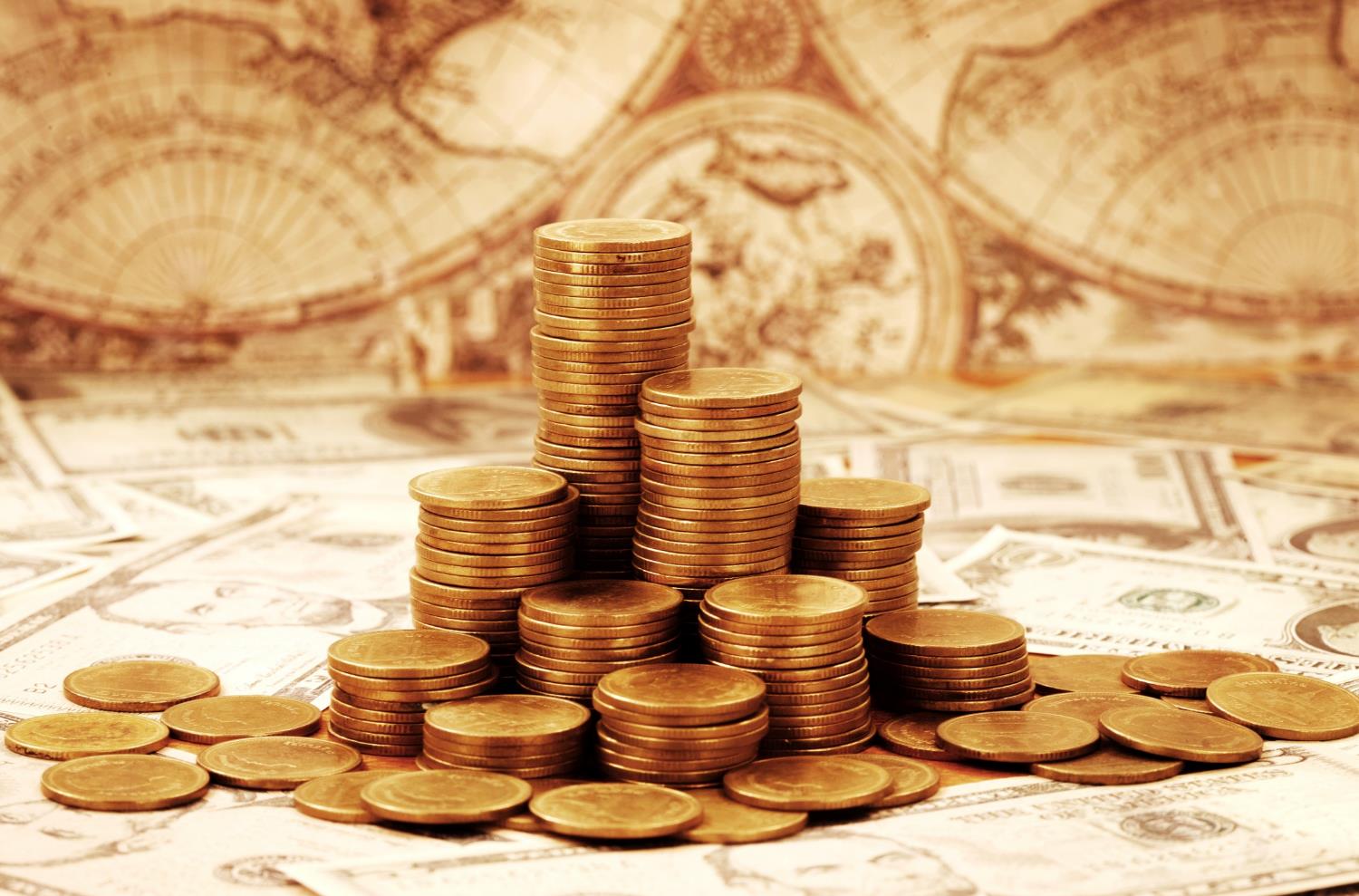 1
2
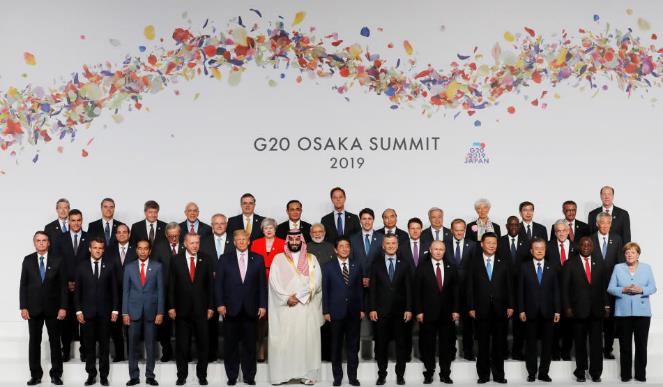 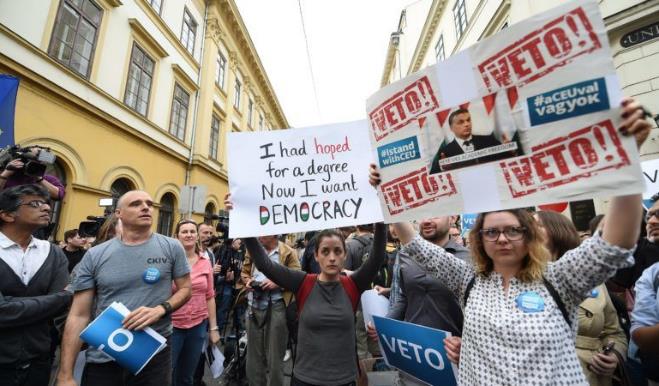 Scene of Struggle # 1 -  
World Arrangement
Scene of Struggle # 2 - Democracy
4
3
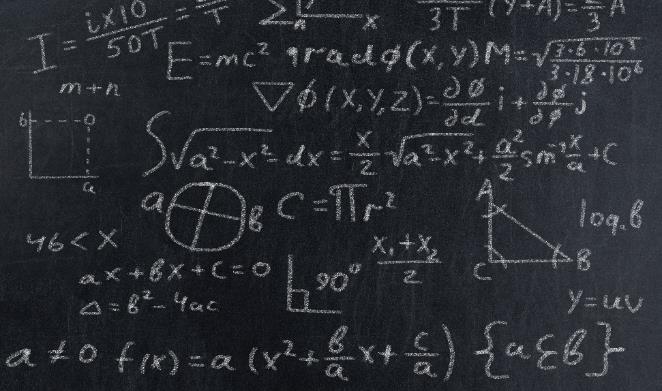 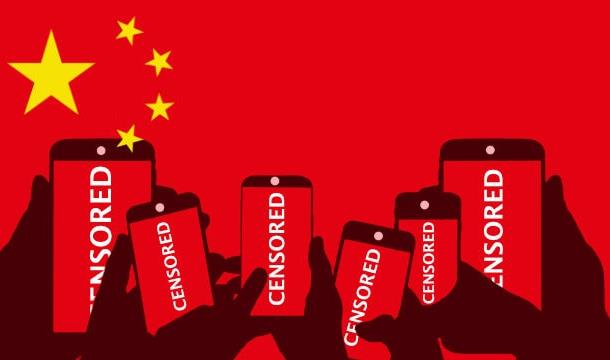 Disciplines and Theories
Scene of Struggle # 3 - Authoritarianism
Relevant Disciplines: History, Geography, Political Science, Economics
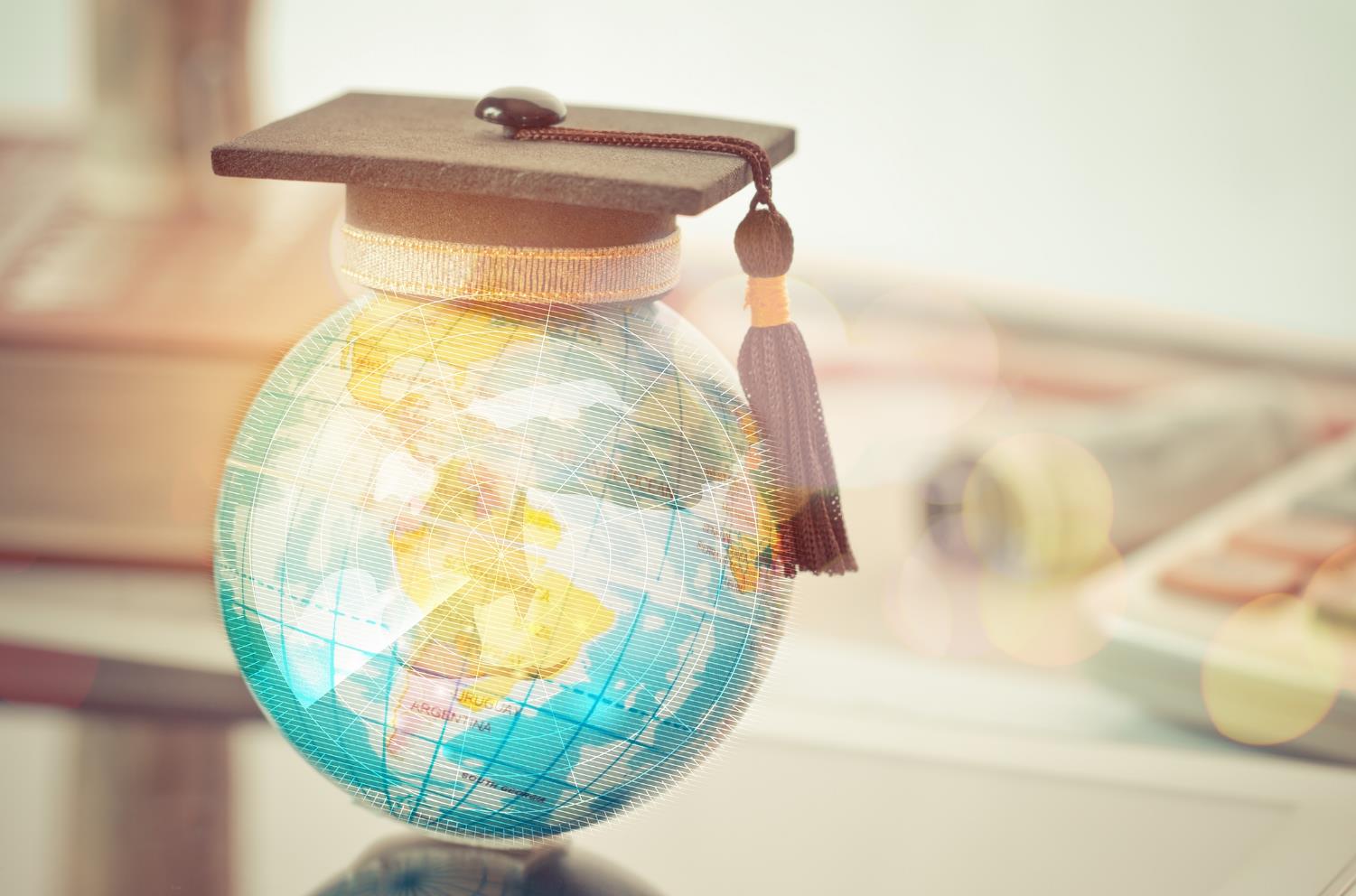 Key Approaches in Foreign Relations: Realism | Liberalism I Constructivism Constructivism
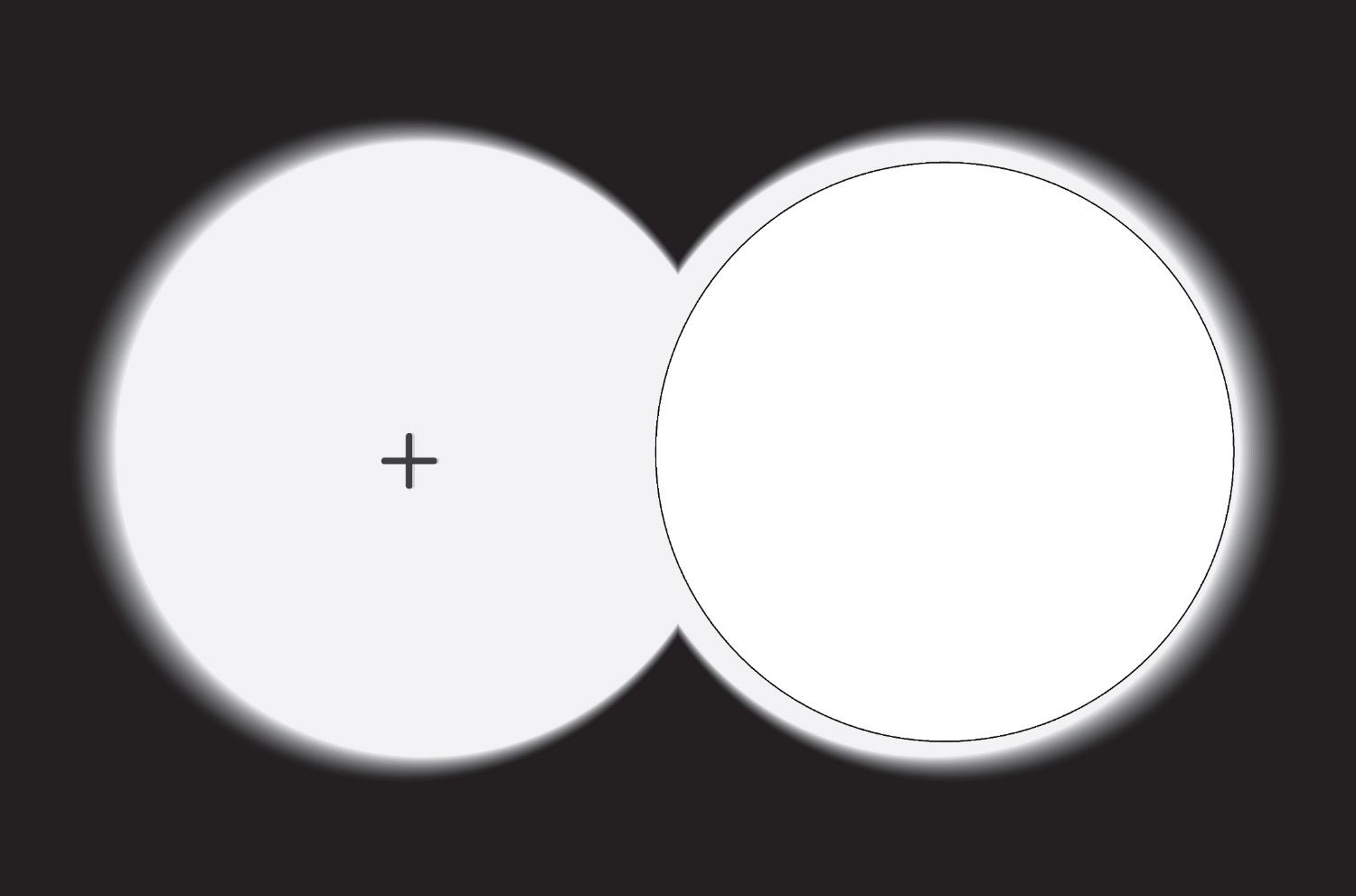 Realism - Sovereign States |Struggle for Power | National Interests
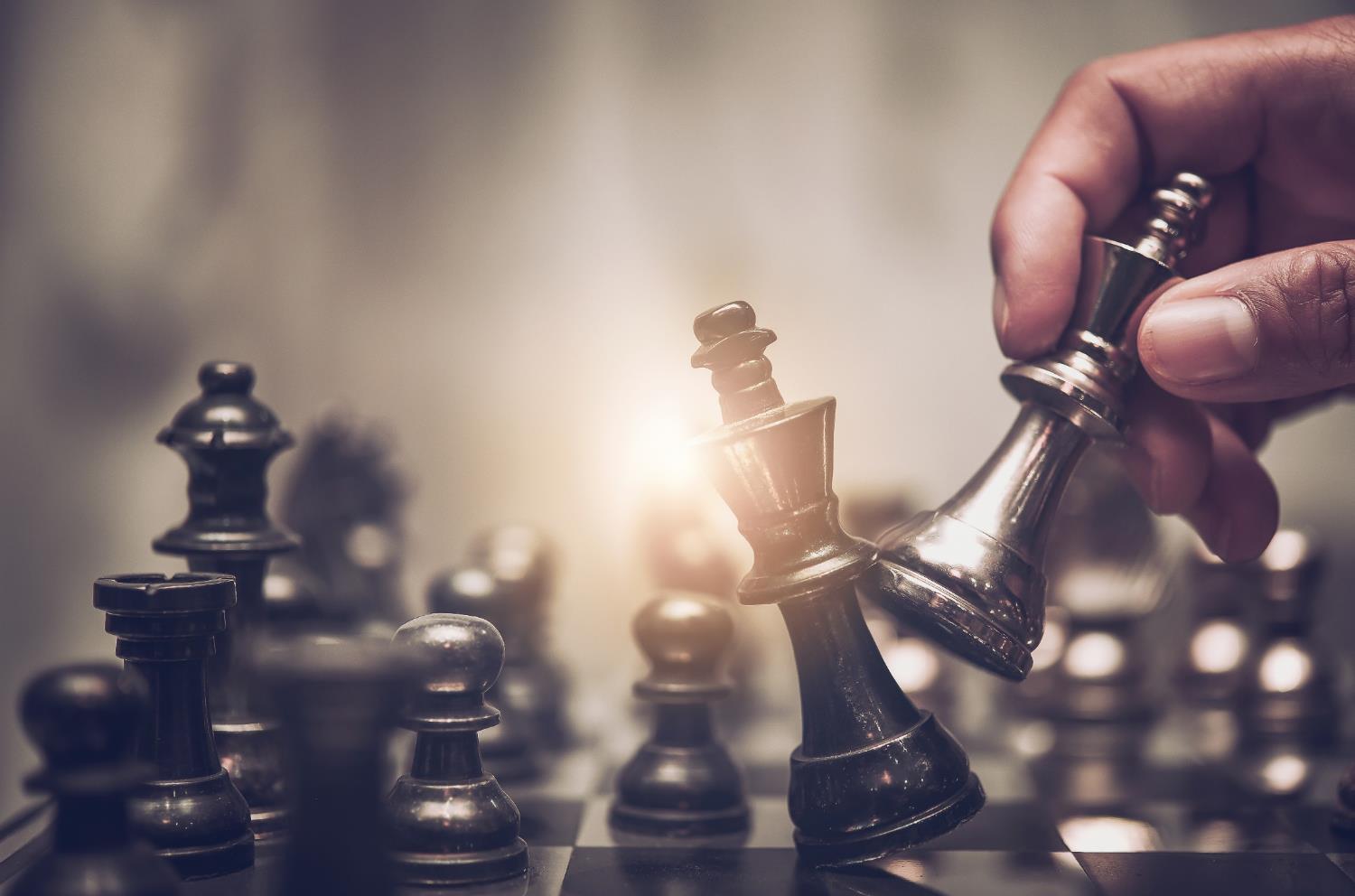 Liberalism - Norms | Institutions |Consent |Reciprocity| Trade | Diplomacy
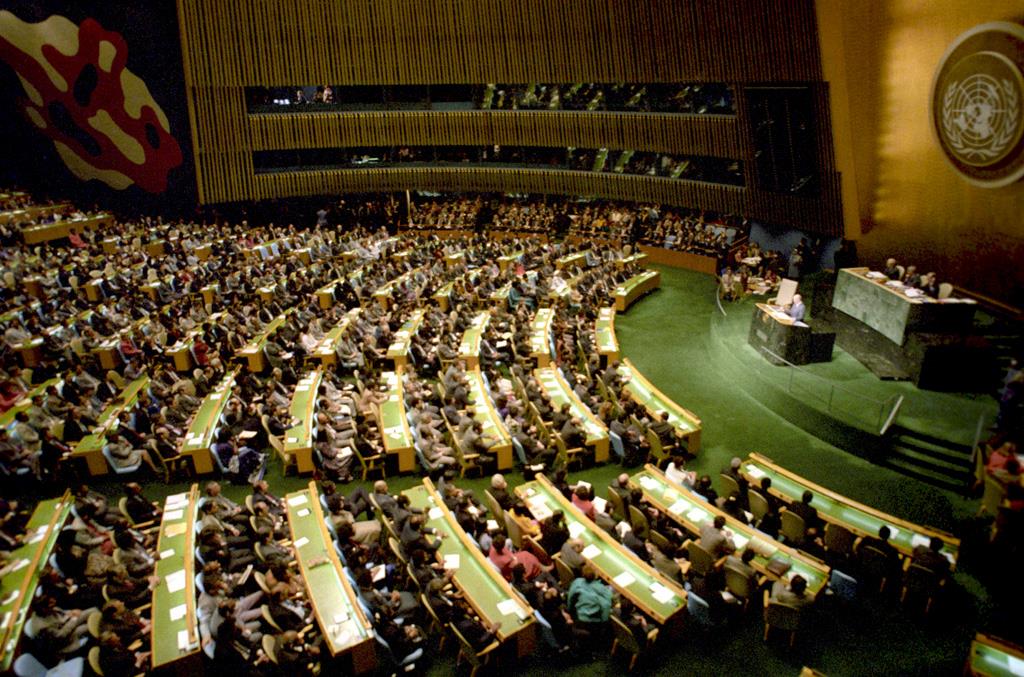 Constructivism - Meanings and Images| Social Context |Constructing Meaning
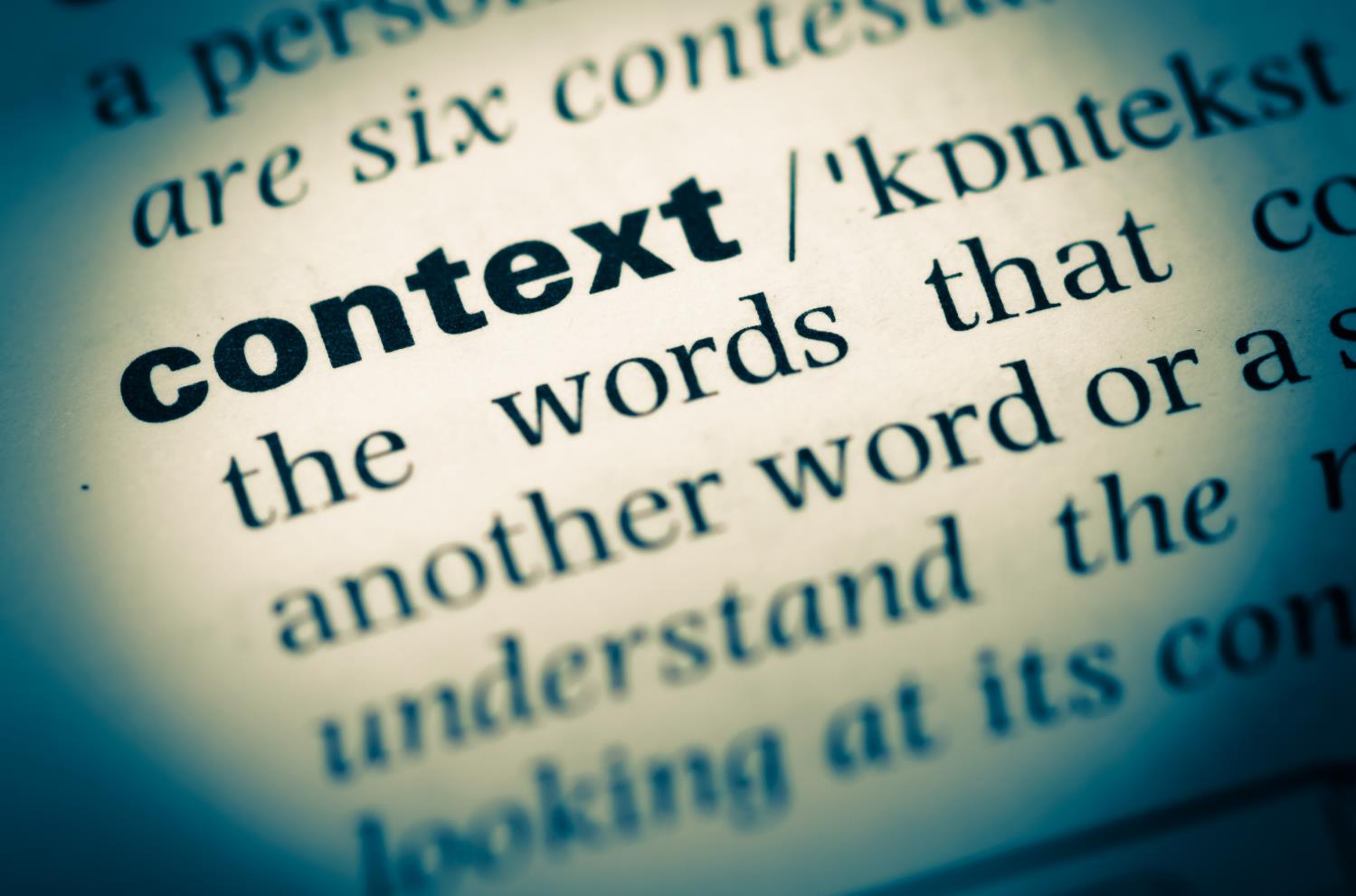 The World’s Order after the Corona Virus - Possible Scenarios
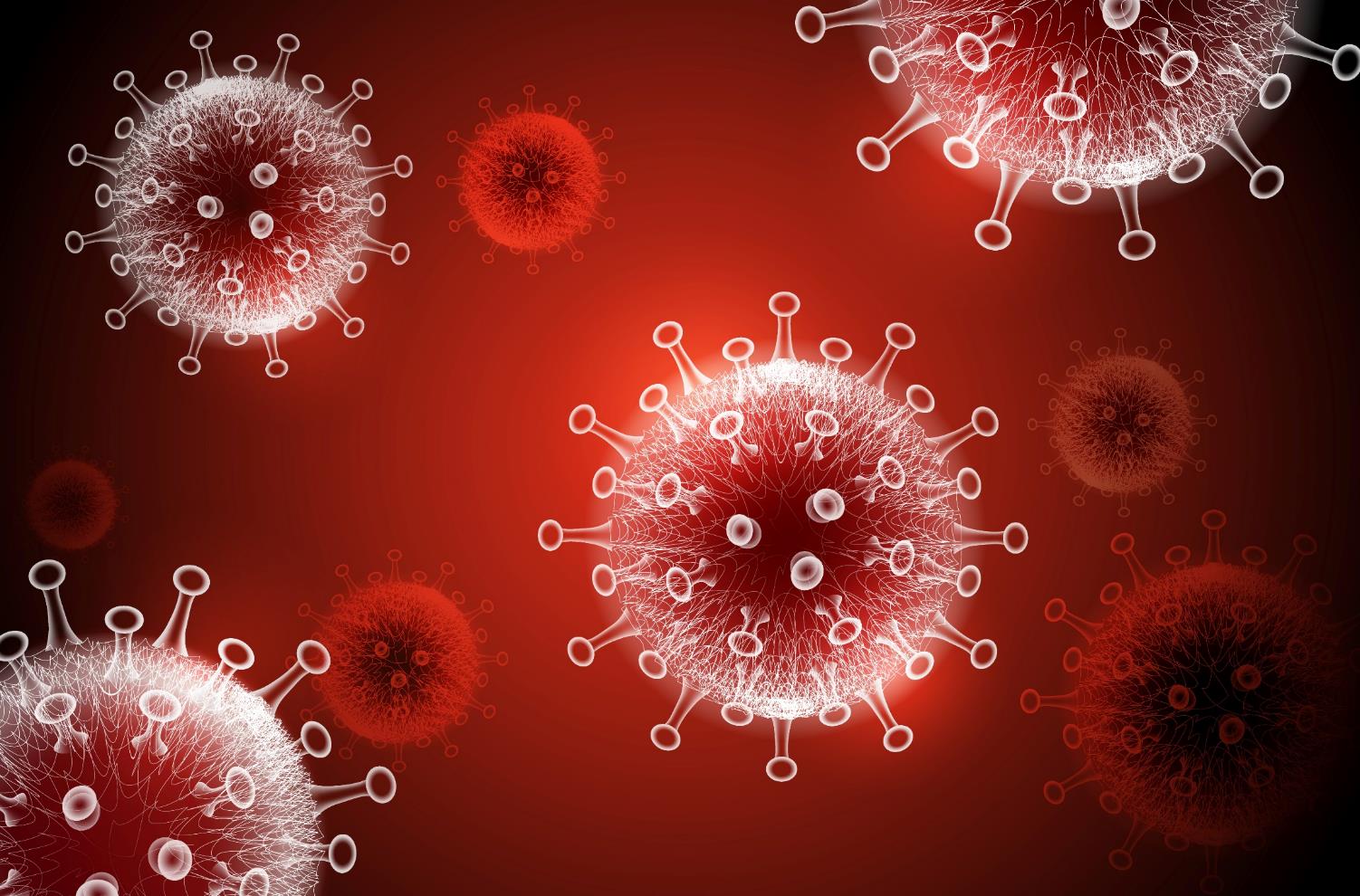 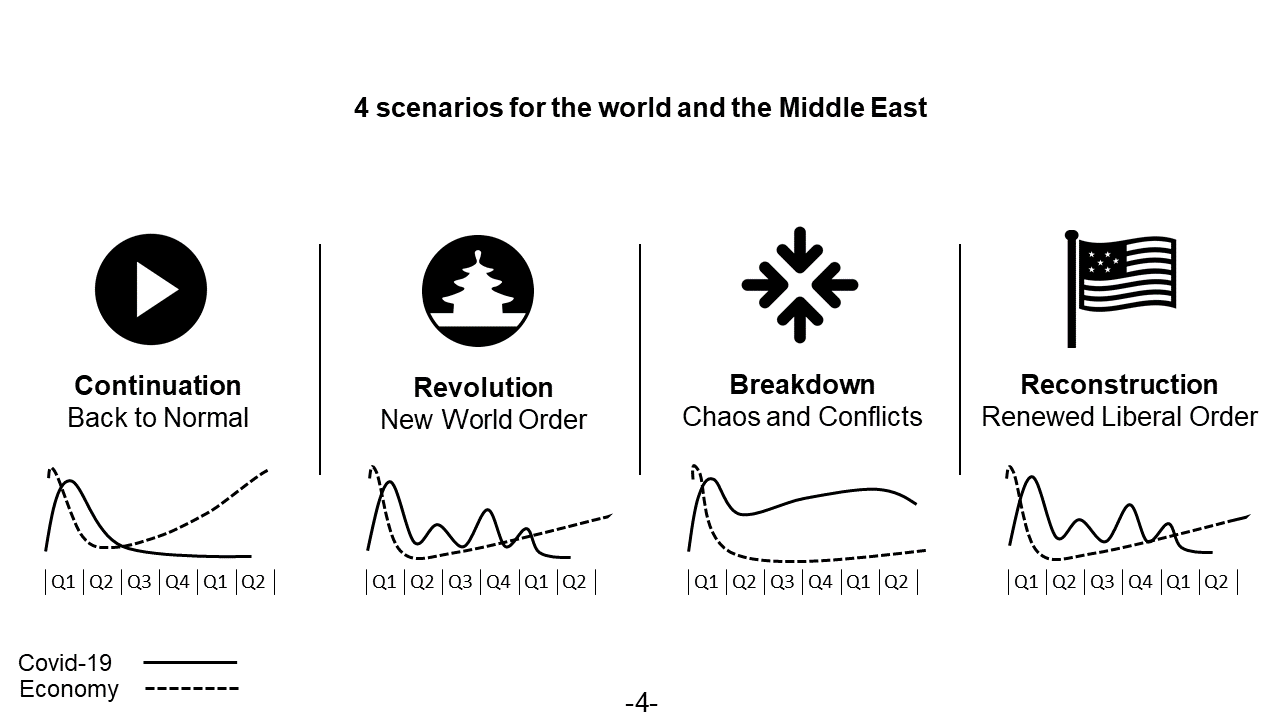